Результаты экспертизы проектов законов и иных нормативных правовых актов (НПА) РК
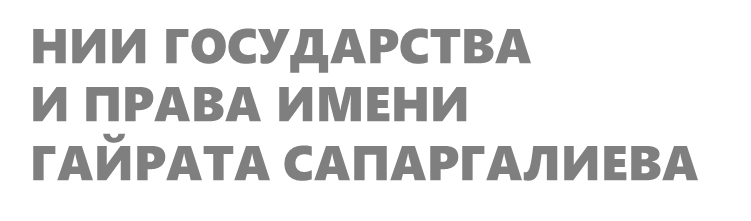 НОЯБРЬ 2020 – МАРТ 2021
Результаты экспертизы проектов законов и иных нормативных правовых актов (НПА) РК
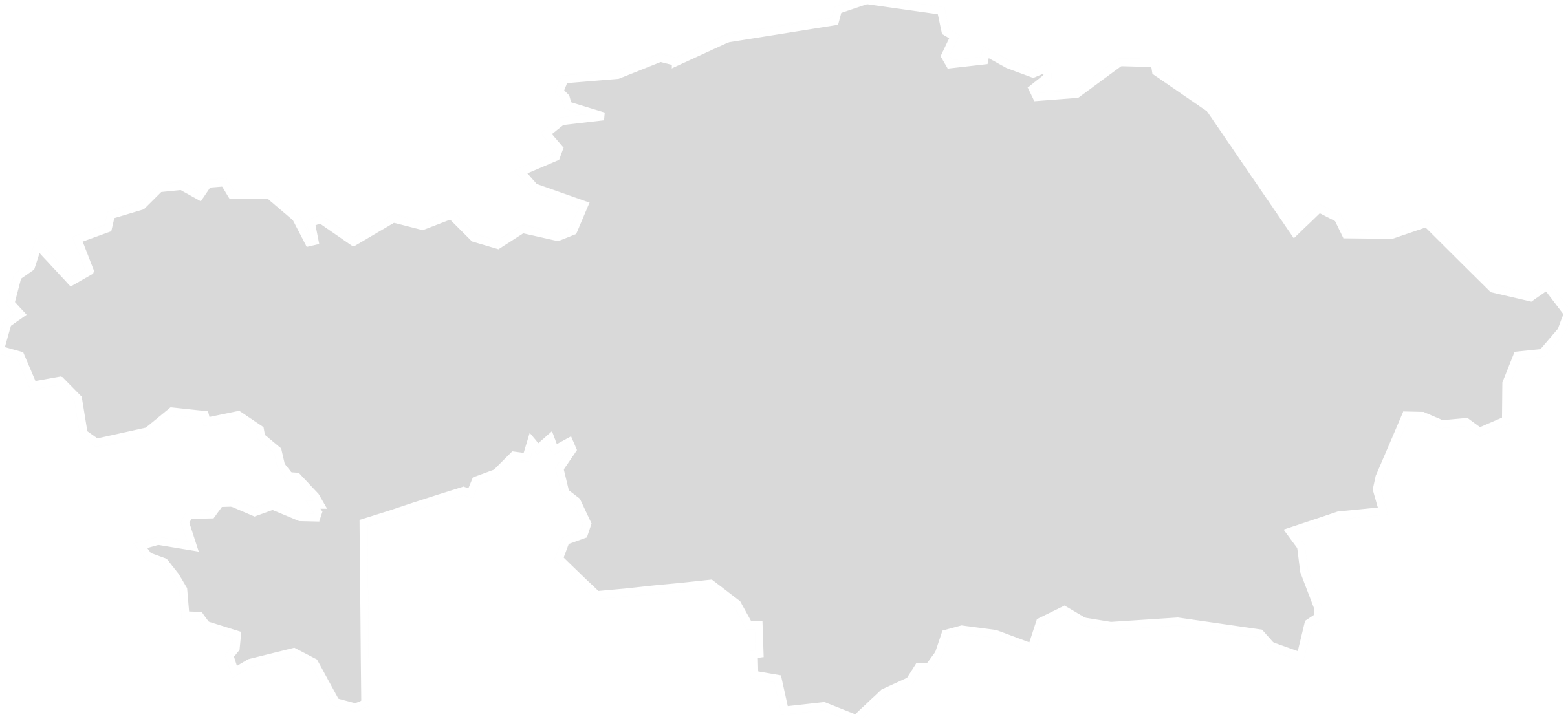 Общее количество НПА
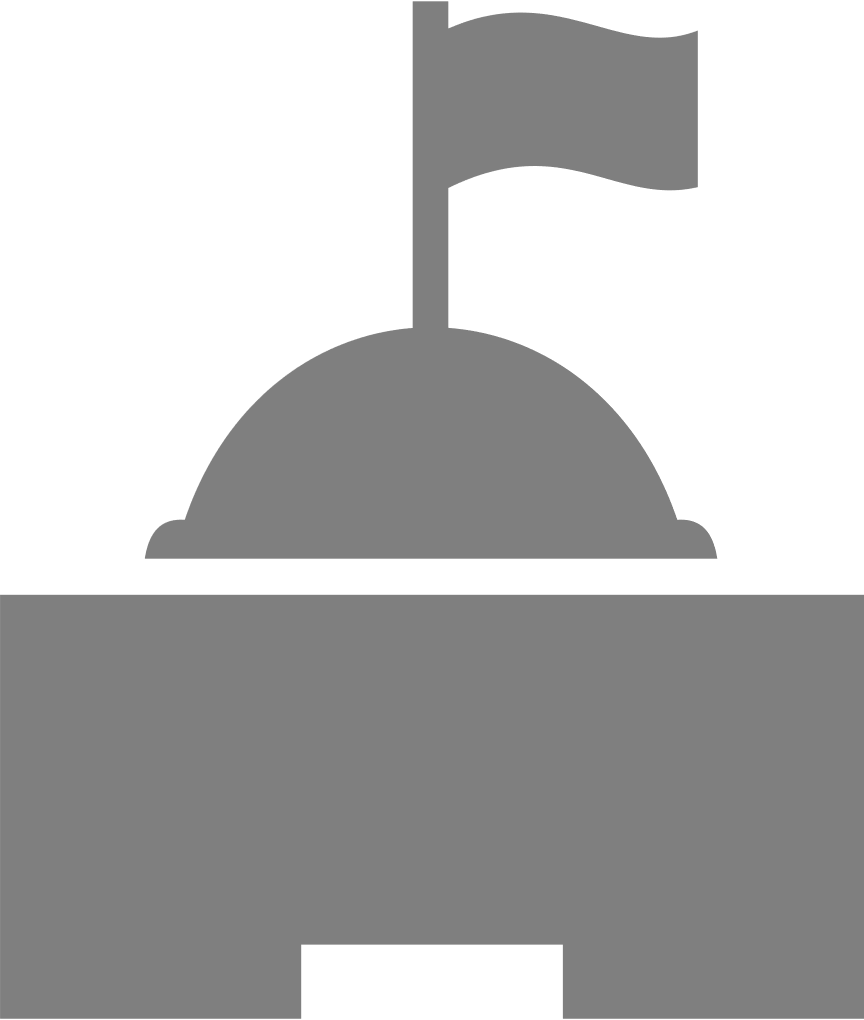 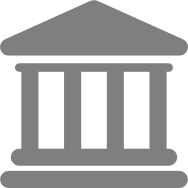 Коррупциогенные факторы
2 968
2 070
МИО
ЦГО
Коррупциогенные замечания
Коэффициент коррупциогенности
2
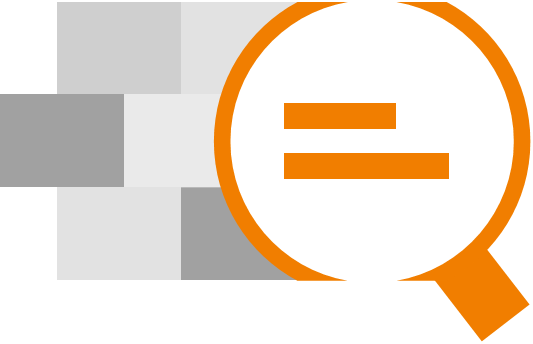 Результаты экспертизы проектов законов и иных нормативных правовых актов (НПА) РК
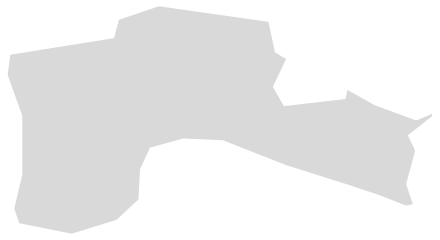 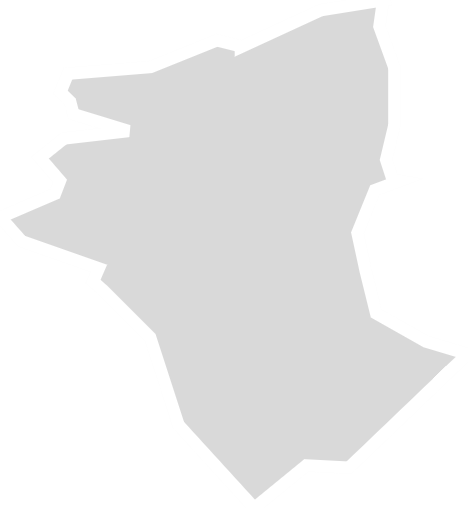 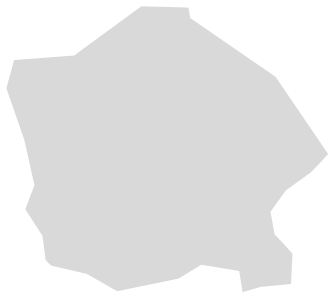 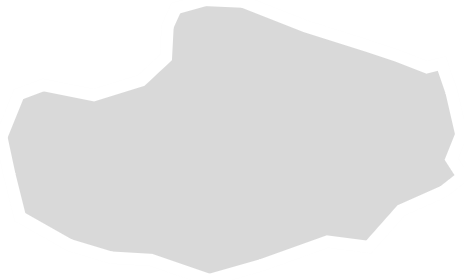 Местные исполнительные органы (МИО)
Центральные государственные органы (ЦГО)
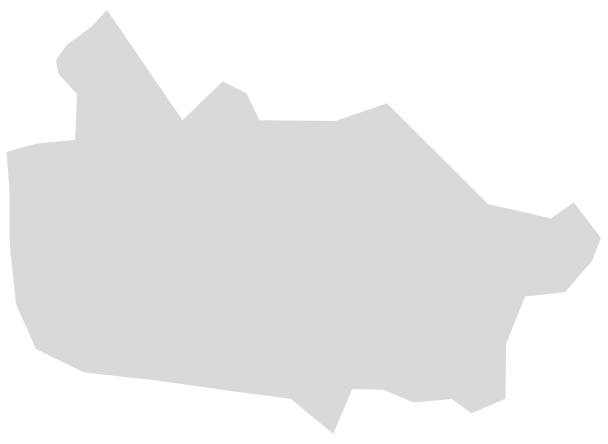 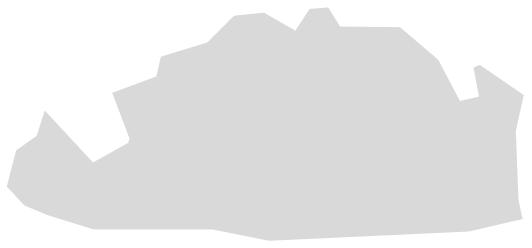 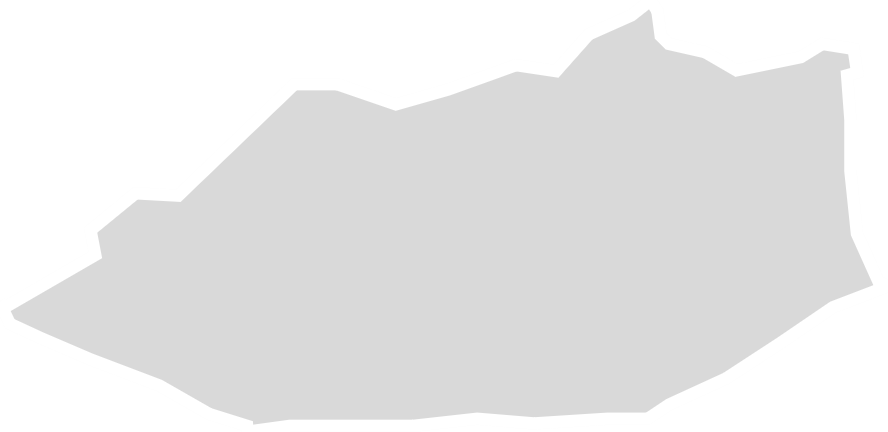 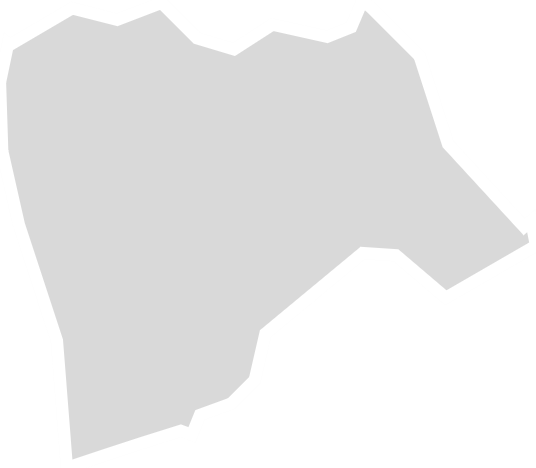 Итого:
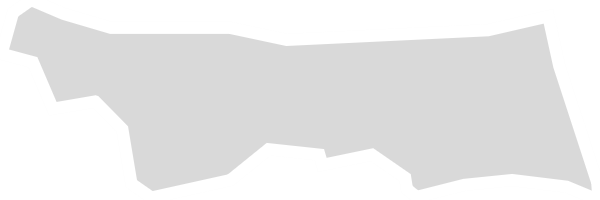 92
6 871
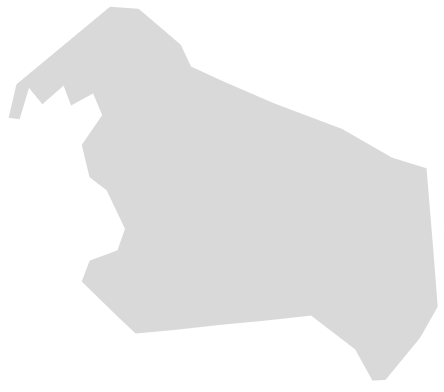 Общее количество НПА
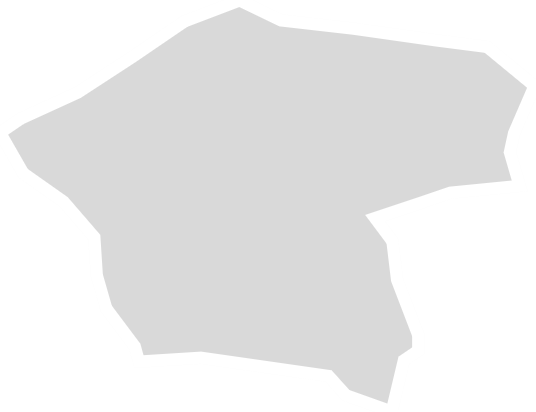 СКО
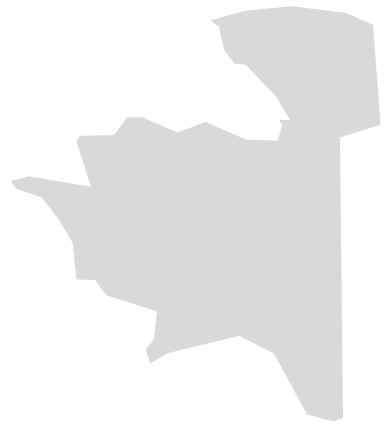 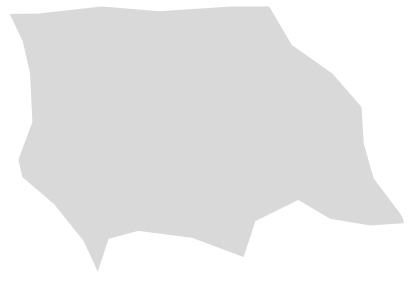 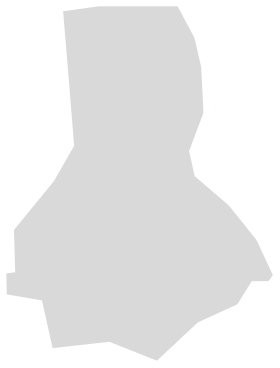 580
607
716
Костанайская
Павлодарская
Коррупциогенные факторы Глоссарий
Акмолинская
605
531
799
ЗКО
740
Актюбинская
ВКО
379
Коррупциогенные замечания
Карагандинская
Атырауская
662
211
Алматинская
215
Кызылординская
298
Жамбылская
Коэффициент коррупциогенности
436
Мангистауская
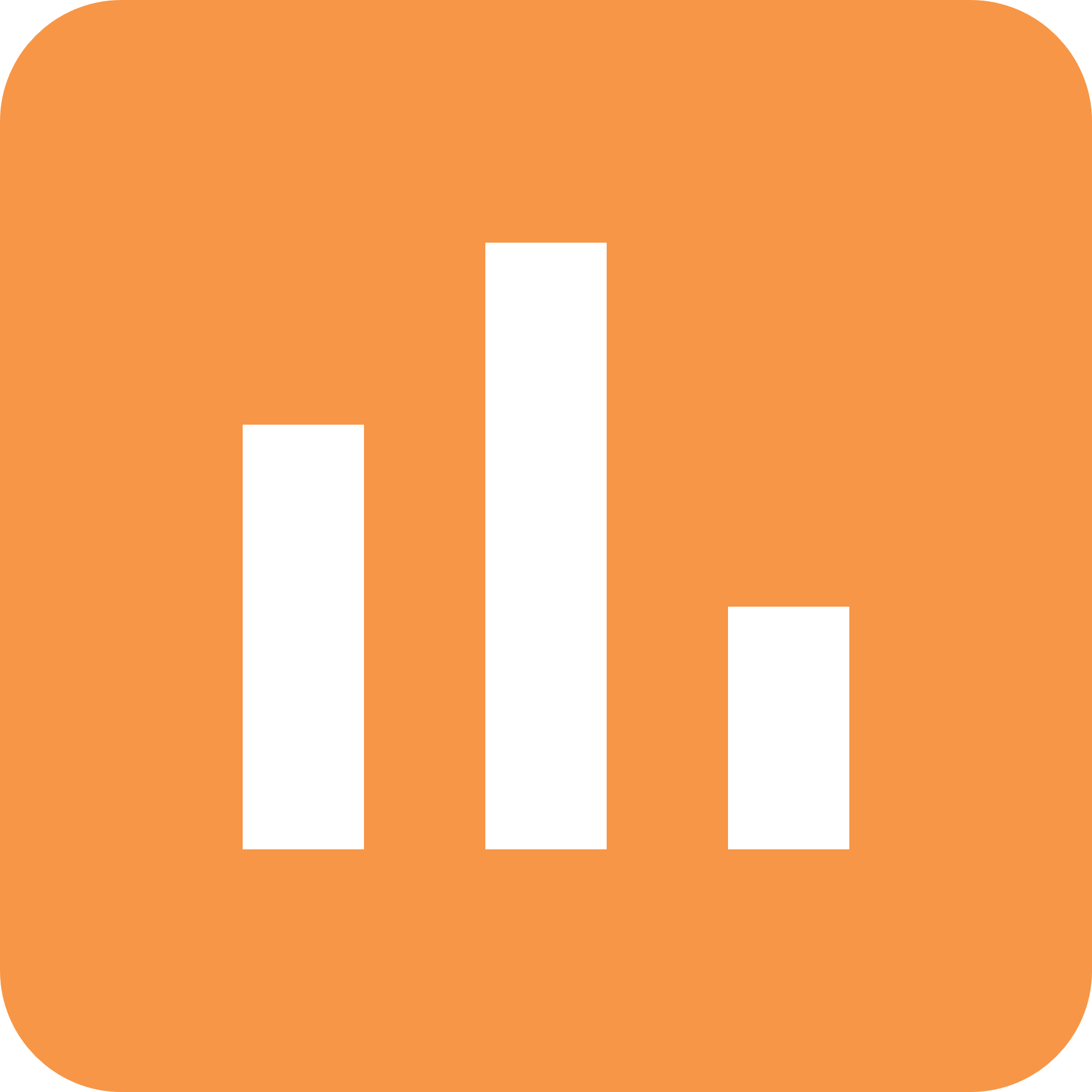 Туркестанская
подробнее
3
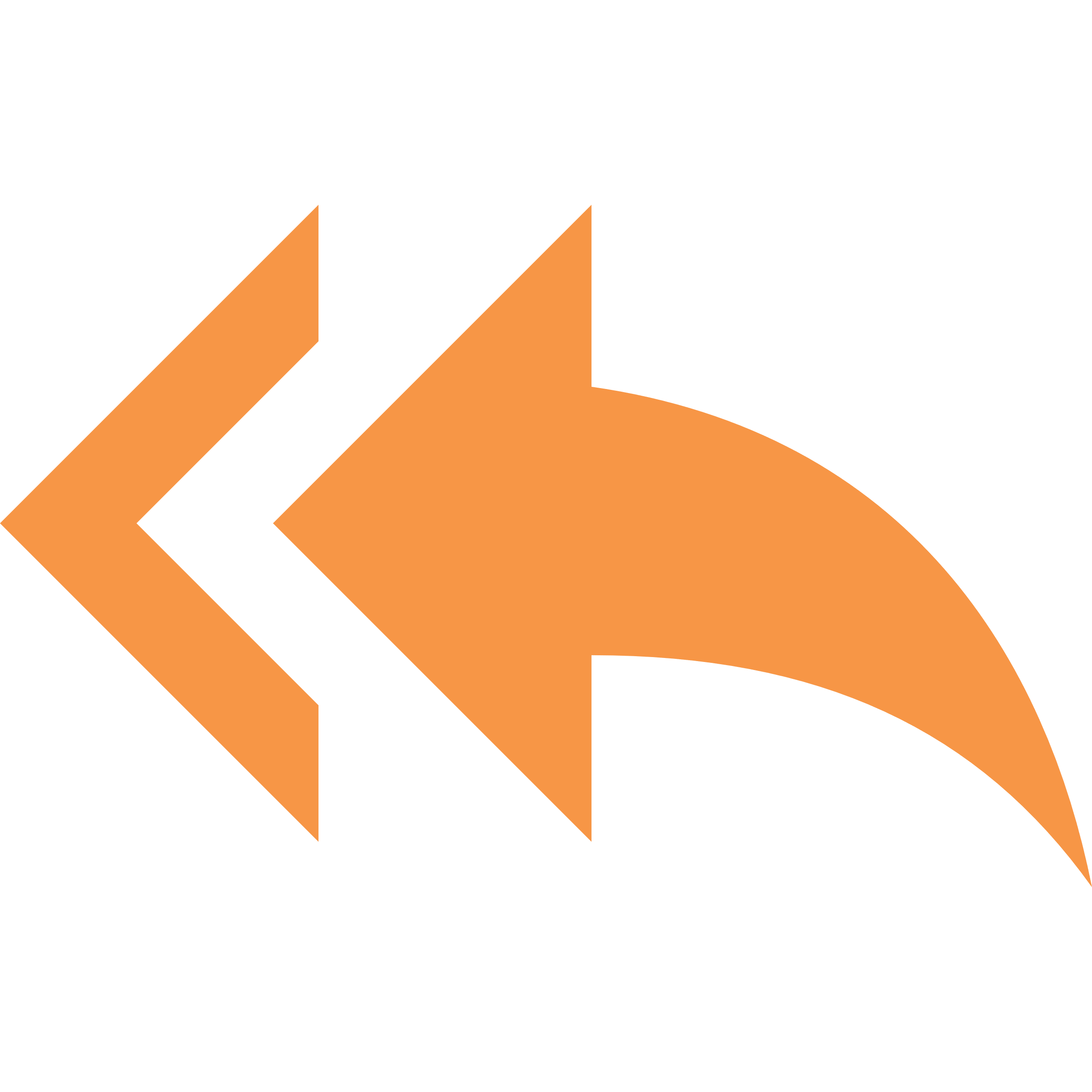 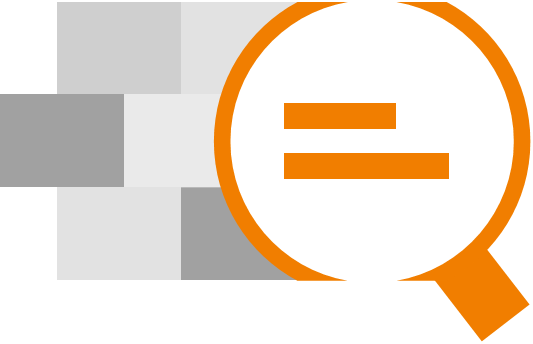 Коррупциогенные факторы – Глоссарий
назад
Введение новых понятий, не определенных законодательством или проектом
Двоякая формулировка
Ошибочные отсылочные и бланкетные нормы
Коллизии норм права
Правовой пробел
Недостаточная прозрачность деятельности
Недостаточный доступ к информации, представляющей общественный интерес
Необоснованные затраты по отношению к общественной пользе
Завышенные требования к лицу, предъявляемые для реализации принадлежащего ему права
Нарушение баланса интересов
Наличие излишних административных барьеров
Необоснованное ограничение прав человека
Ложные цели и приоритеты
Широта дискреционных полномочий
Ненадлежащее определение функций, обязанностей, прав и ответственности государственных служащих (должностных лиц)
Отсутствие или ненадлежащее регулирование административных процедур
Заполнение законодательных пробелов при помощи подзаконных актов в отсутствие законодательной делегации соответствующих полномочий
Установление права вместо обязанности должностных лиц и/или государственных органов 
Двоякие и субъективные основания для отказа или бездействия должностного лица и/или государственного органа
Злоупотребление правом заявителя органами государственной власти 
Недостаточность механизмов контроля 
Недостаточность механизмов обжалования
Отсутствие или ненадлежащее регулирование конкурсных (аукционных) процедур
Отсутствие четкой ответственности за нарушения 
«Навязанная» коррупциогенность
Другое
4
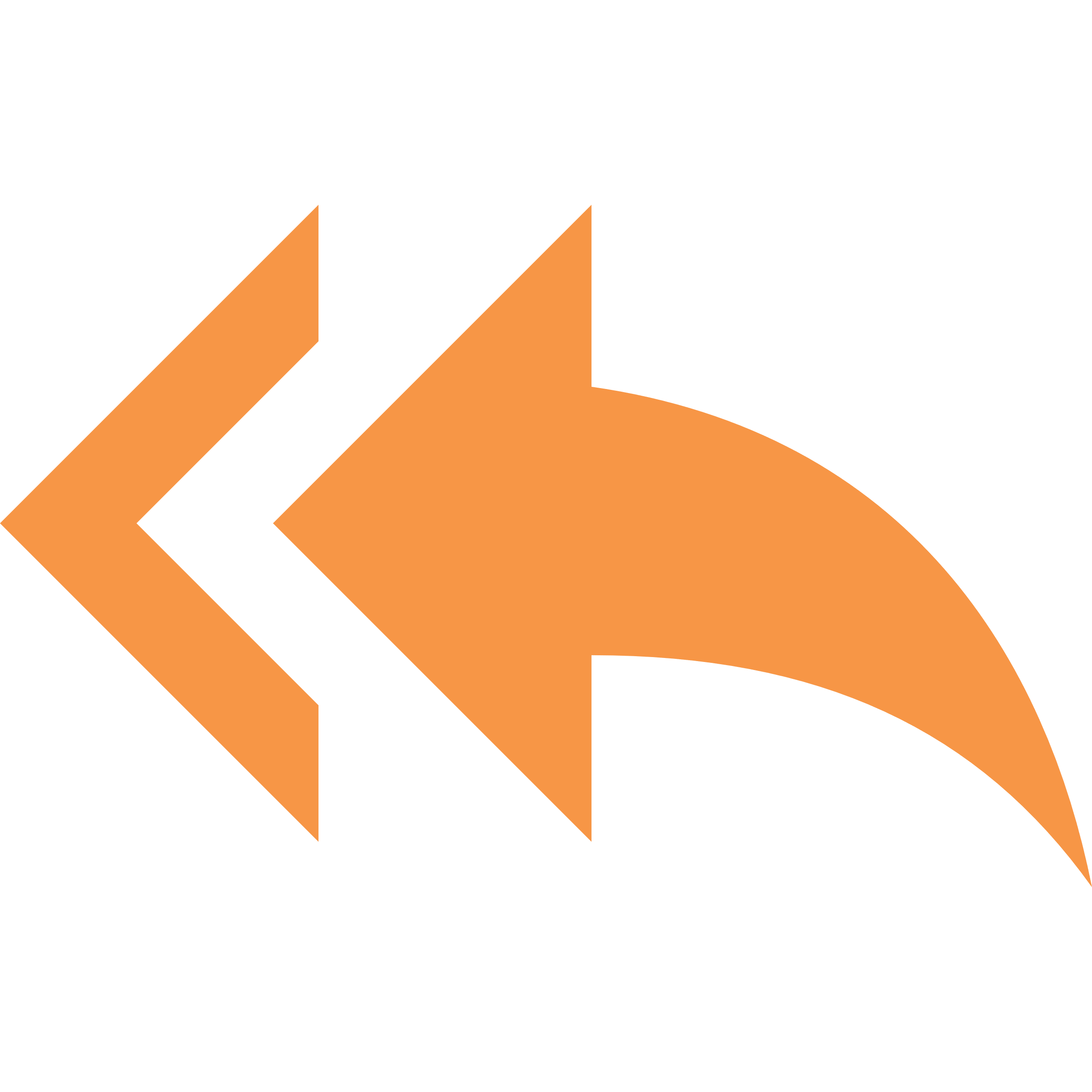 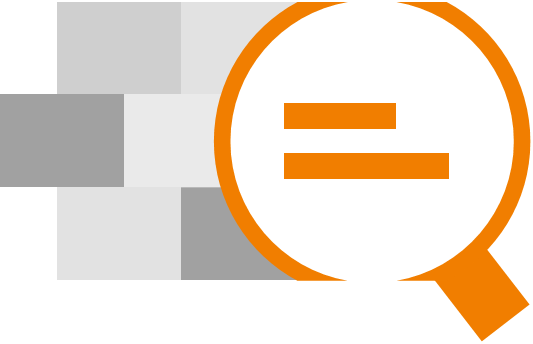 Коррупциогенные факторы в НПА по местным исполнительным органам (МИО) РК
назад
5
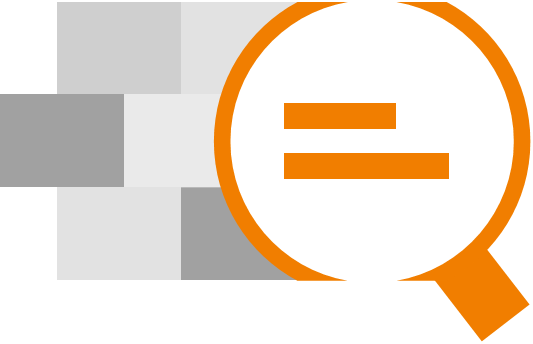 Результаты экспертизы проектов законов и иных нормативных правовых актов (НПА) РК
Местные исполнительные органы (МИО)
Центральные государственные органы (ЦГО)
6 559
Итого:
МИИР
МЭ
МВД
АРР ФР
МТСЗН
МКС
МО
МЦИАП
МТИ
МФ
МСХ
МНЭ
МЧС
МИД
МЭГиПР
МЗ
АДГ
НБ
МОН
МИОР
АЗК
ГП
МП
МцУДП
МЮ
СП
КНБ
АПК
СК
АСПиР
ЦИК
ВС
Общее количество НПА
Коррупциогенные факторы Глоссарий
Коррупциогенные замечания
Коэффициент коррупциогенности
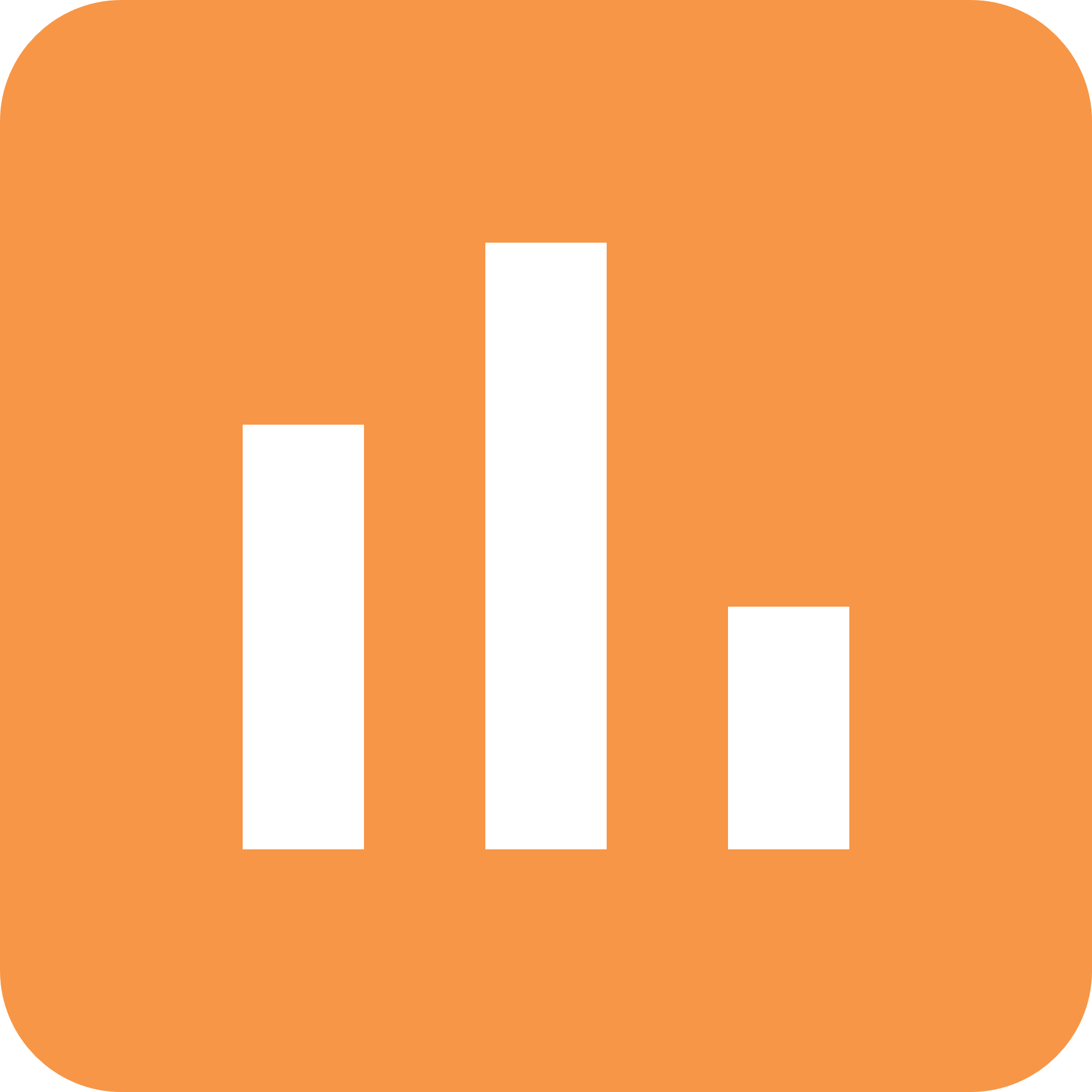 подробнее
6
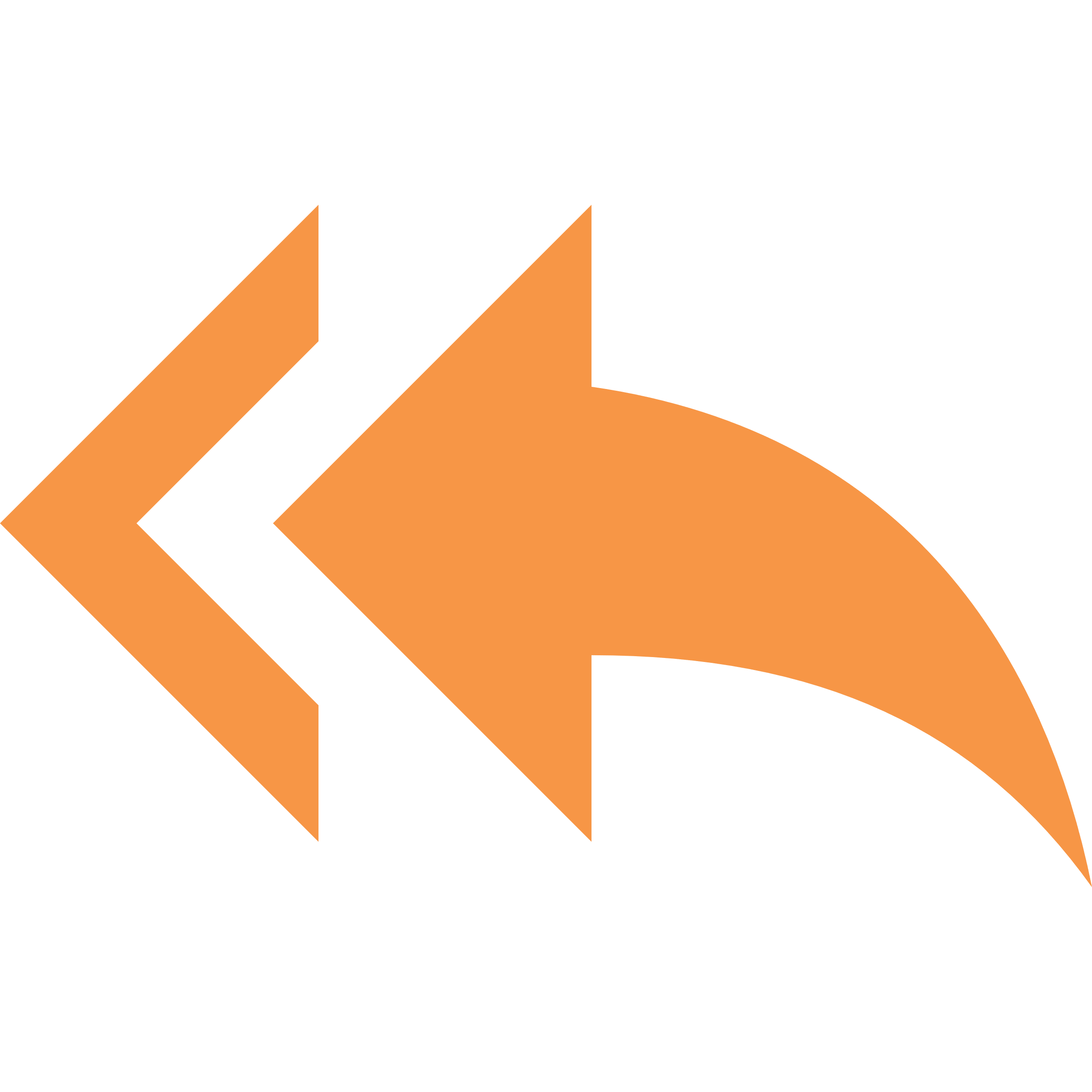 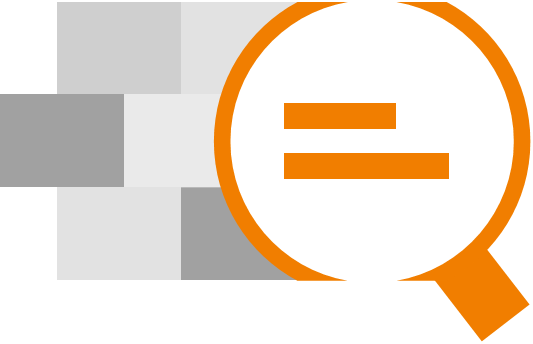 Коррупциогенные факторы в НПА по центральным государственным органам (ЦГО) РК
назад
7
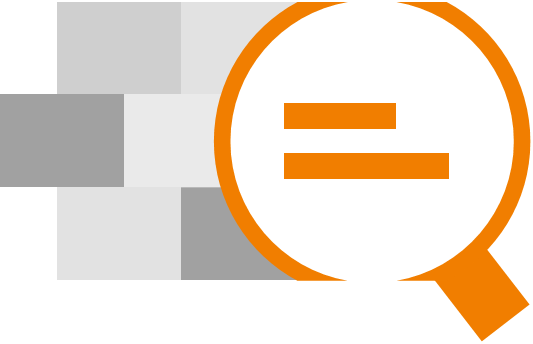 Результаты экспертизы проектов законов и иных нормативных правовых актов (НПА) РК
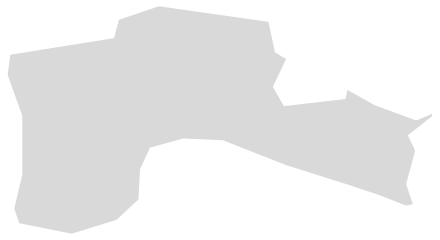 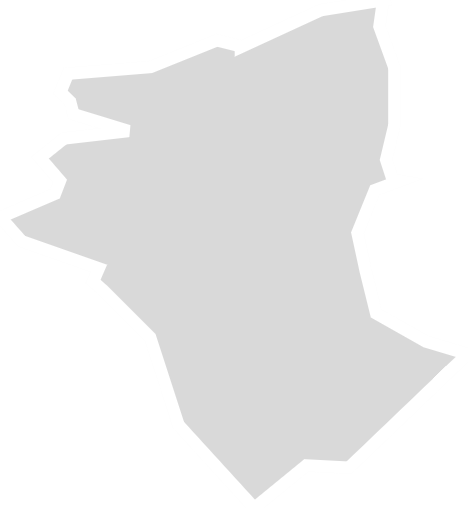 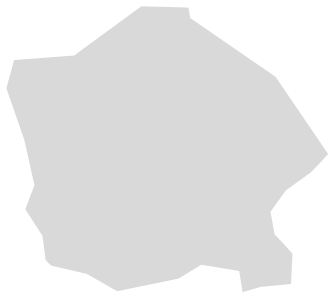 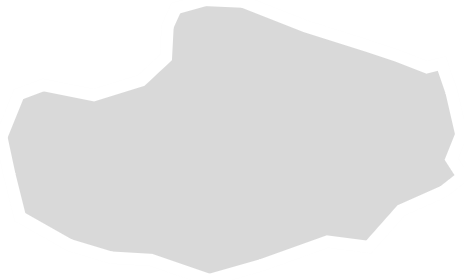 Местные исполнительные органы (МИО)
Центральные государственные органы (ЦГО)
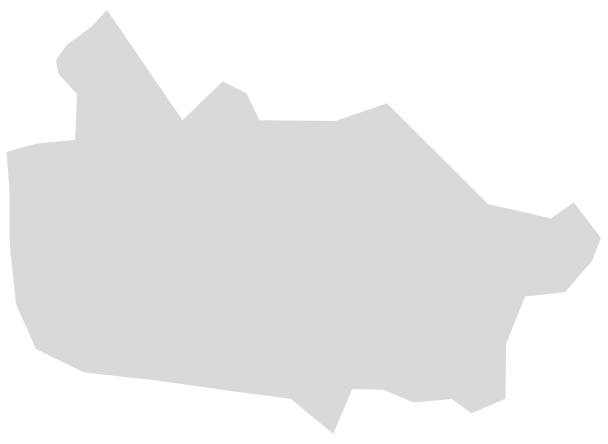 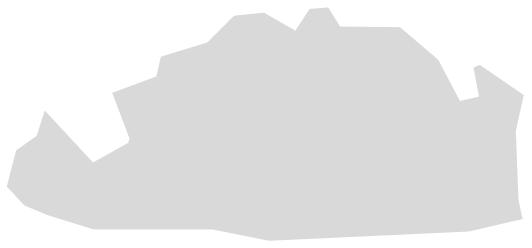 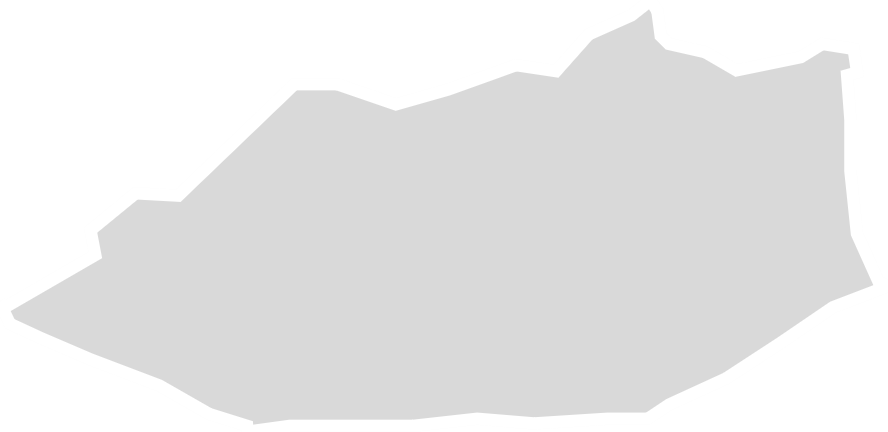 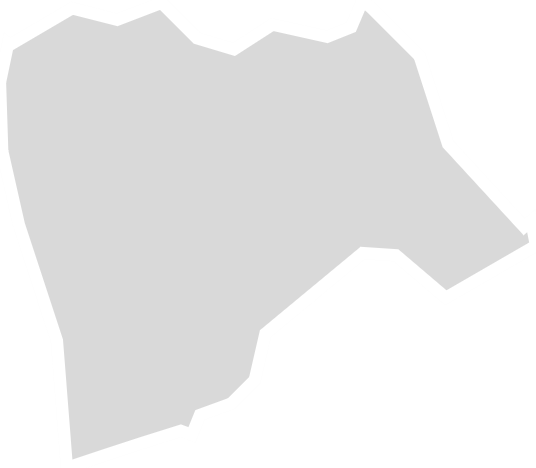 Итого:
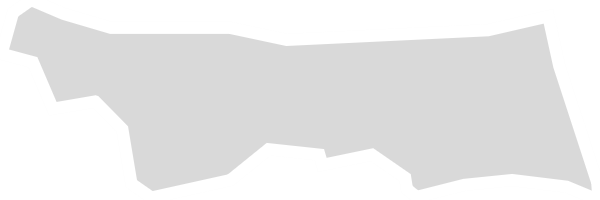 329
7 559
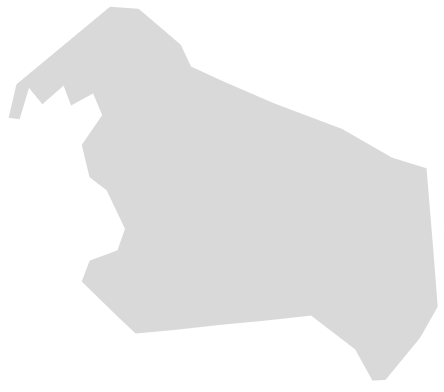 Общее количество НПА
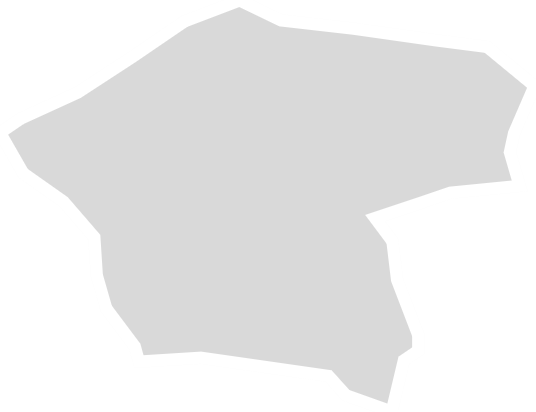 СКО
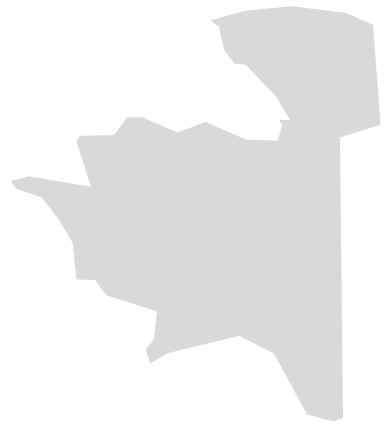 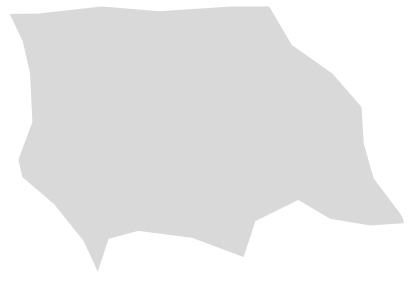 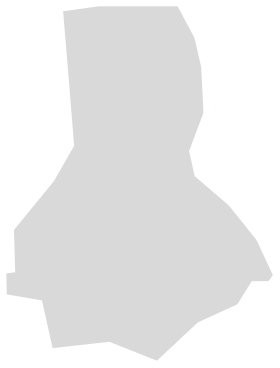 528
605
803
Костанайская
Павлодарская
Коррупциогенные факторы
Акмолинская
643
506
971
ЗКО
746
Актюбинская
ВКО
510
Коррупциогенные замечания
Карагандинская
Атырауская
644
203
Алматинская
188
Кызылординская
313
Жамбылская
Коэффициент коррупциогенности
570
Мангистауская
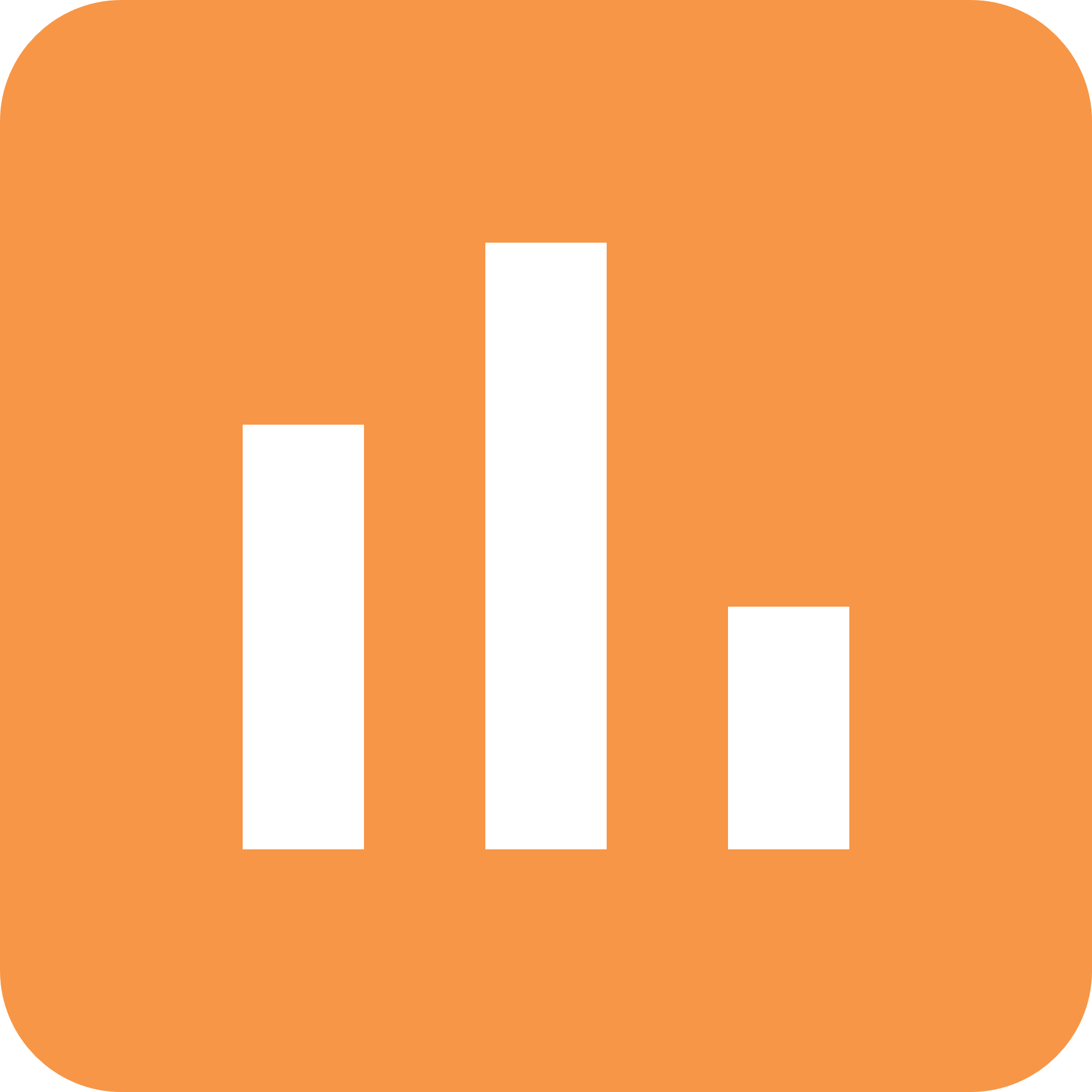 Туркестанская
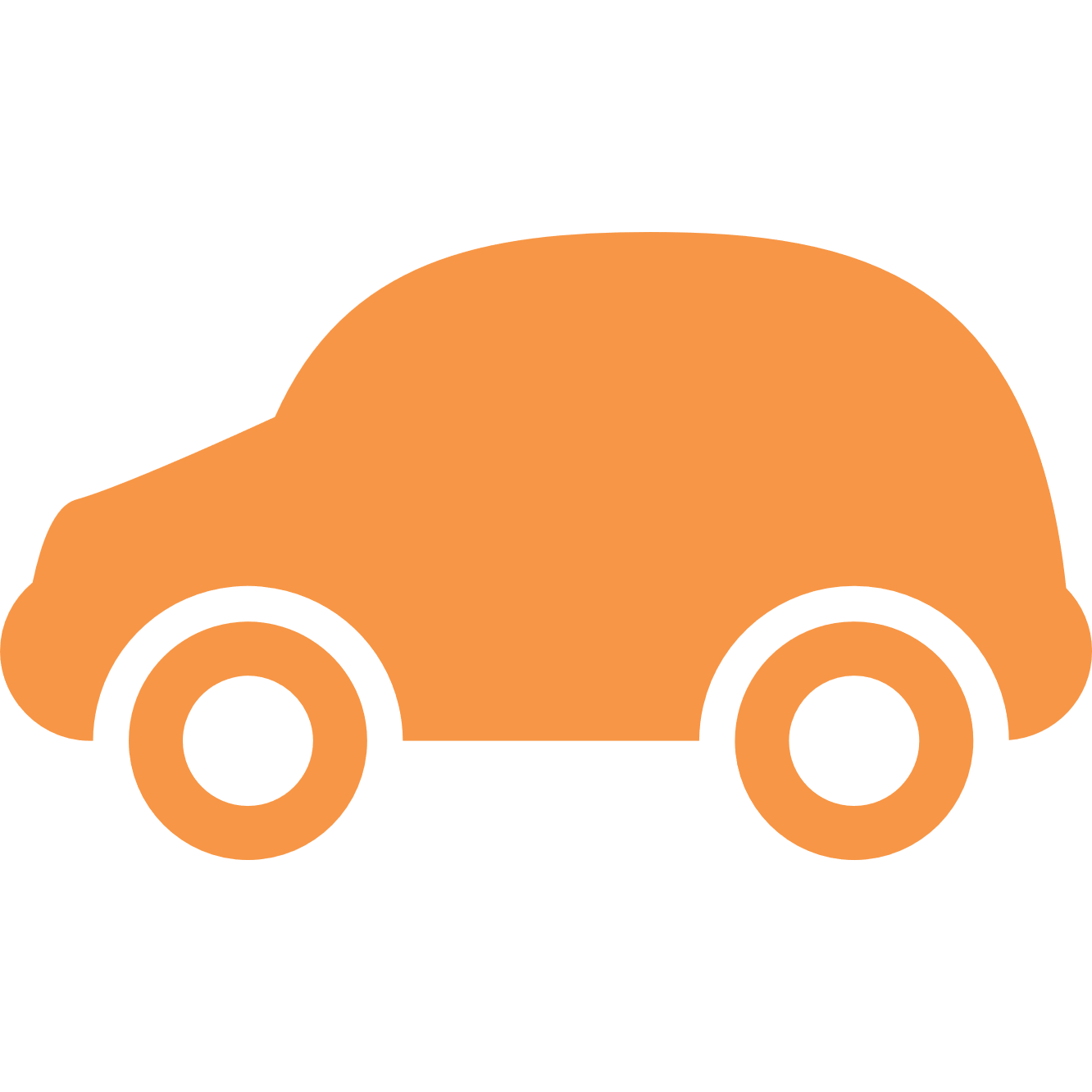 подробнее
Гонкачартов
8
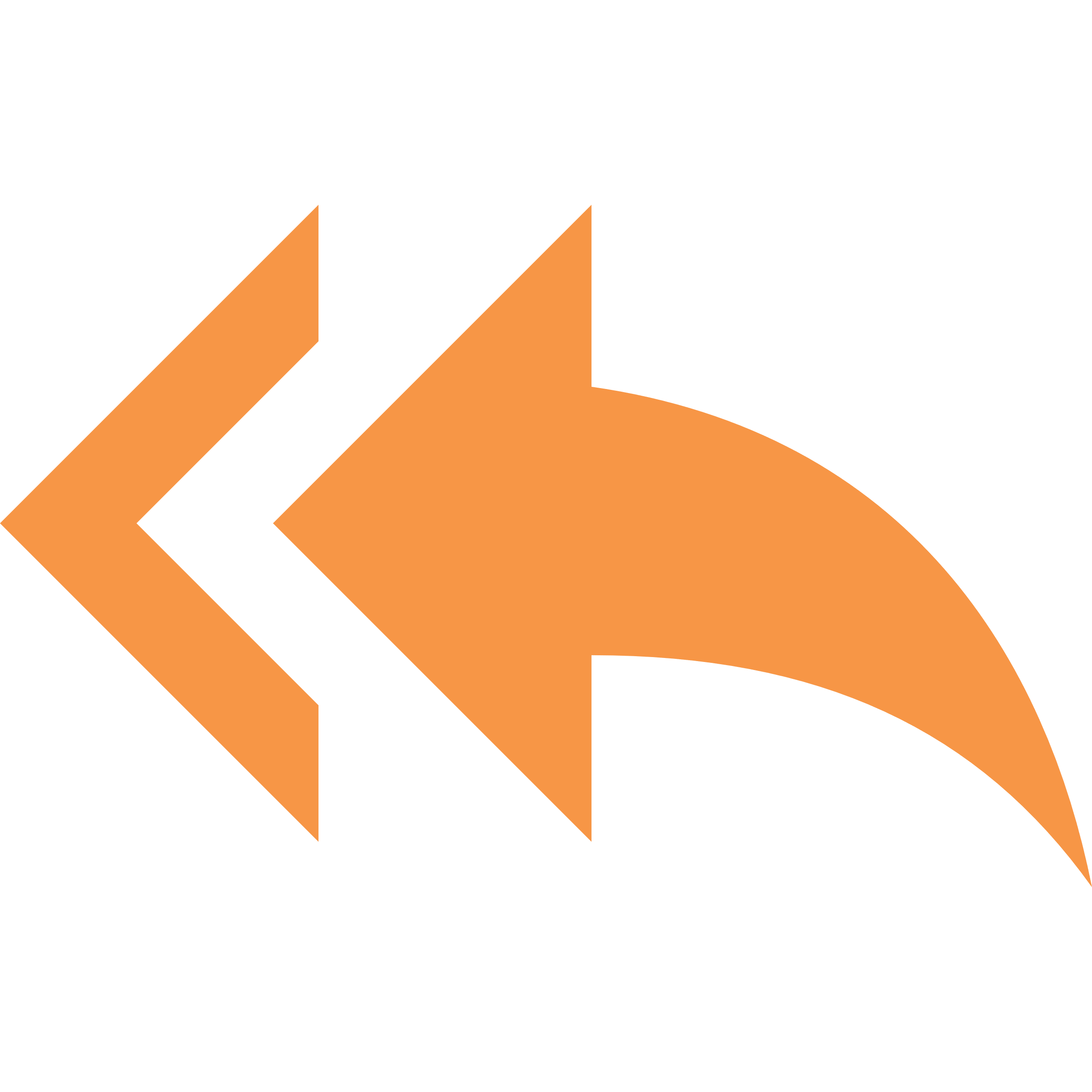 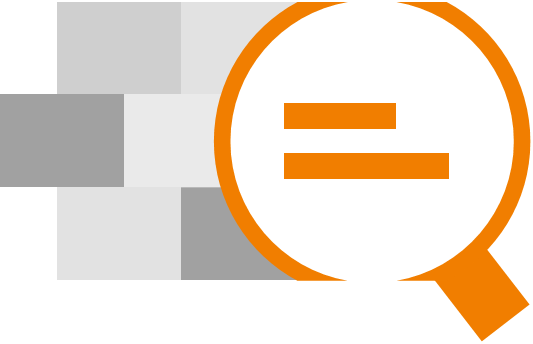 Замечания коррупциогенного характера в НПА по местным исполнительным органам (МИО) РК
назад
НОЯБРЬ 2020 – МАРТ 2021
Замечания коррупциогенного характера
Среднее количество замечаний на 1 проект НПА
Направлены на экспертизу
Без замечаний
Получено замечаний
Акмолинская
Алматинская
Атырауская
ВКО
Жамбылская
ЗКО
Карагандинская 
Костанайская
Кызылординская
Мангистауская
Павлодарская 
СКО 
Актюбинская 
Туркестанская
ИТОГО:
2 968
1 060
1 900
7559
25,1%
9
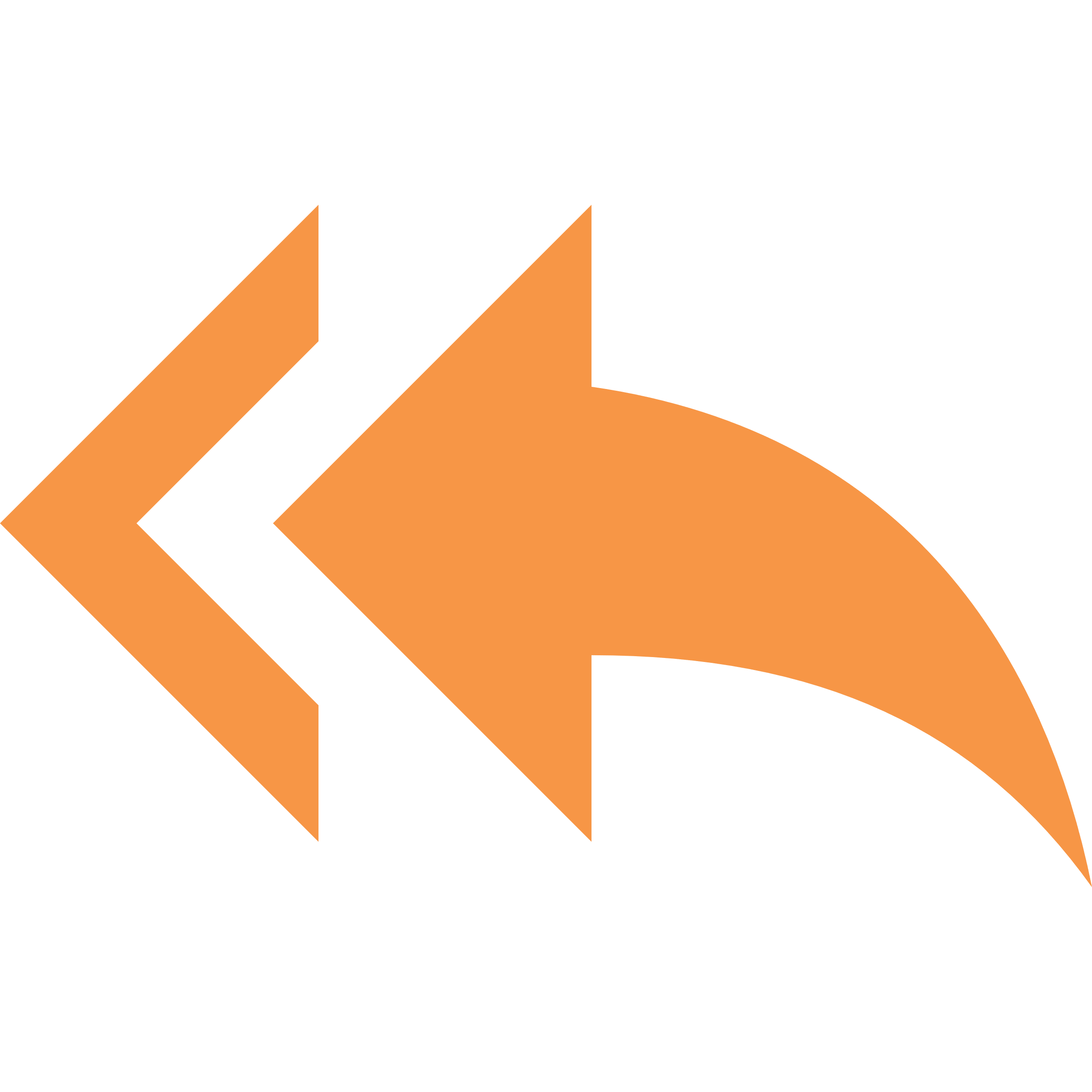 Замечания коррупциогенного характера в НПА по Акмолинской области
назад
10
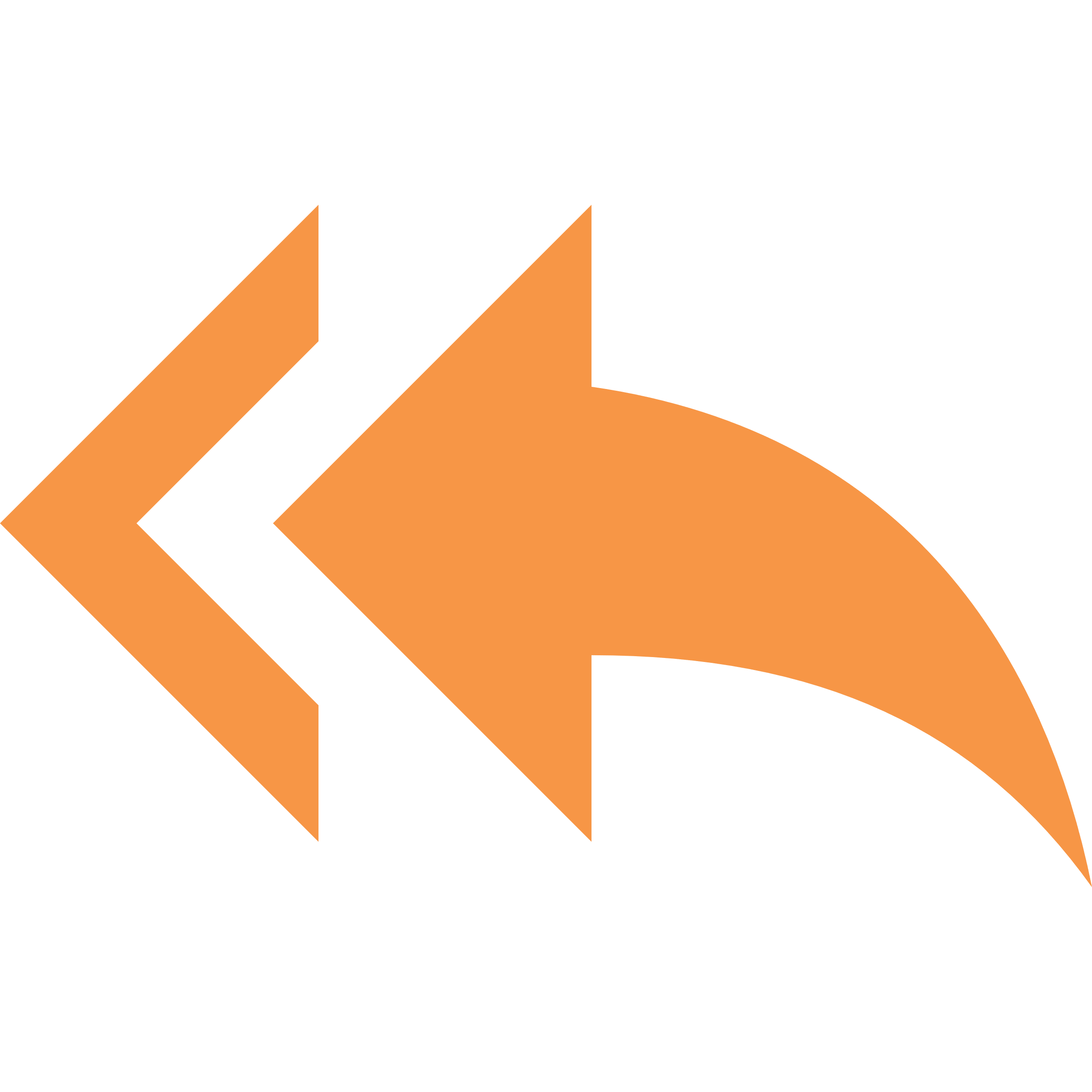 Замечания коррупциогенного характера в НПА по Алматинской области
назад
11
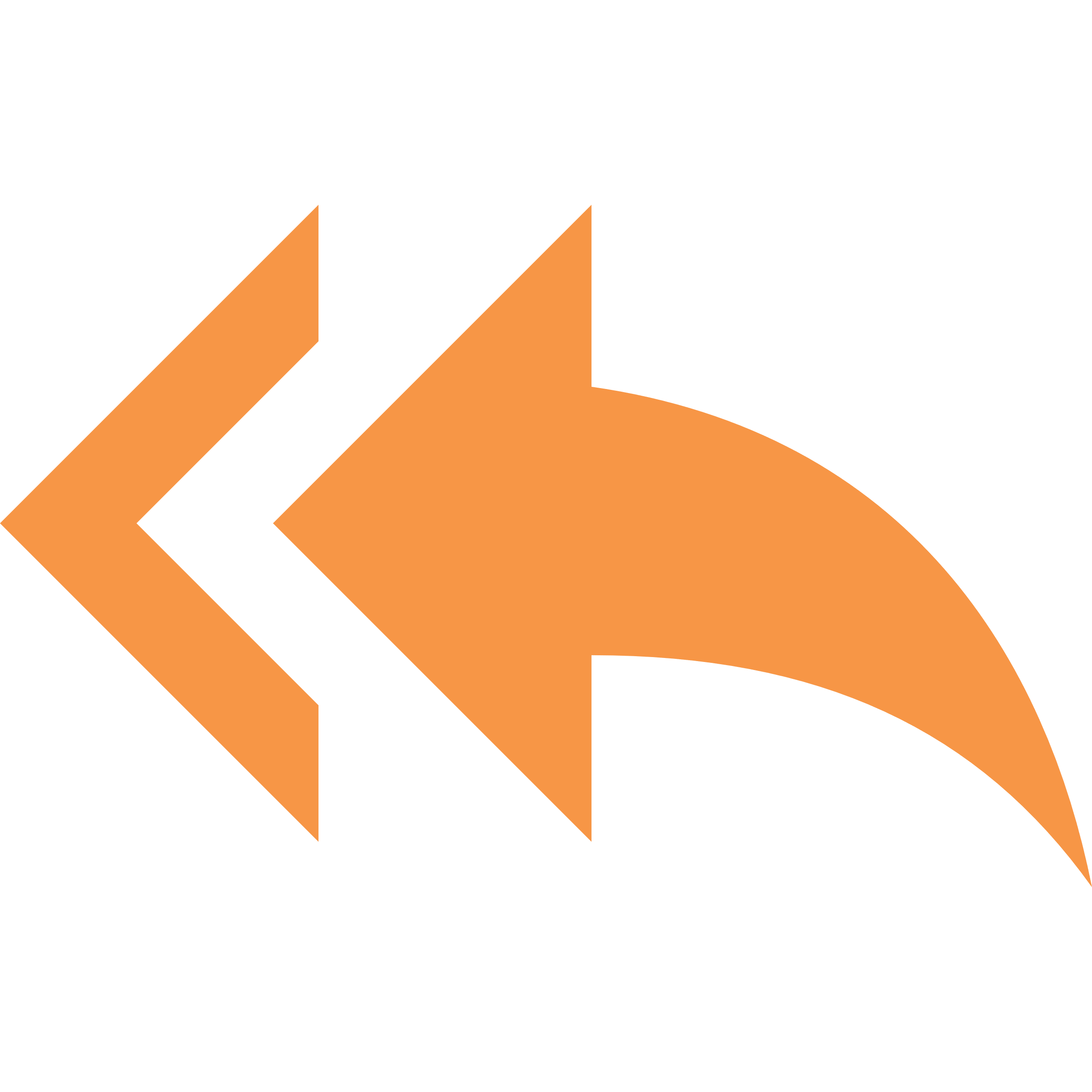 Замечания коррупциогенного характера в НПА по Атырауской области
назад
12
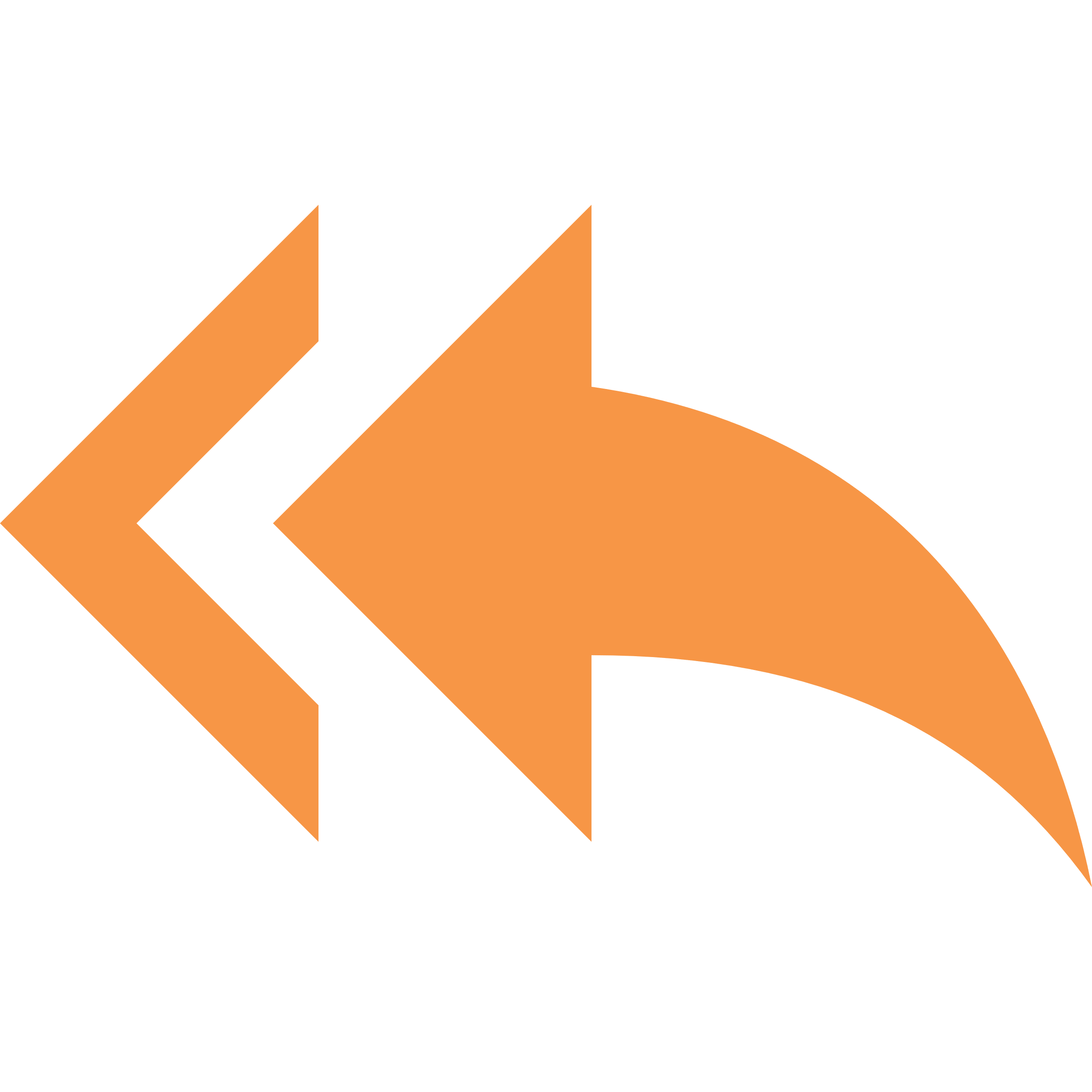 Замечания коррупциогенного характера в НПА по Восточно-Казахстанской области
назад
13
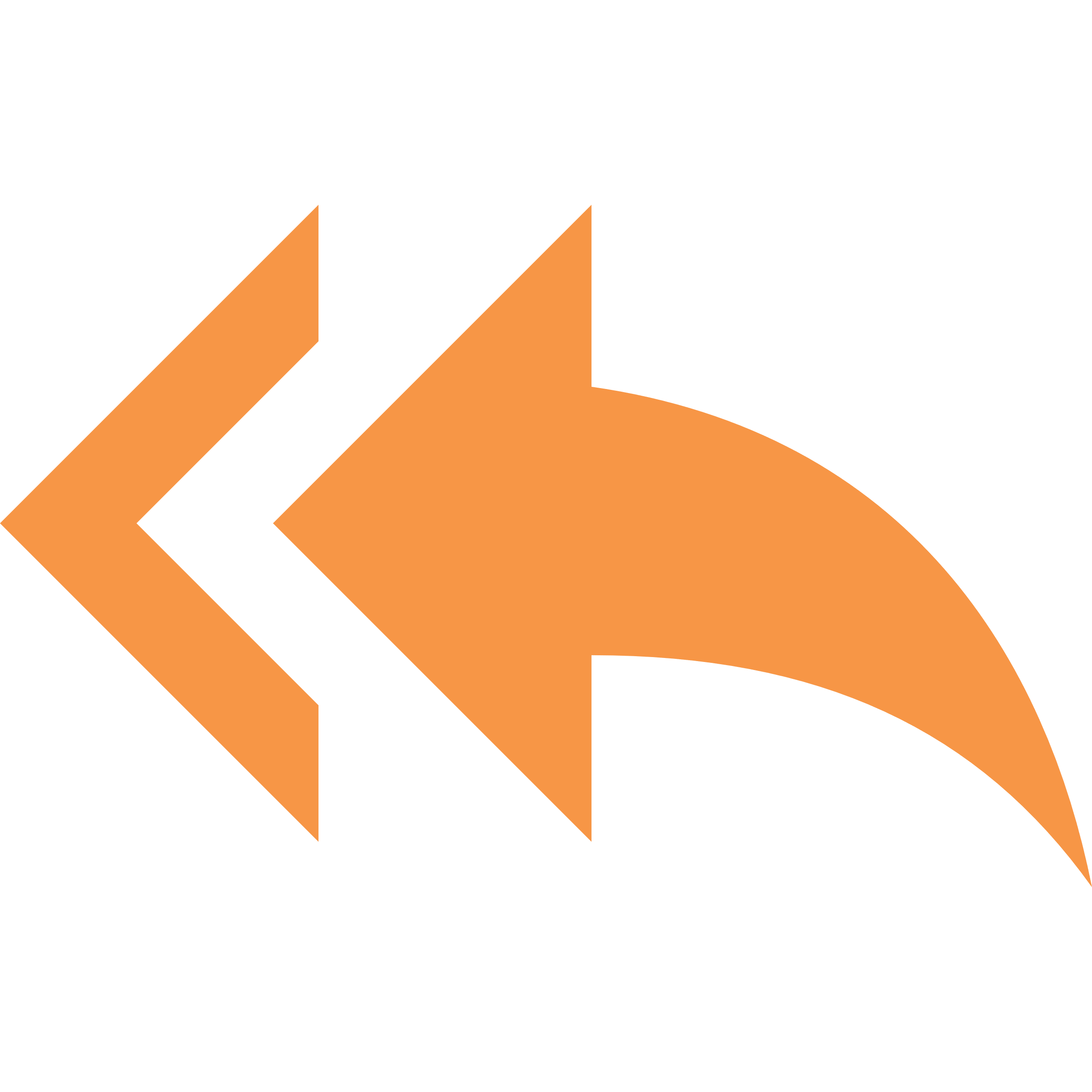 Замечания коррупциогенного характера в НПА по Жамбылской области
назад
14
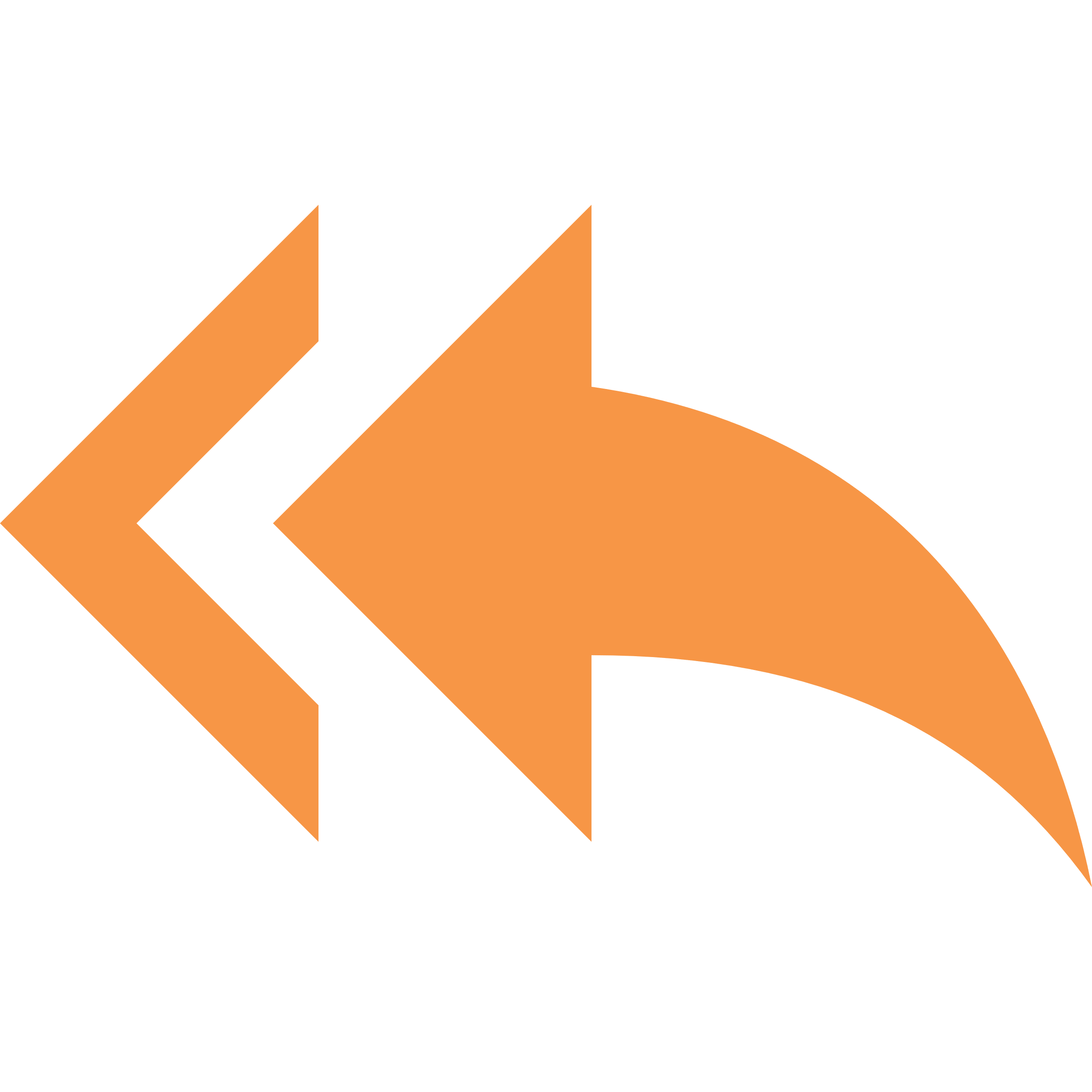 Замечания коррупциогенного характера в НПА по Западно-Казахстанской области
назад
15
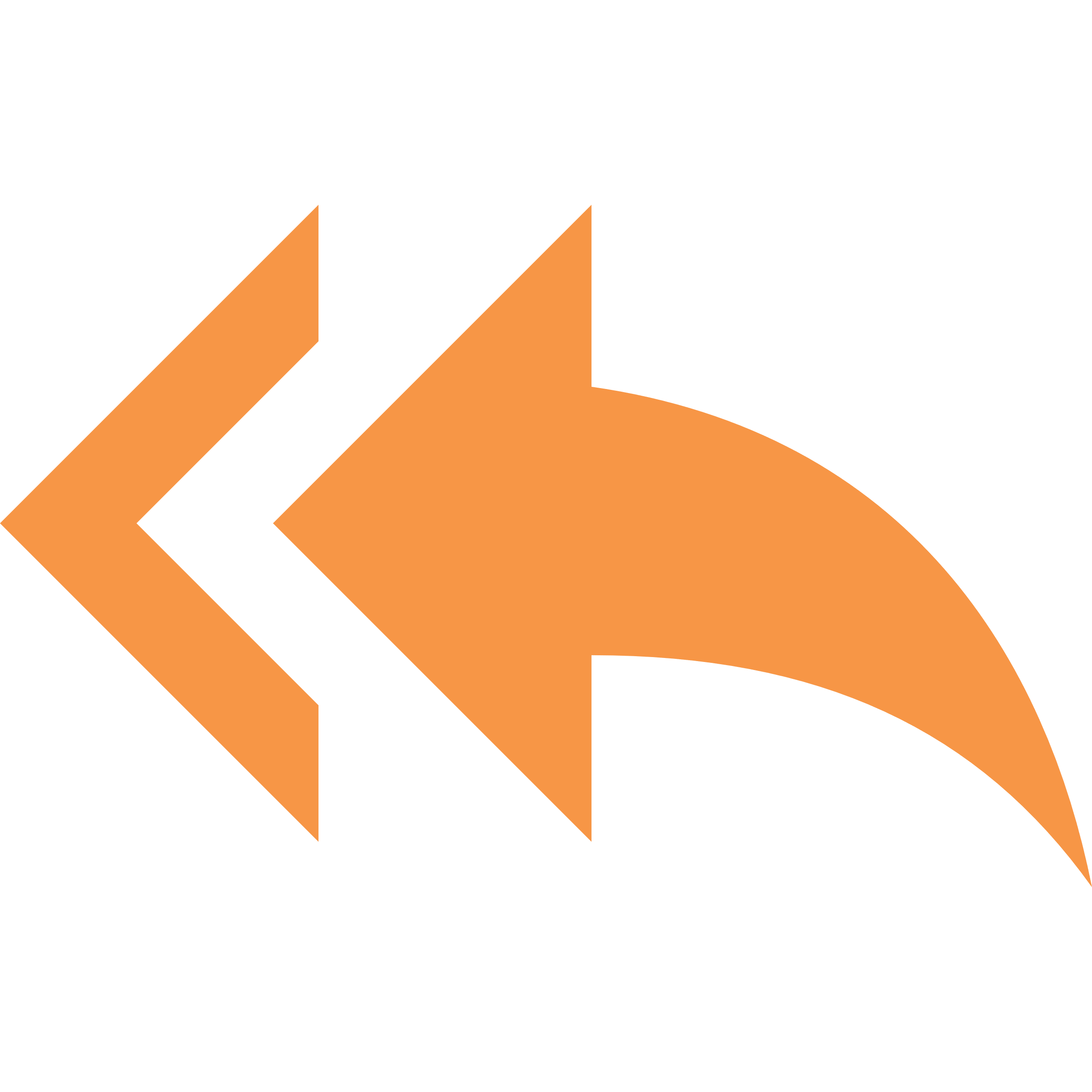 Замечания коррупциогенного характера в НПА по Карагандинской области
назад
16
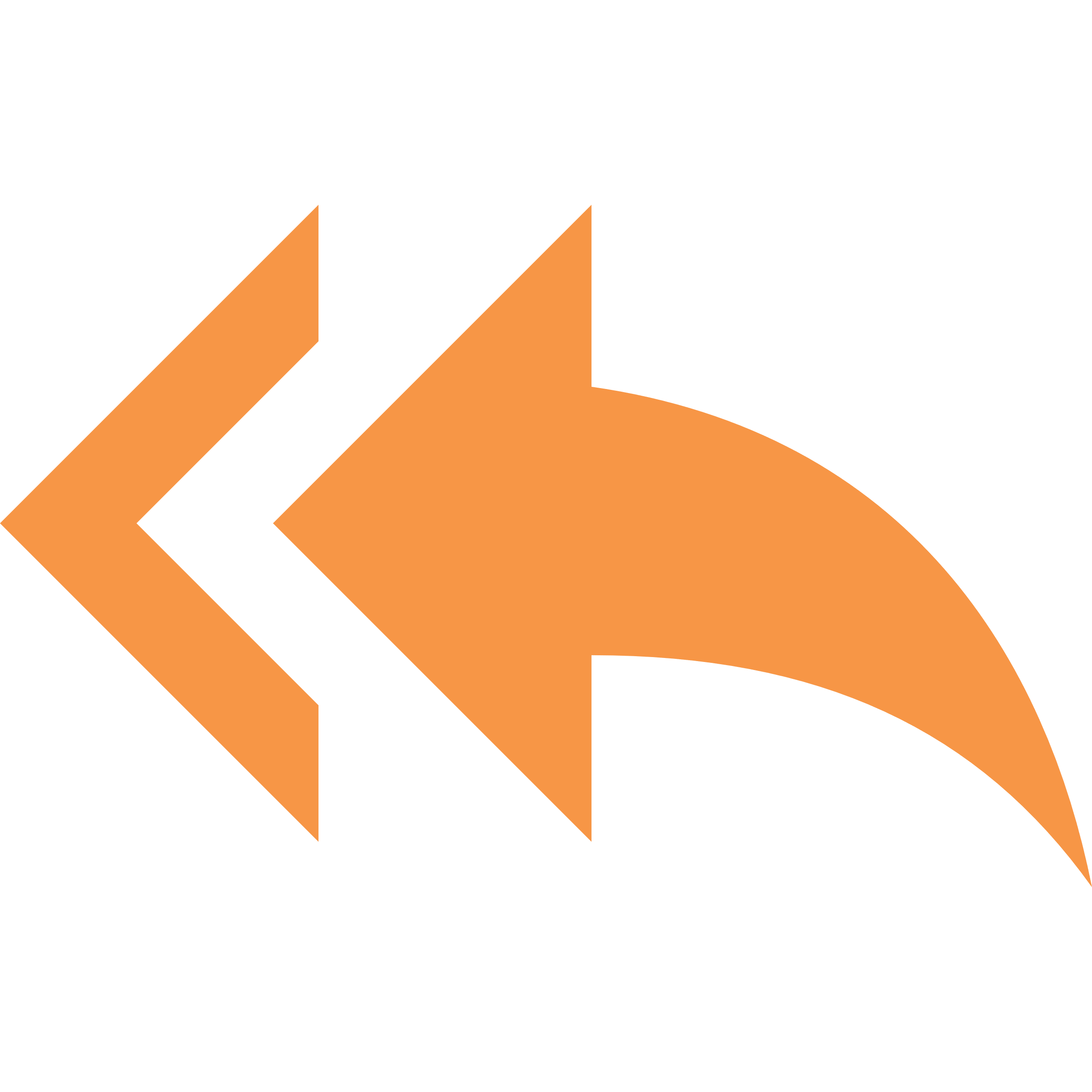 Замечания коррупциогенного характера в НПА по Костанайской области
назад
17
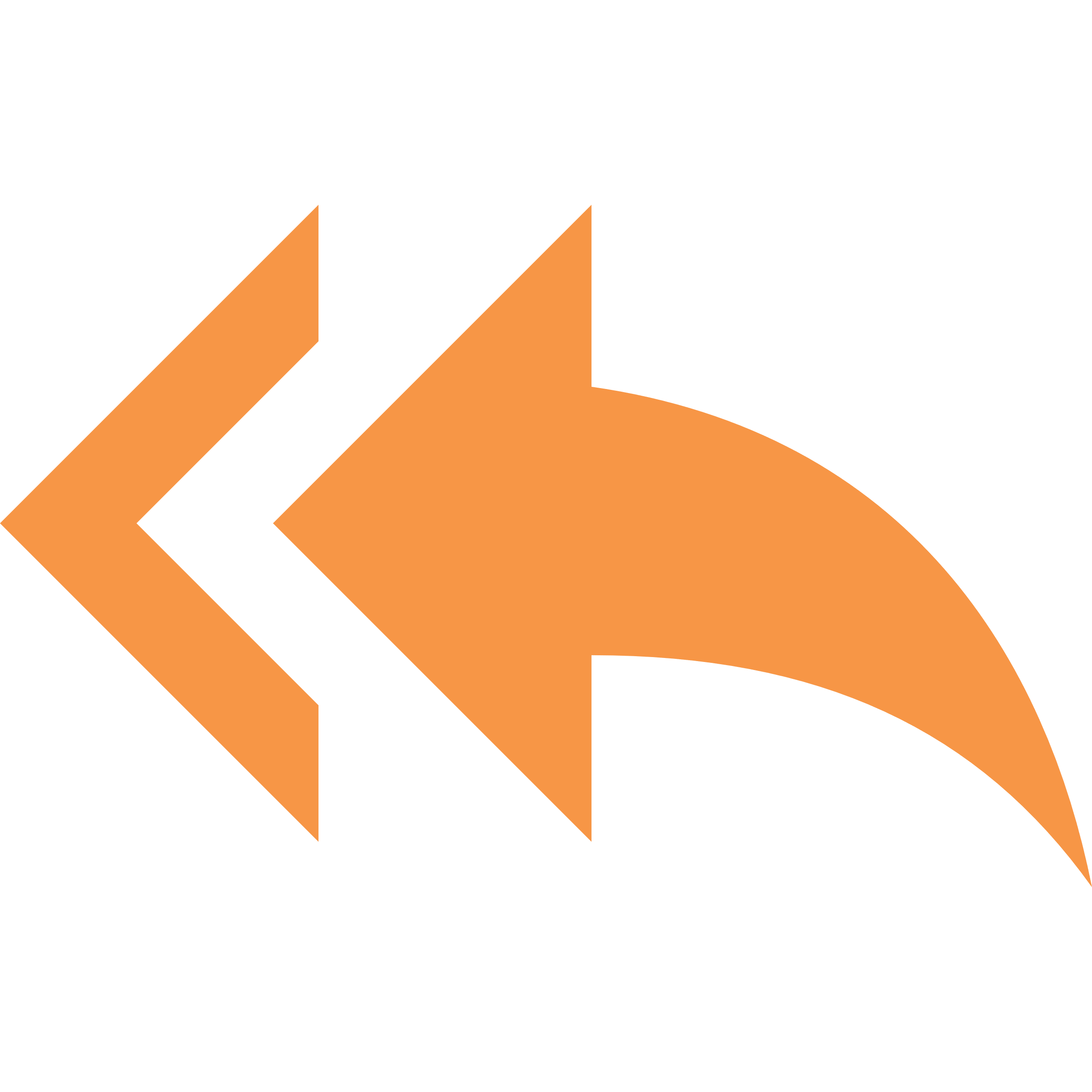 Замечания коррупциогенного характера в НПА по Кызылординской области
назад
18
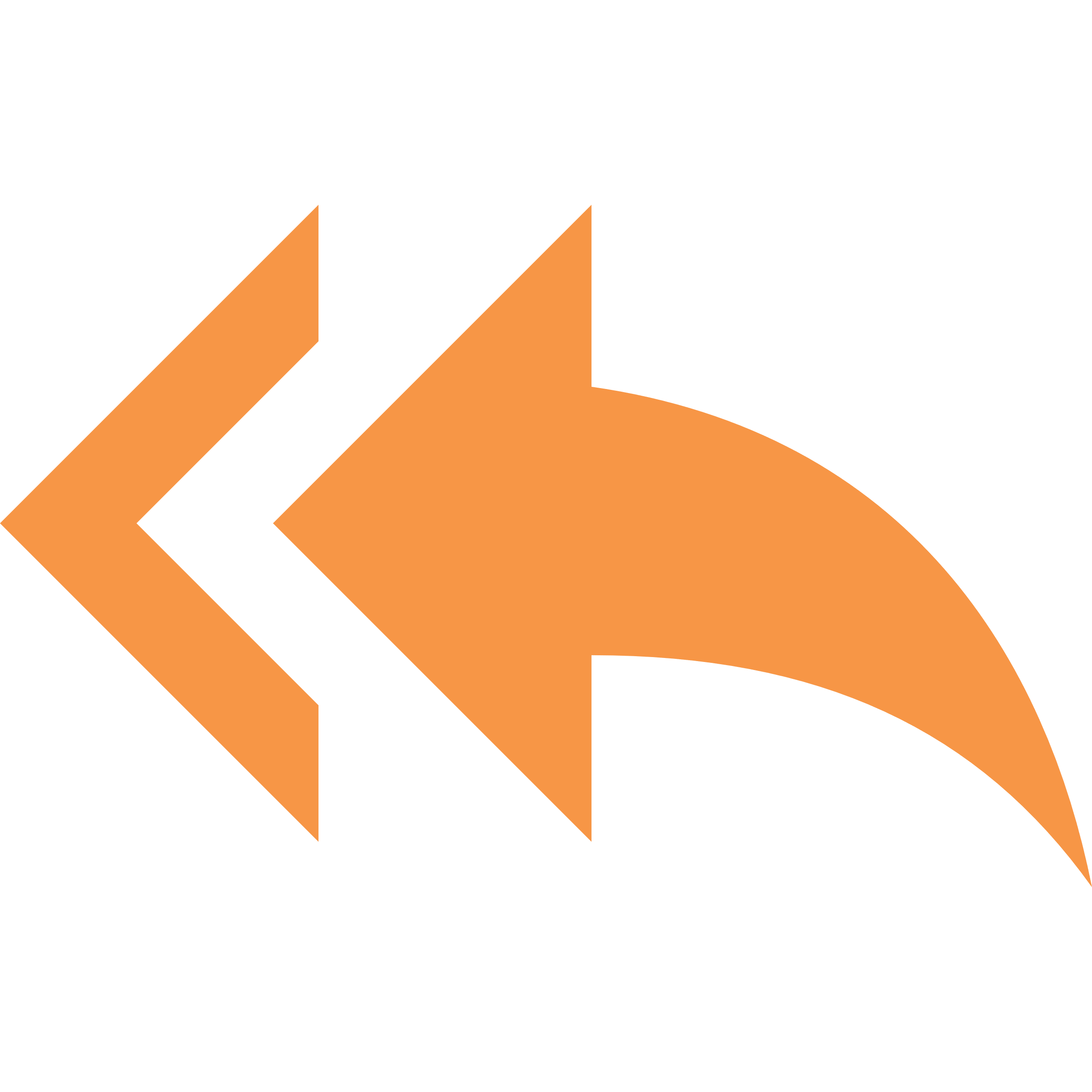 Замечания коррупциогенного характера в НПА по Мангистауской области
назад
19
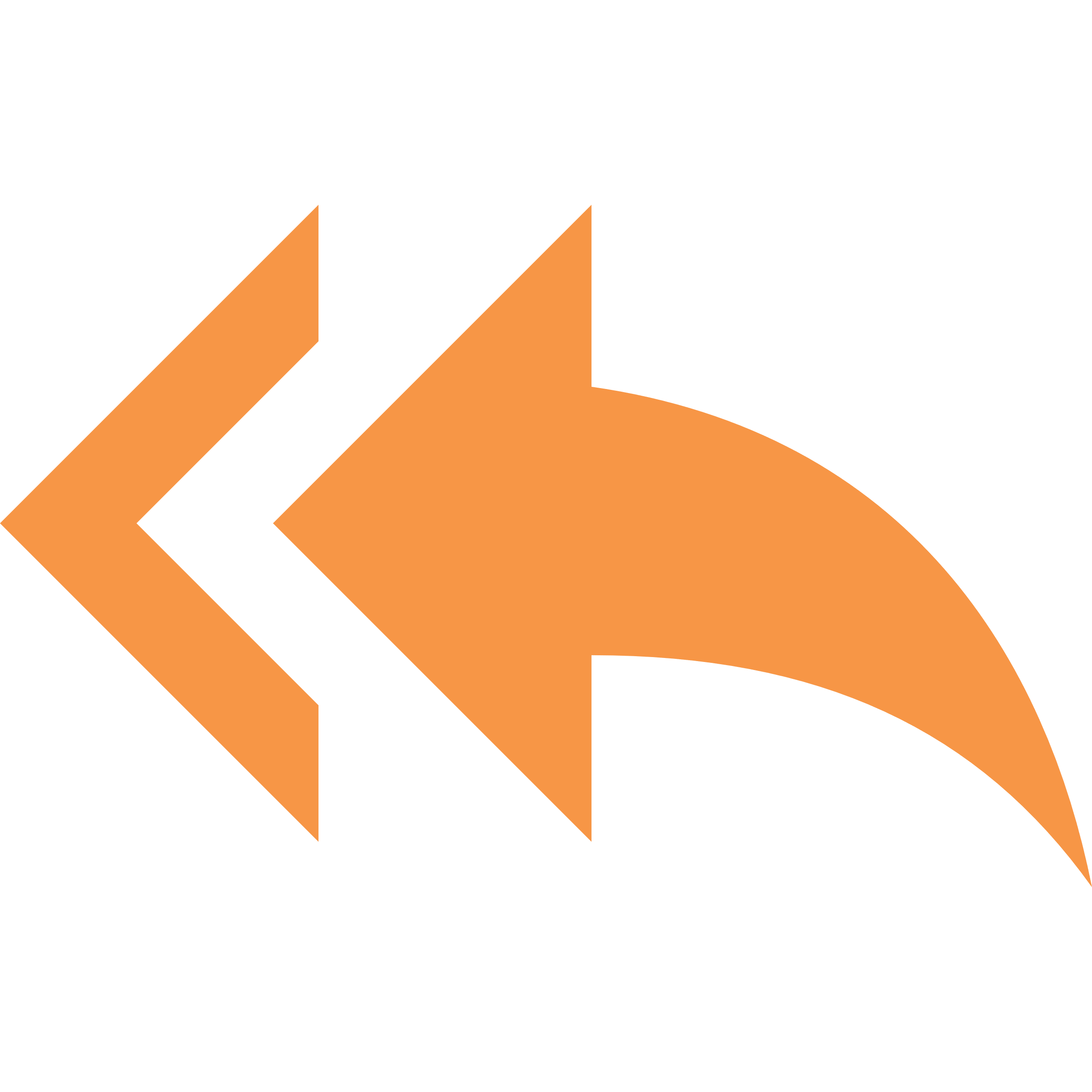 Замечания коррупциогенного характера в НПА по Павлодарской области
назад
20
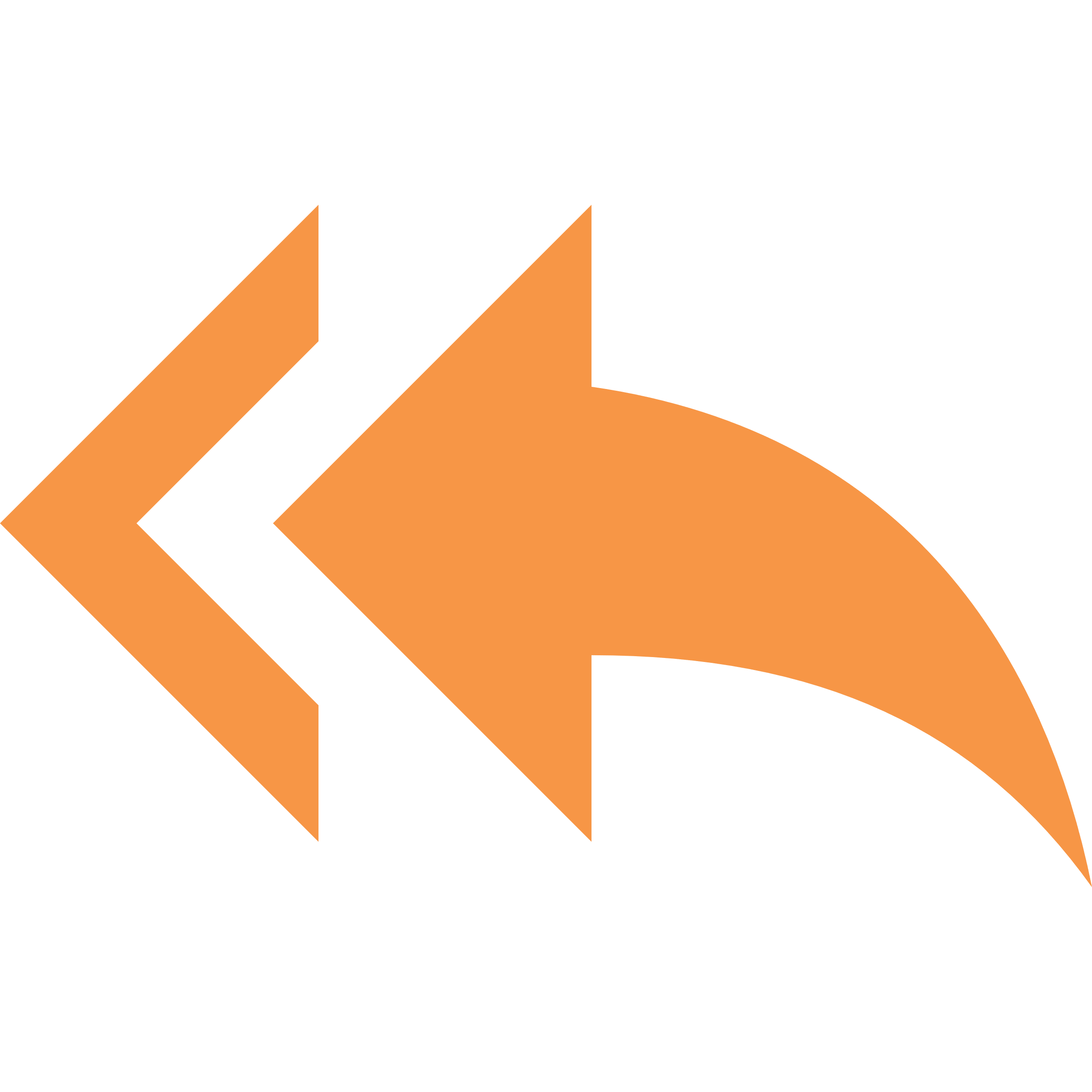 Замечания коррупциогенного характера в НПА по Северо-Казахстанской области
назад
21
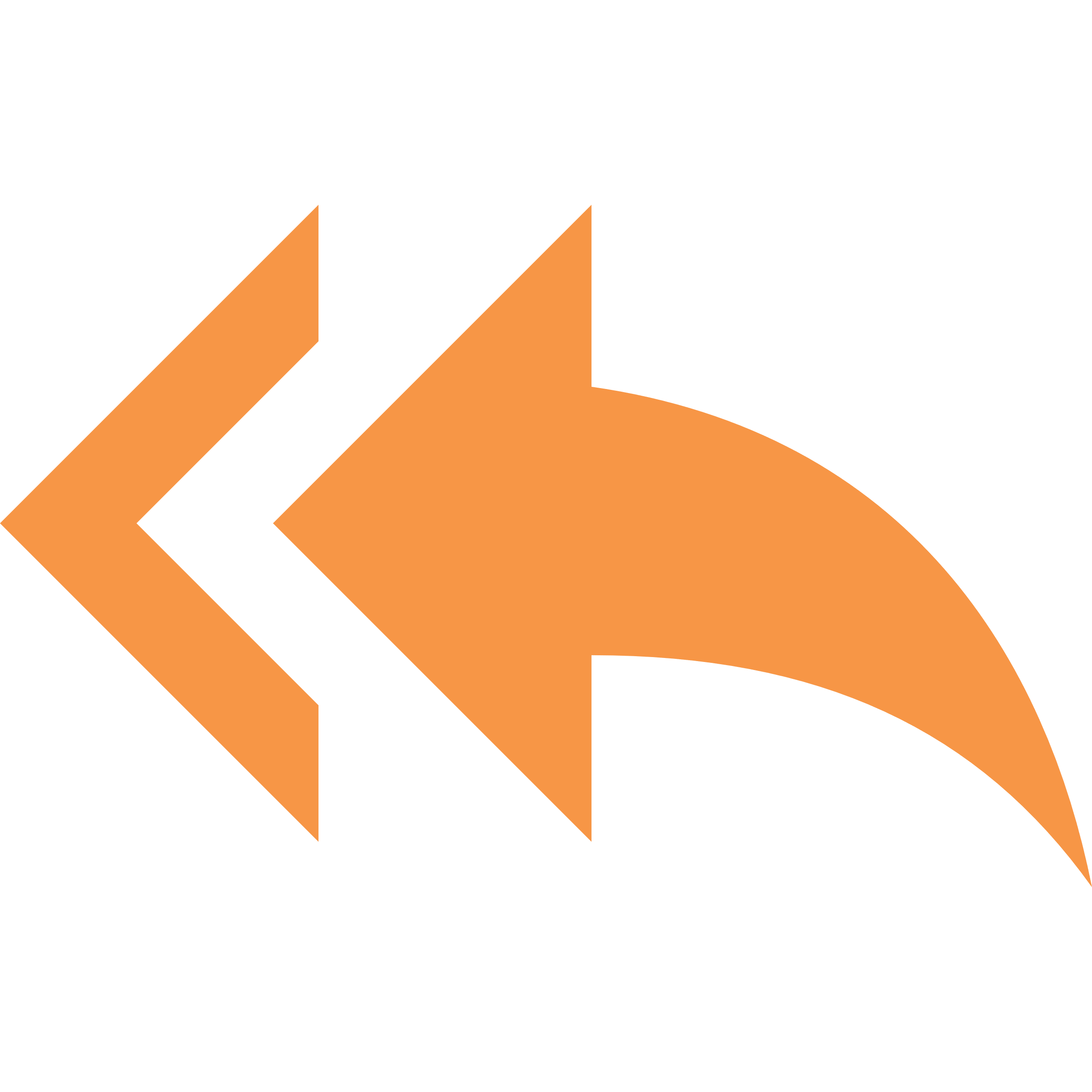 Замечания коррупциогенного характера в НПА по Актюбинской области
назад
22
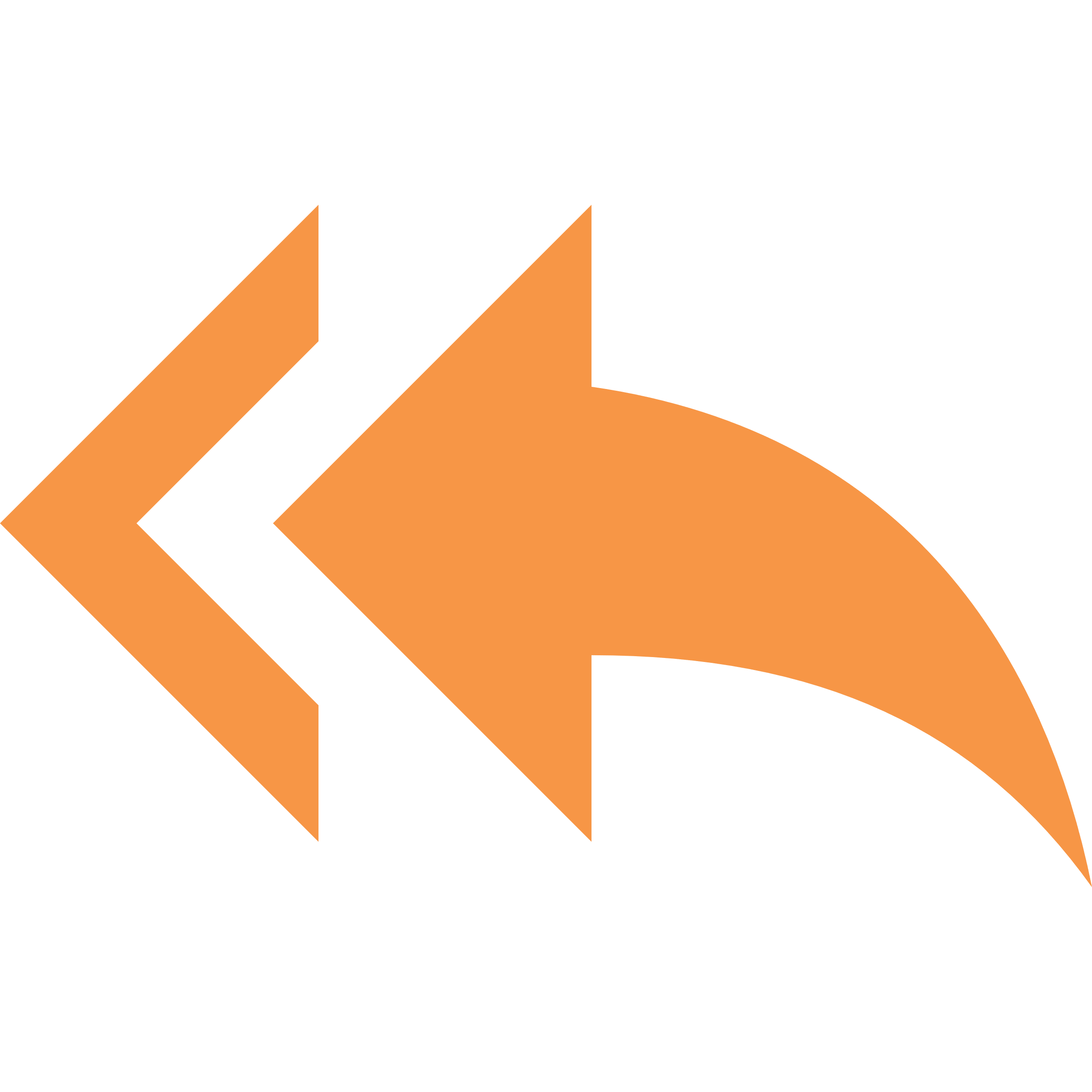 Замечания коррупциогенного характера в НПА по Туркестанской области
назад
23
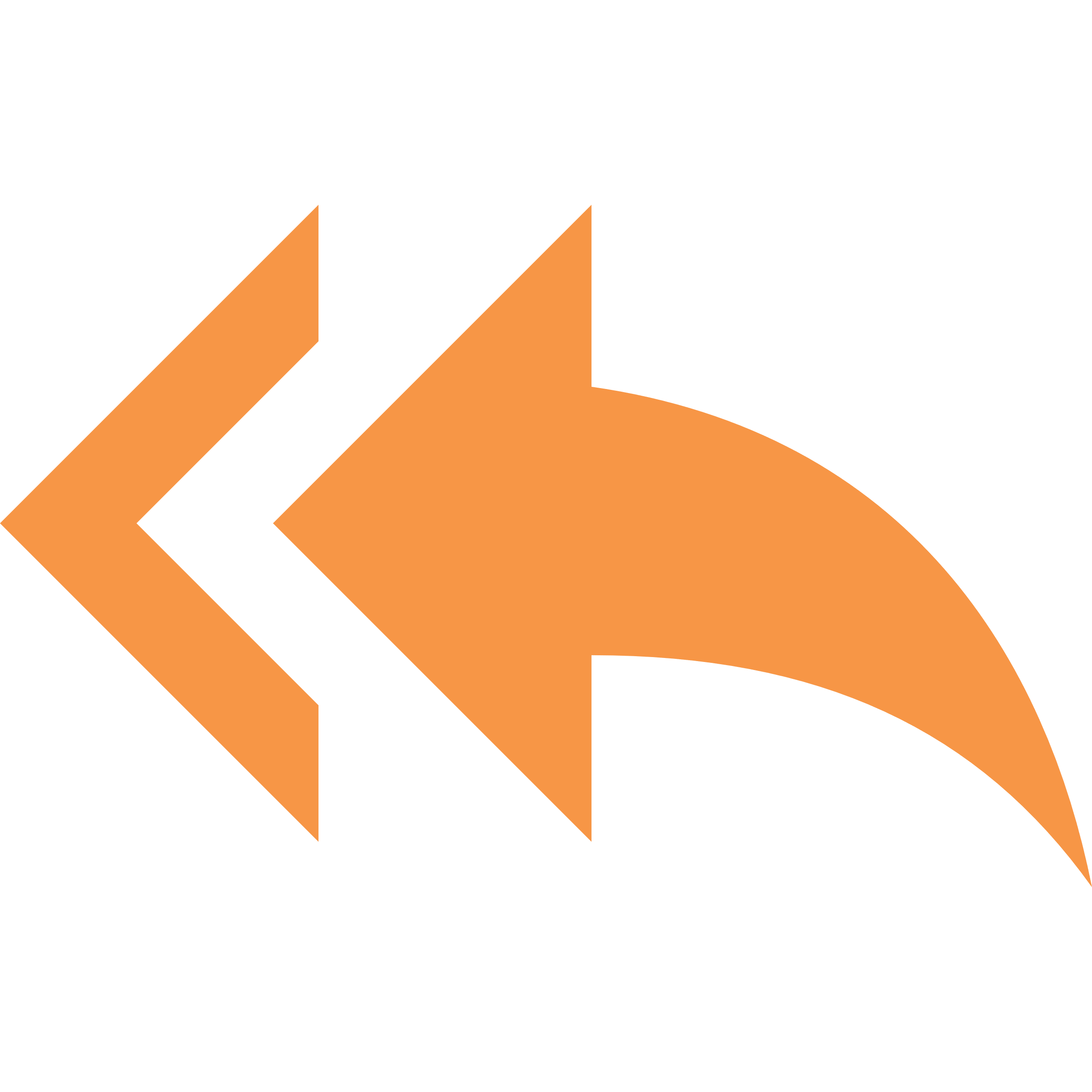 назад
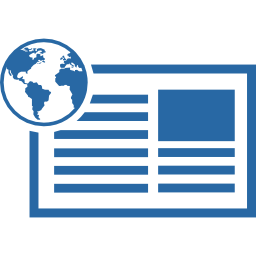 Посмотреть график в интернете
[Speaker Notes: https://public.flourish.studio/visualisation/5838381/]
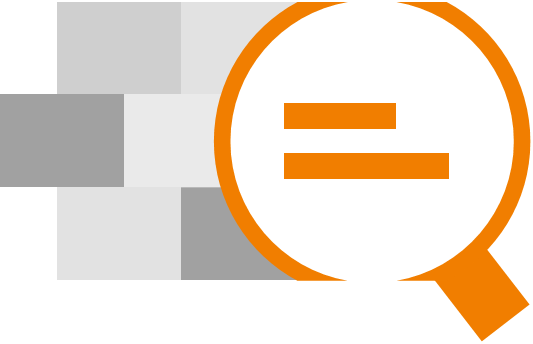 Результаты экспертизы проектов законов и иных нормативных правовых актов (НПА) РК
Местные исполнительные органы (МИО)
Центральные государственные органы (ЦГО)
6 817
Итого:
МИИР
МЭ
МВД
АРР ФР
МТСЗН
МКС
МО
МЦИАП
МТИ
МФ
МСХ
МНЭ
МЧС
МИД
МЭГиПР
МЗ
АДГ
НБ
МОН
МИОР
АЗК
ГП
МП
МцУДП
МЮ
СП
КНБ
АПК
СК
АСПиР
ЦИК
ВС
Общее количество НПА
Коррупциогенные факторы
Коррупциогенные замечания
Коэффициент коррупциогенности
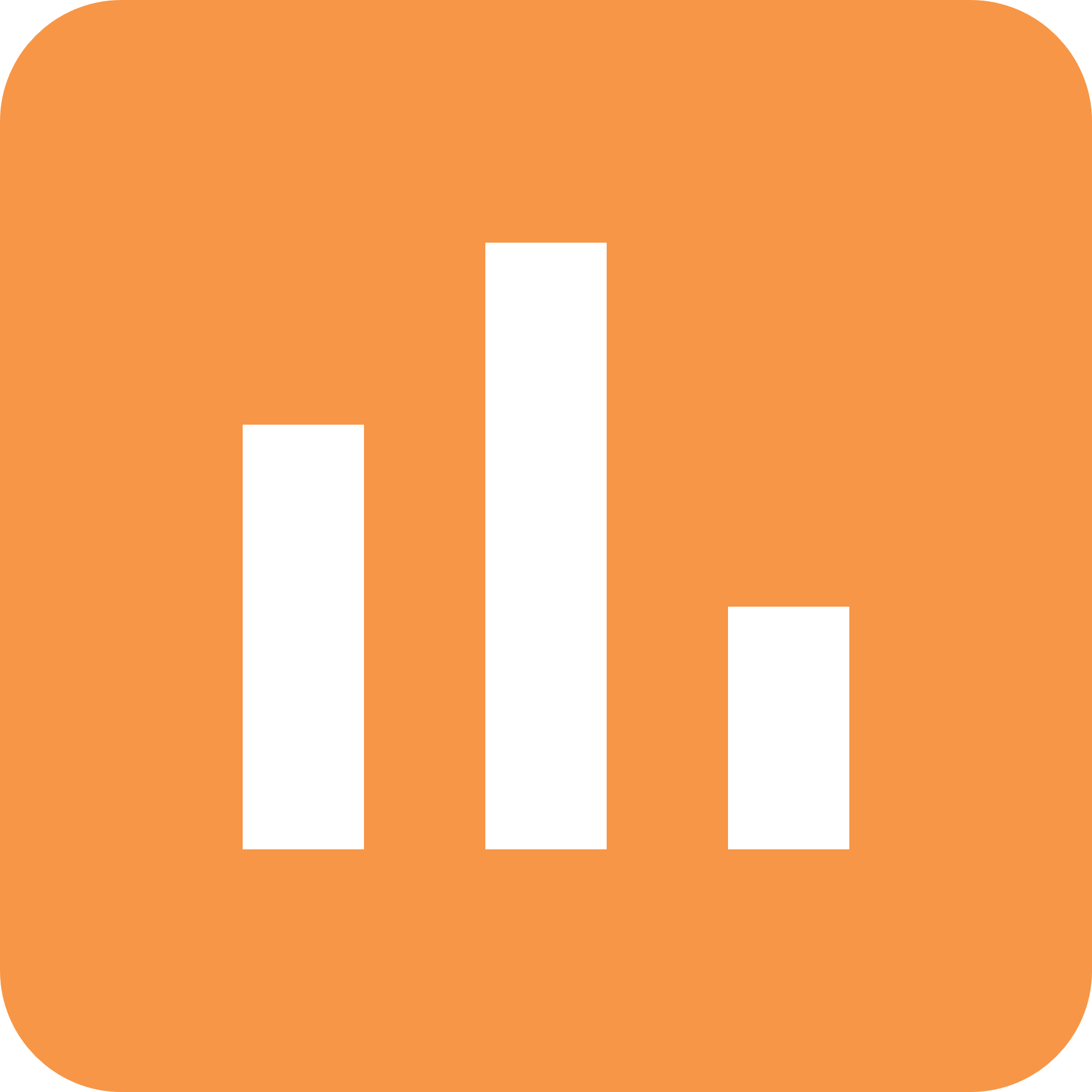 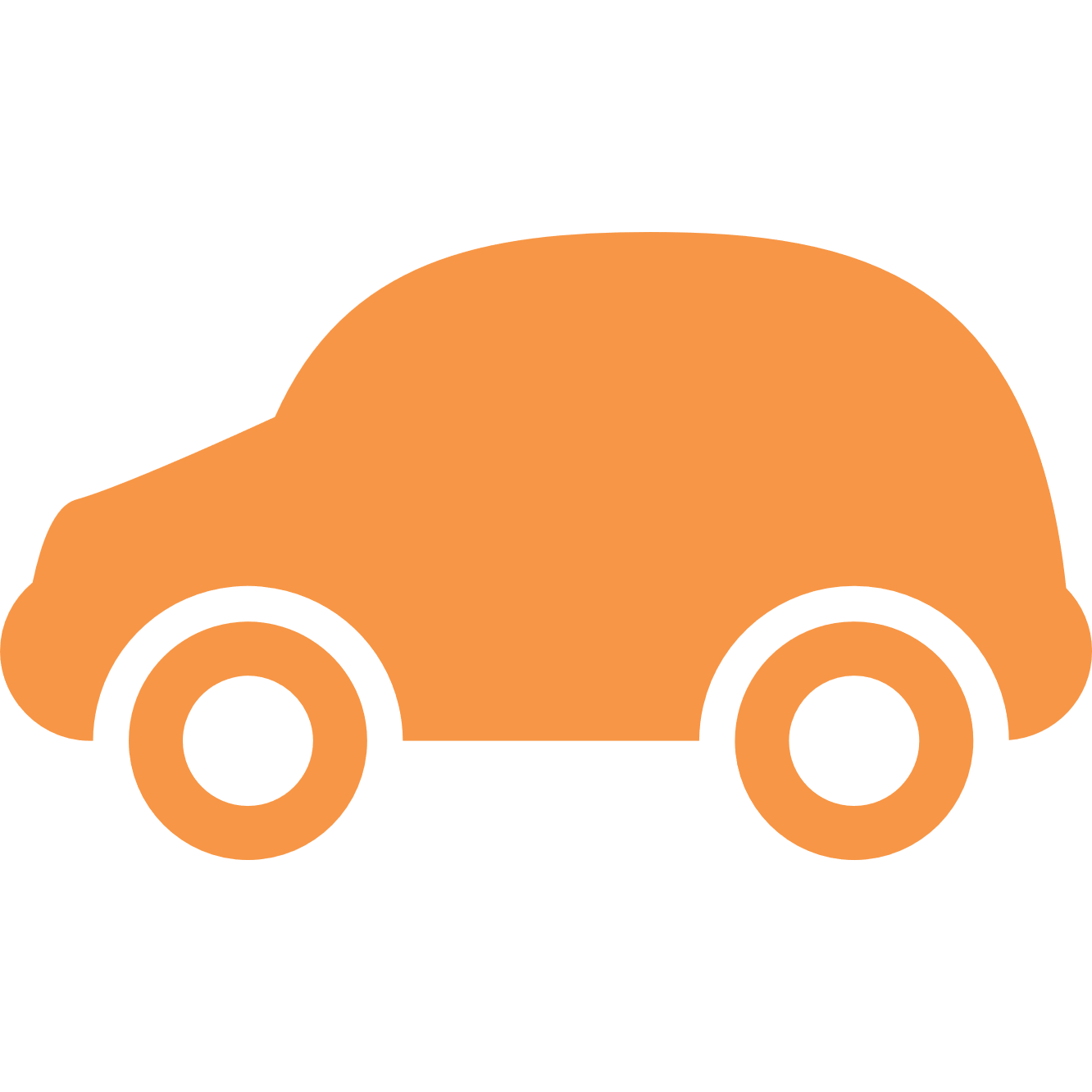 подробнее
Гонкачартов
25
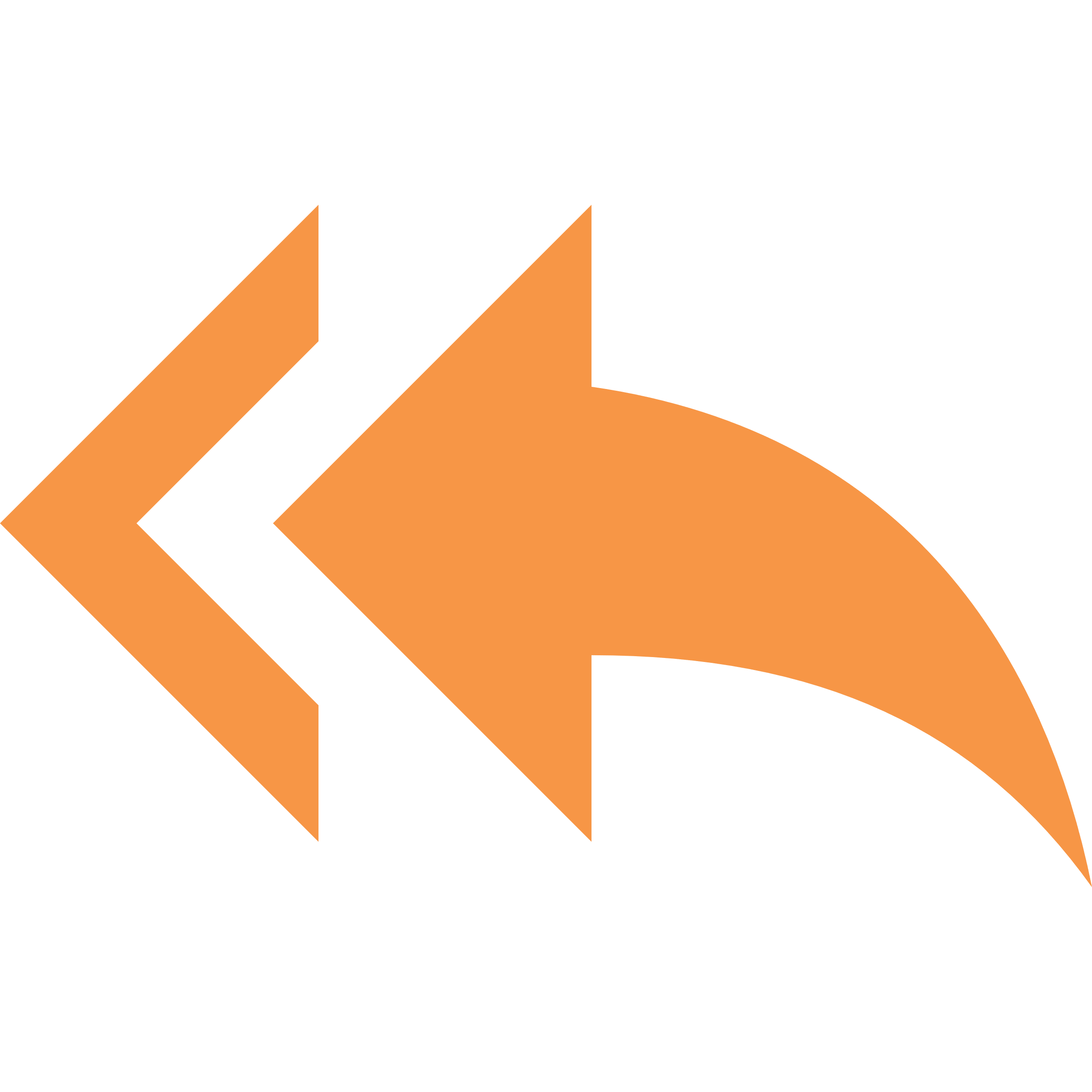 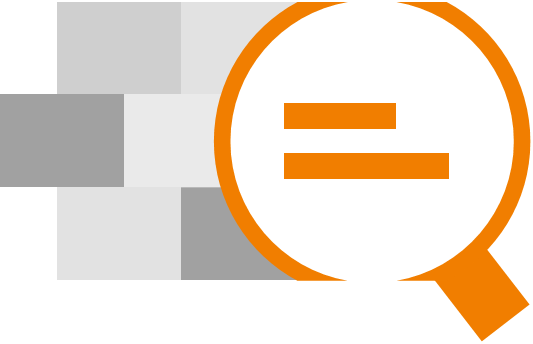 Замечания коррупциогенного характера в НПА по центральным государственным органам (ЦГО) РК
назад
НОЯБРЬ 2020 – МАРТ 2021
Замечания коррупциогенного характера
Среднее количество замечаний на 1 проект НПА
Направлены на экспертизу
Без замечаний
Получено замечаний
МИИР
МЭ
МВД
АРР ФР
МТСЗН
МКС
МО
МЦИАП
МТИ
МФ
МСХ
МНЭ
МЧС
МИД
МЭГиПР
МЗ
АДГ
НБ
вниз
26
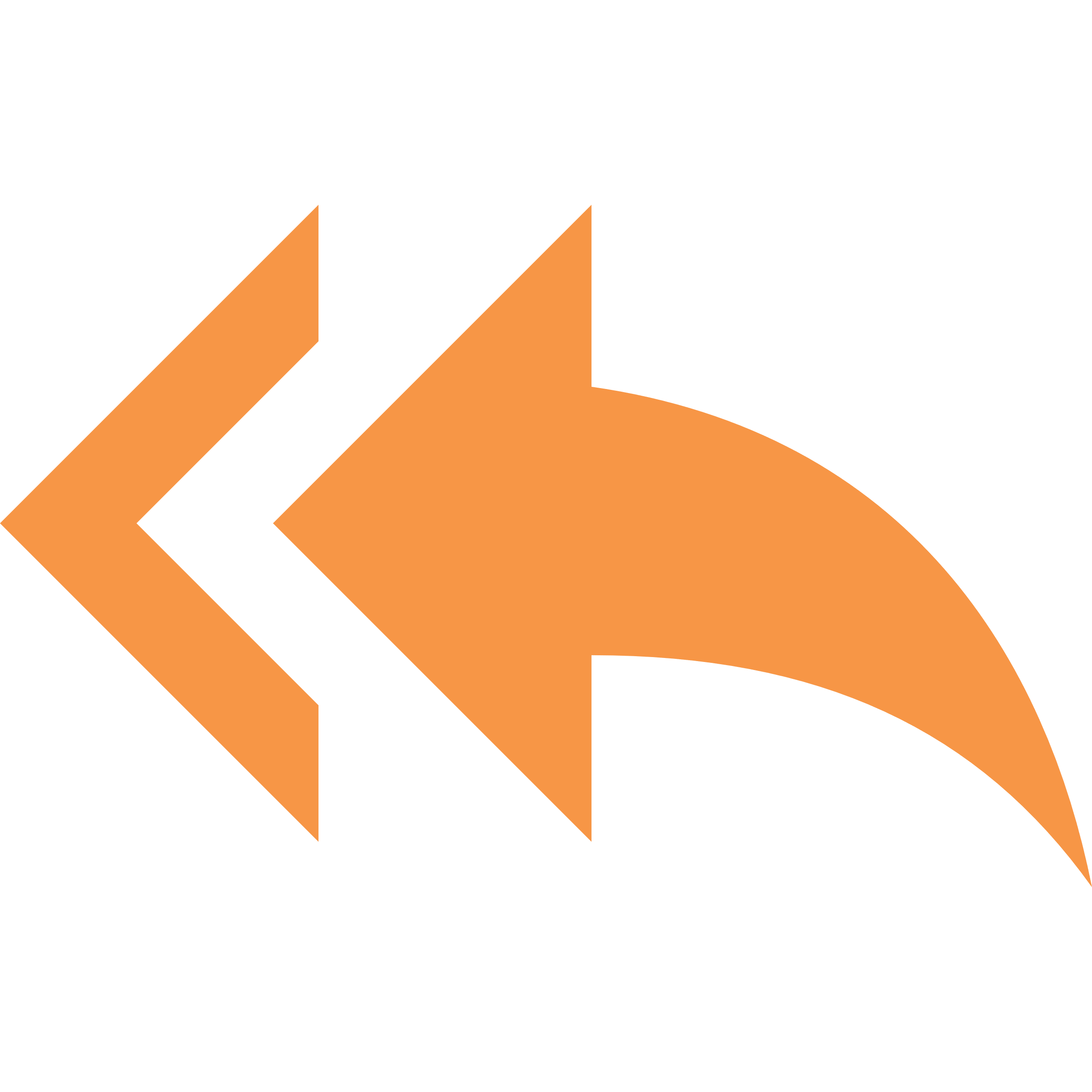 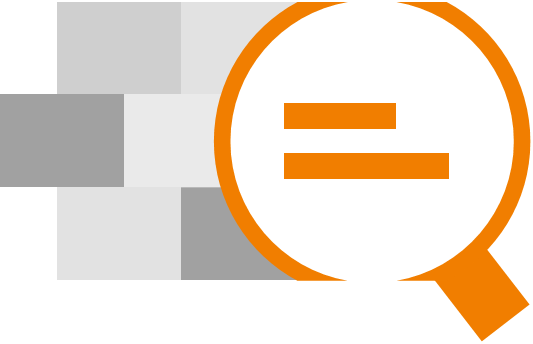 Замечания коррупциогенного характера в НПА по центральным государственным органам (ЦГО) РК
назад
НОЯБРЬ 2020 – МАРТ 2021
Замечания коррупциогенного характера
Среднее количество замечаний на 1 проект НПА
Направлены на экспертизу
Без замечаний
Получено замечаний
МОН
МИОР
АЗК
ГП
МП
МцУДП
МЮ
СП
КНБ
АПК
СК
АСПиР
ЦИК
ВС
вверх
19,9%
ИТОГО:
2070
768
1 309
6 817
27
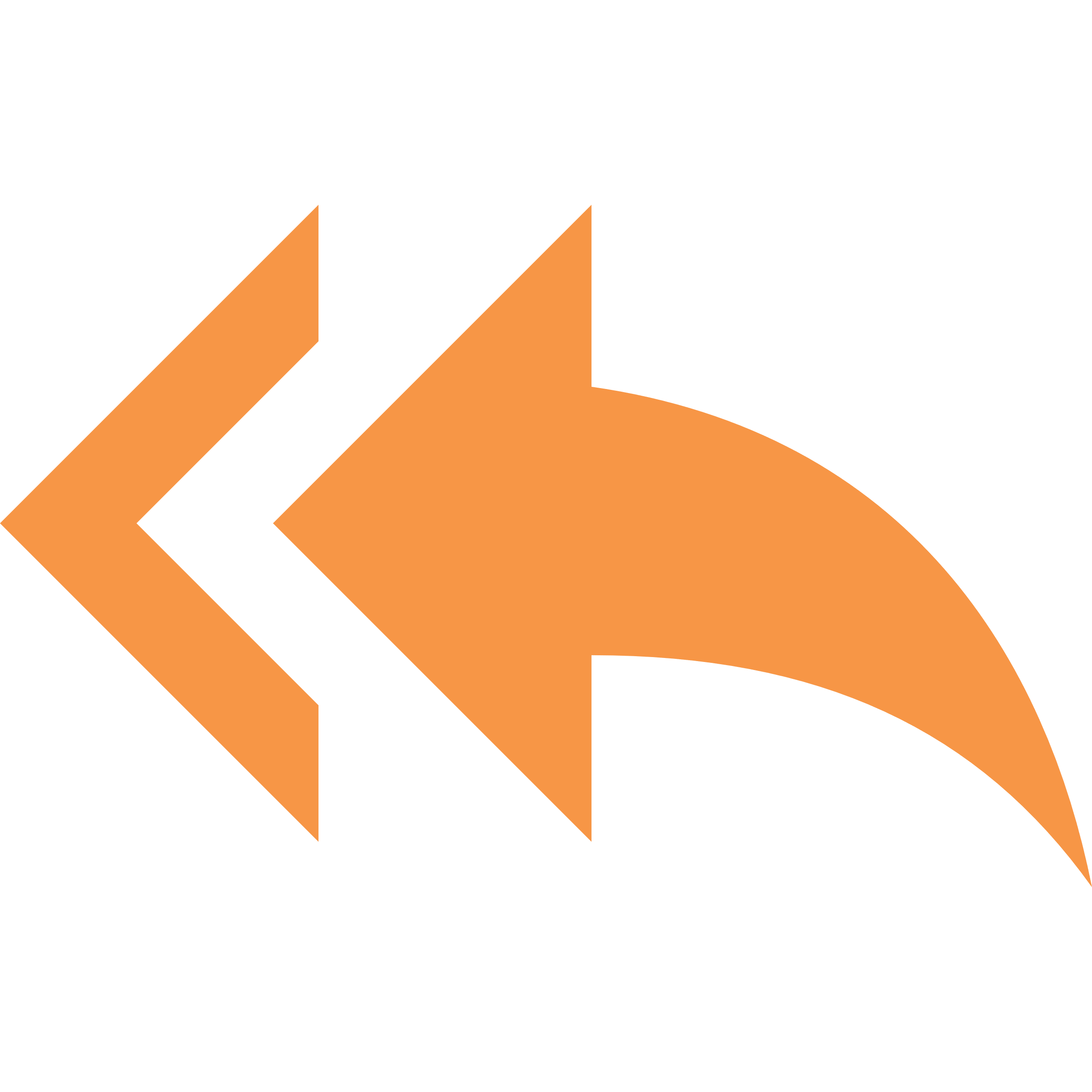 Замечания коррупциогенного характера в НПА. Агентство Республики Казахстан по делам государственной службы
назад
АДГС
28
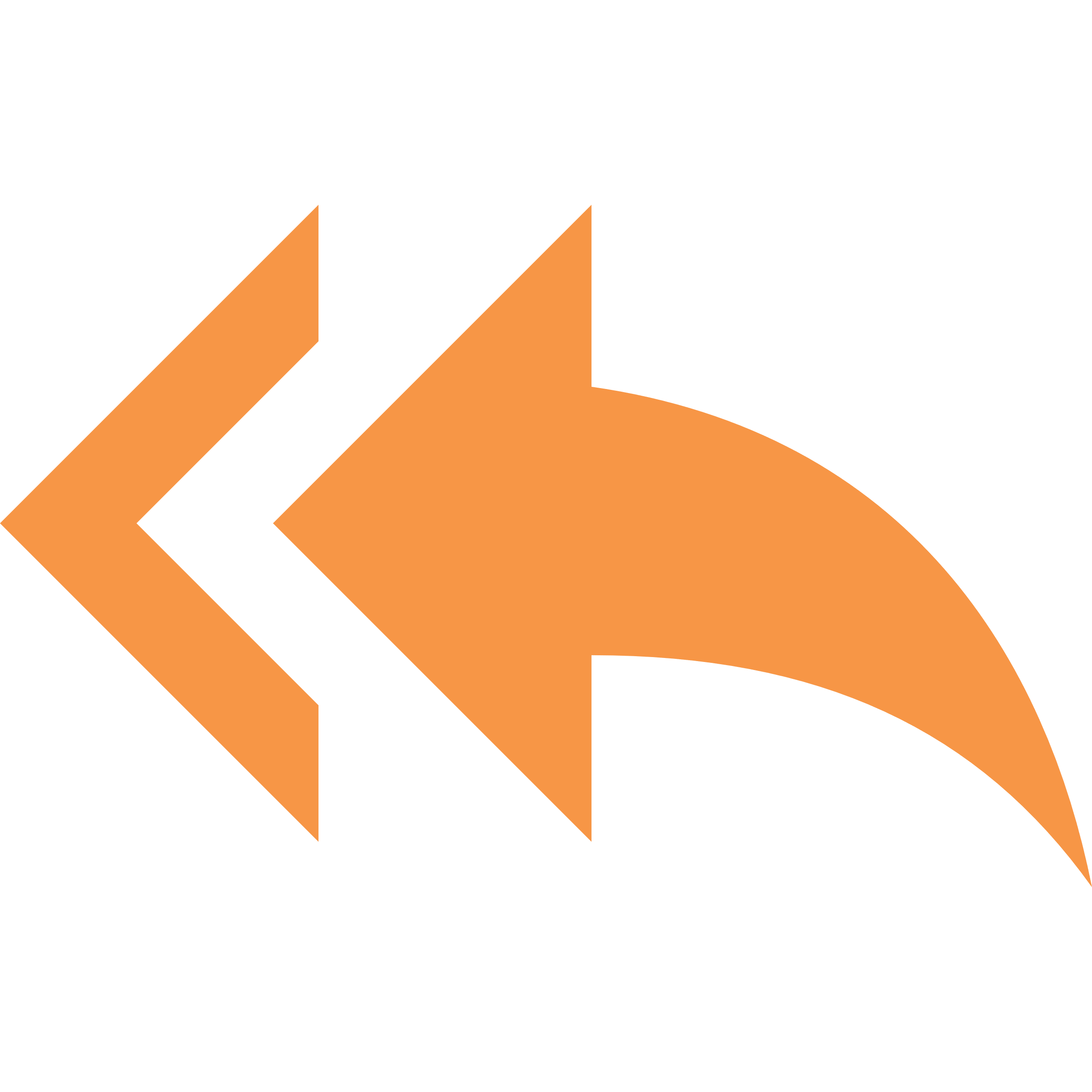 Замечания коррупциогенного характера в НПА. Агентству по защите и развитию конкуренции РК
назад
АЗРК
29
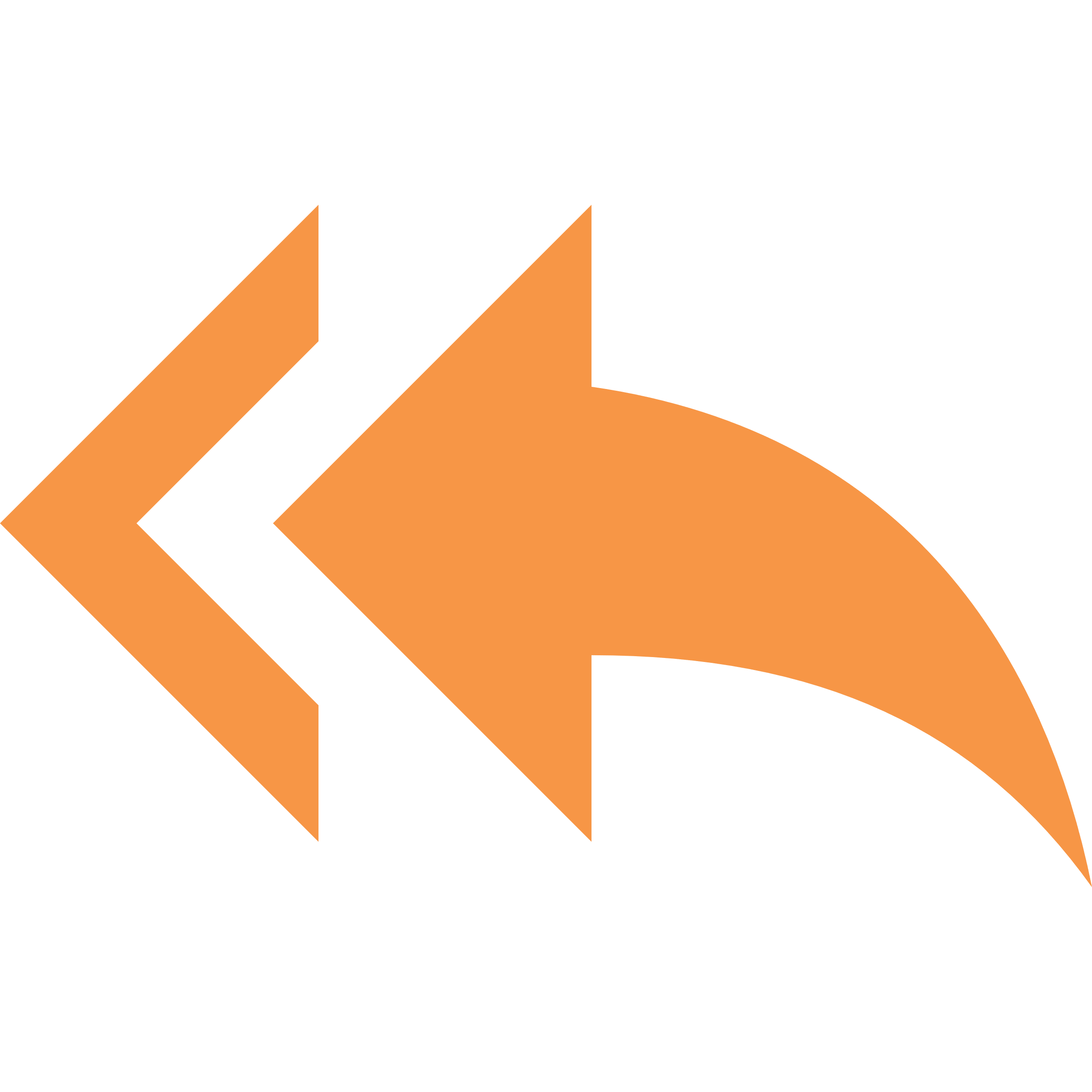 Замечания коррупциогенного характера в НПА. Генеральная прокуратура РК
назад
ГП
30
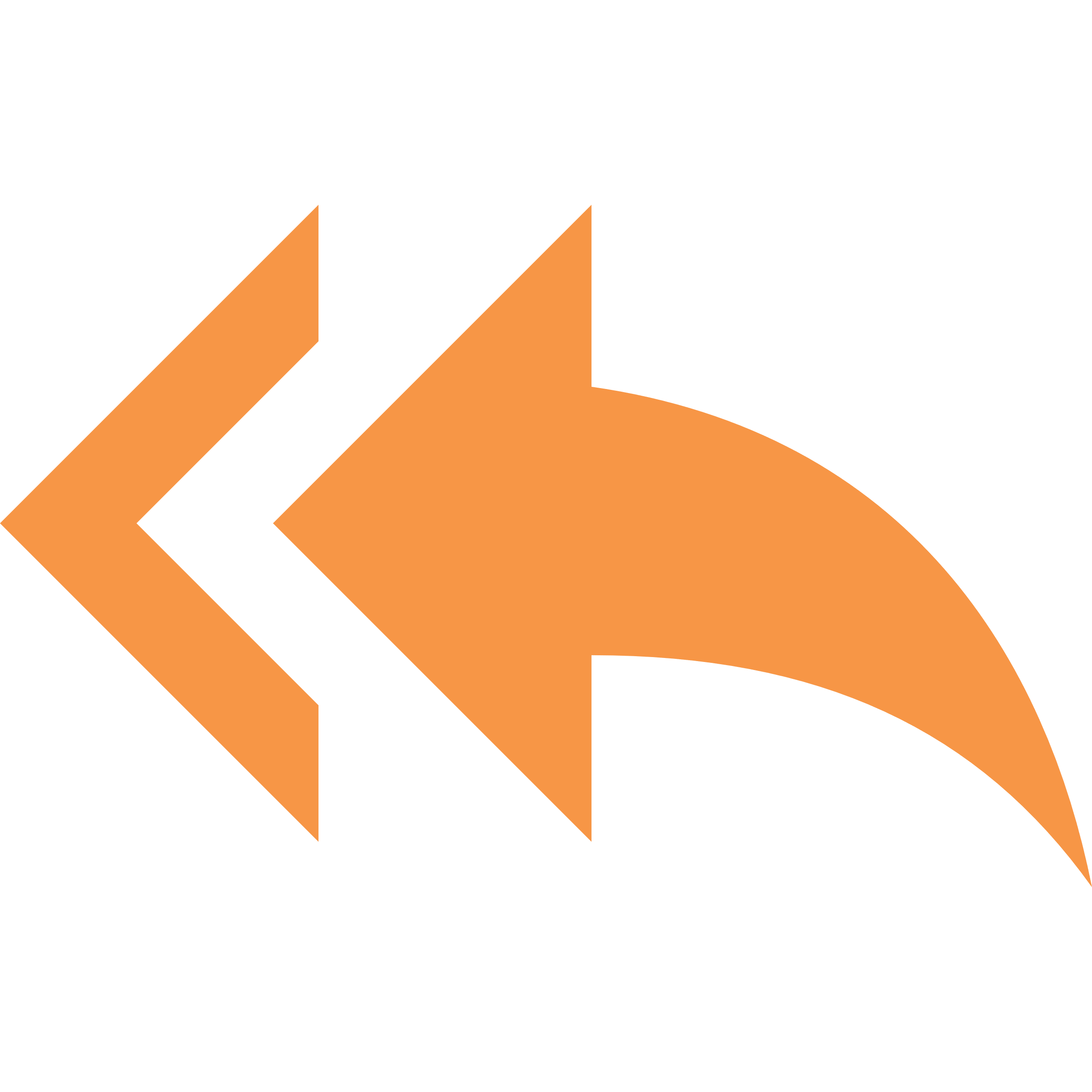 Замечания коррупциогенного характера в НПА. Комитет национальной безопасности РК
назад
КНБ
31
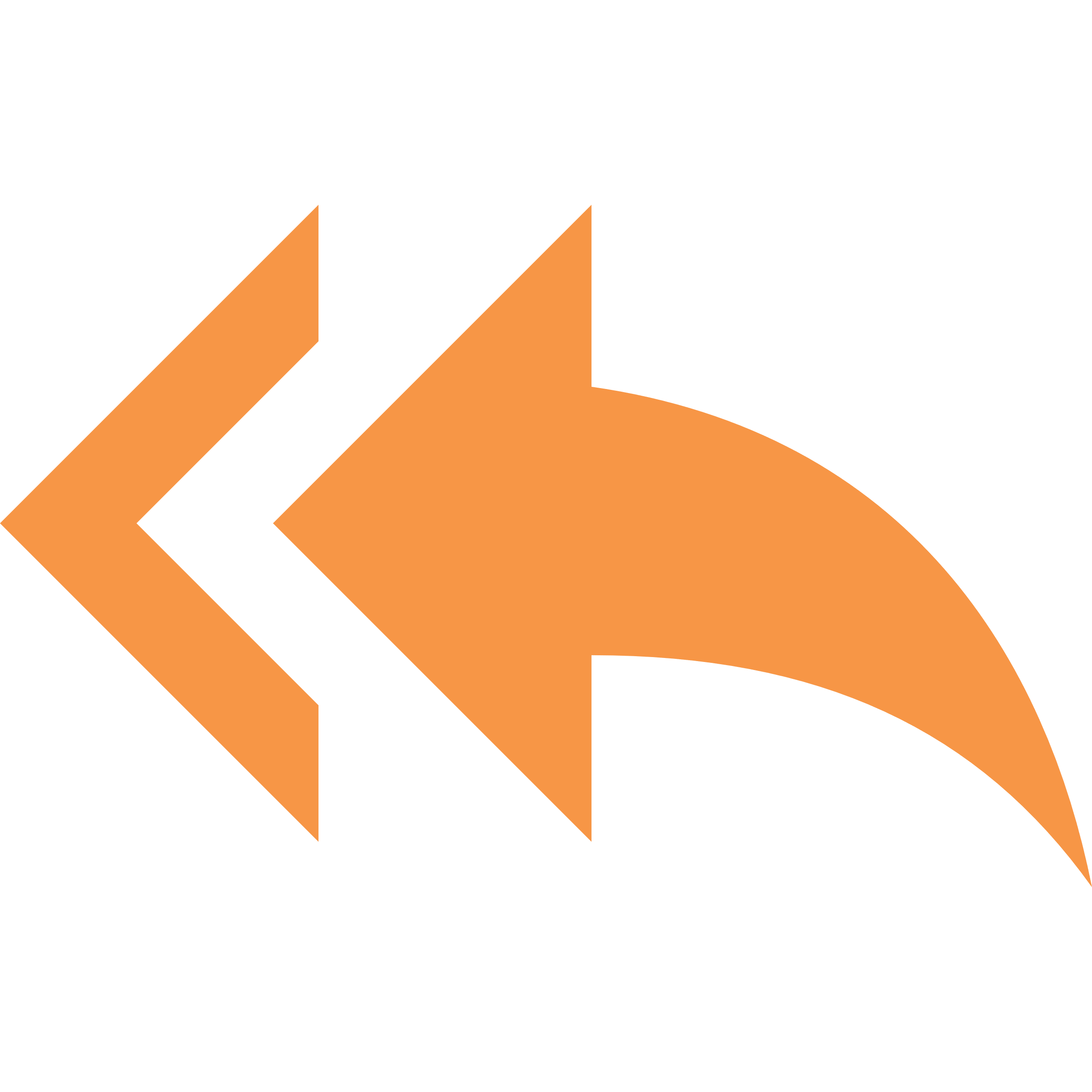 Замечания коррупциогенного характера в НПА. Министерство внутренних дел РК
назад
МВД
32
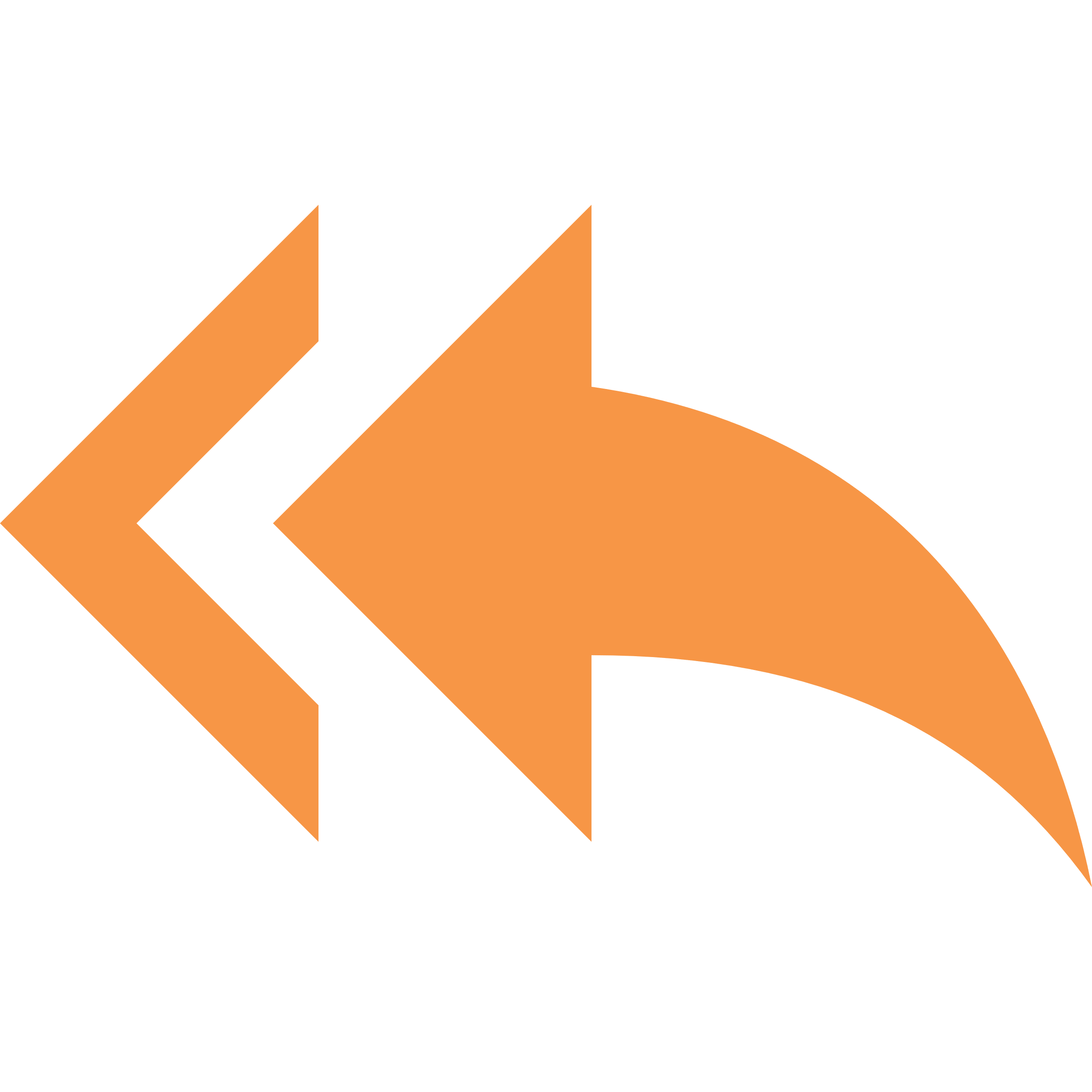 Замечания коррупциогенного характера в НПА. Министерство здравоохранения РК
назад
МЗ
33
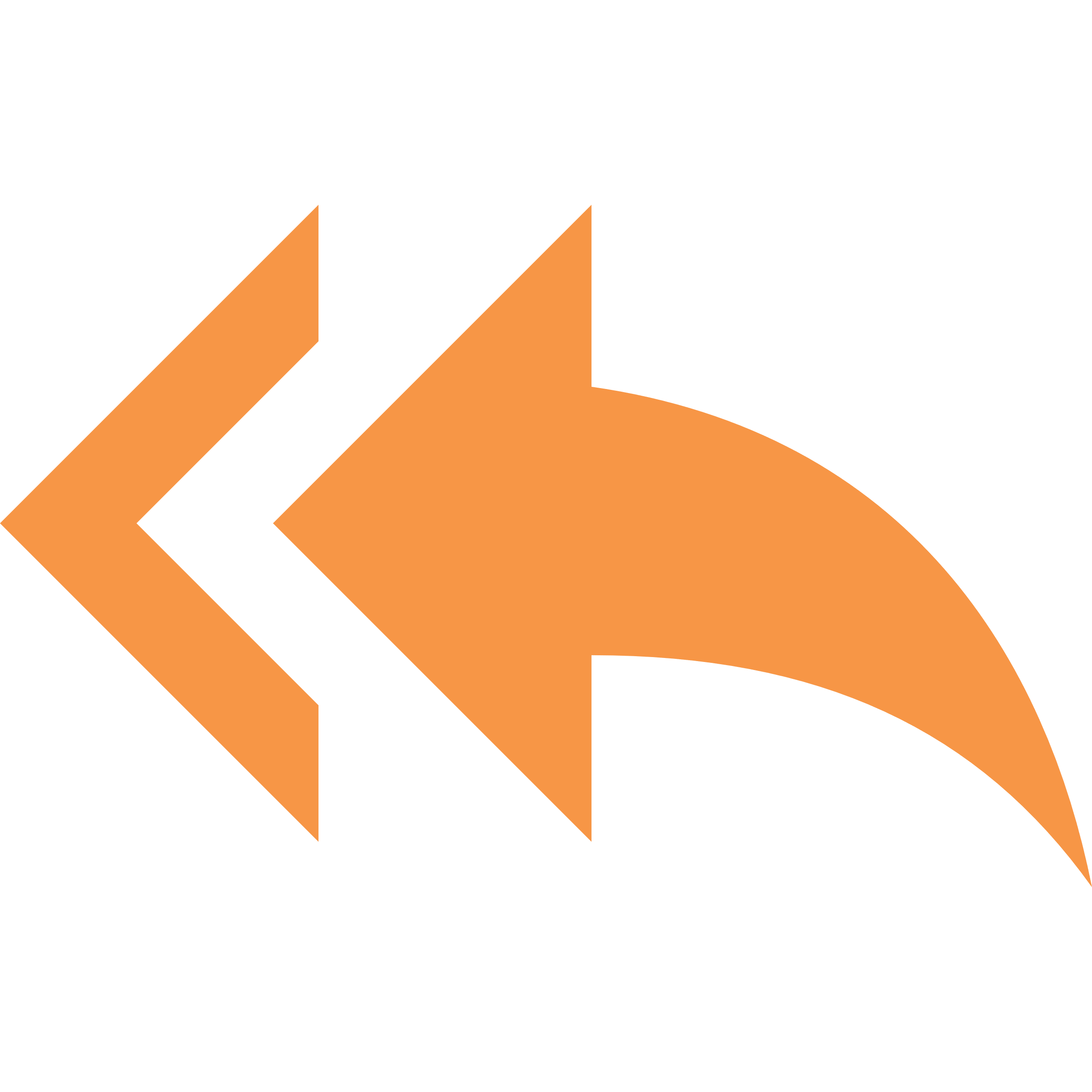 Замечания коррупциогенного характера в НПА. Министерство иностранных дел РК
назад
МИД
34
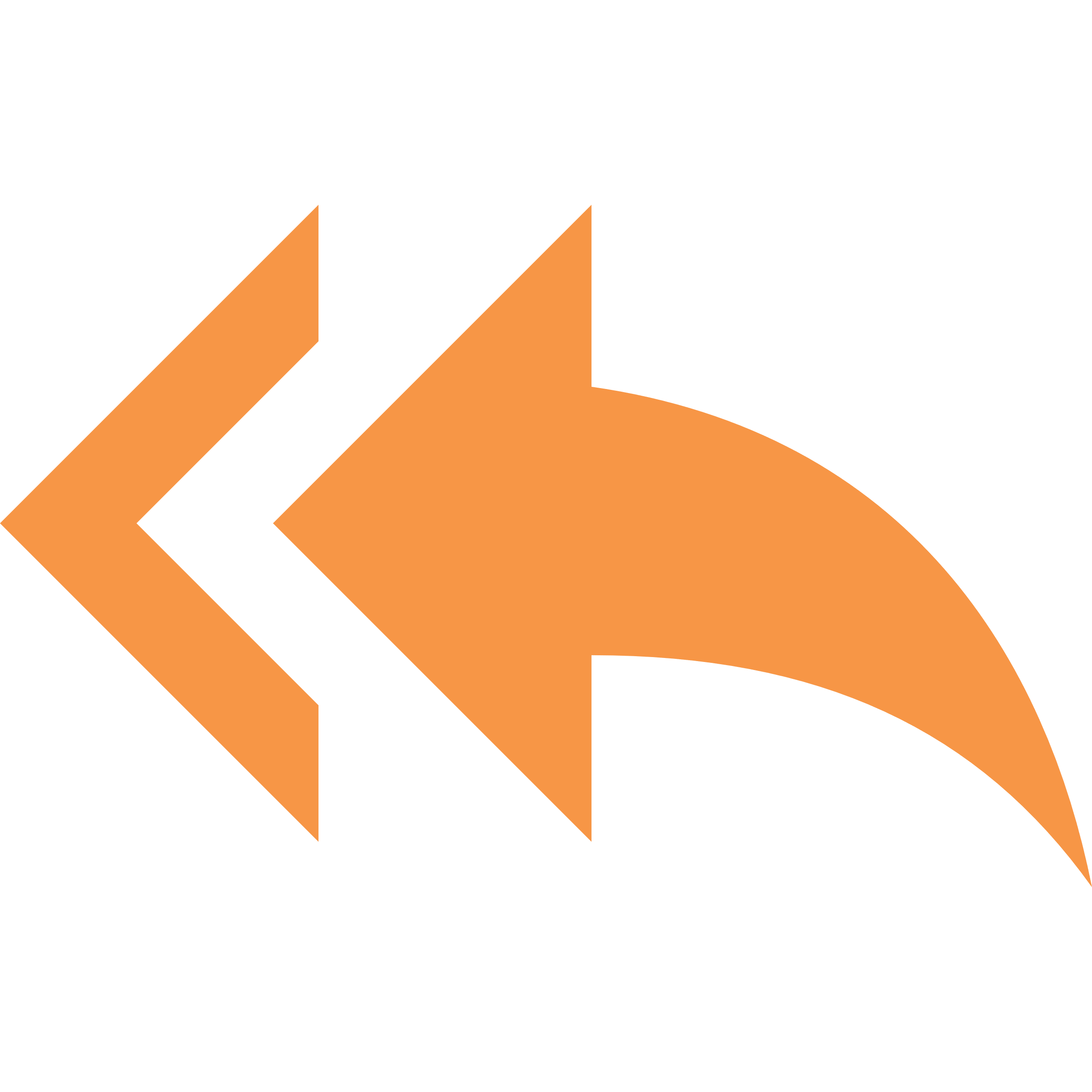 Замечания коррупциогенного характера в НПА. Министерство индустрии и инфраструктурного развития РК
назад
МИИР
35
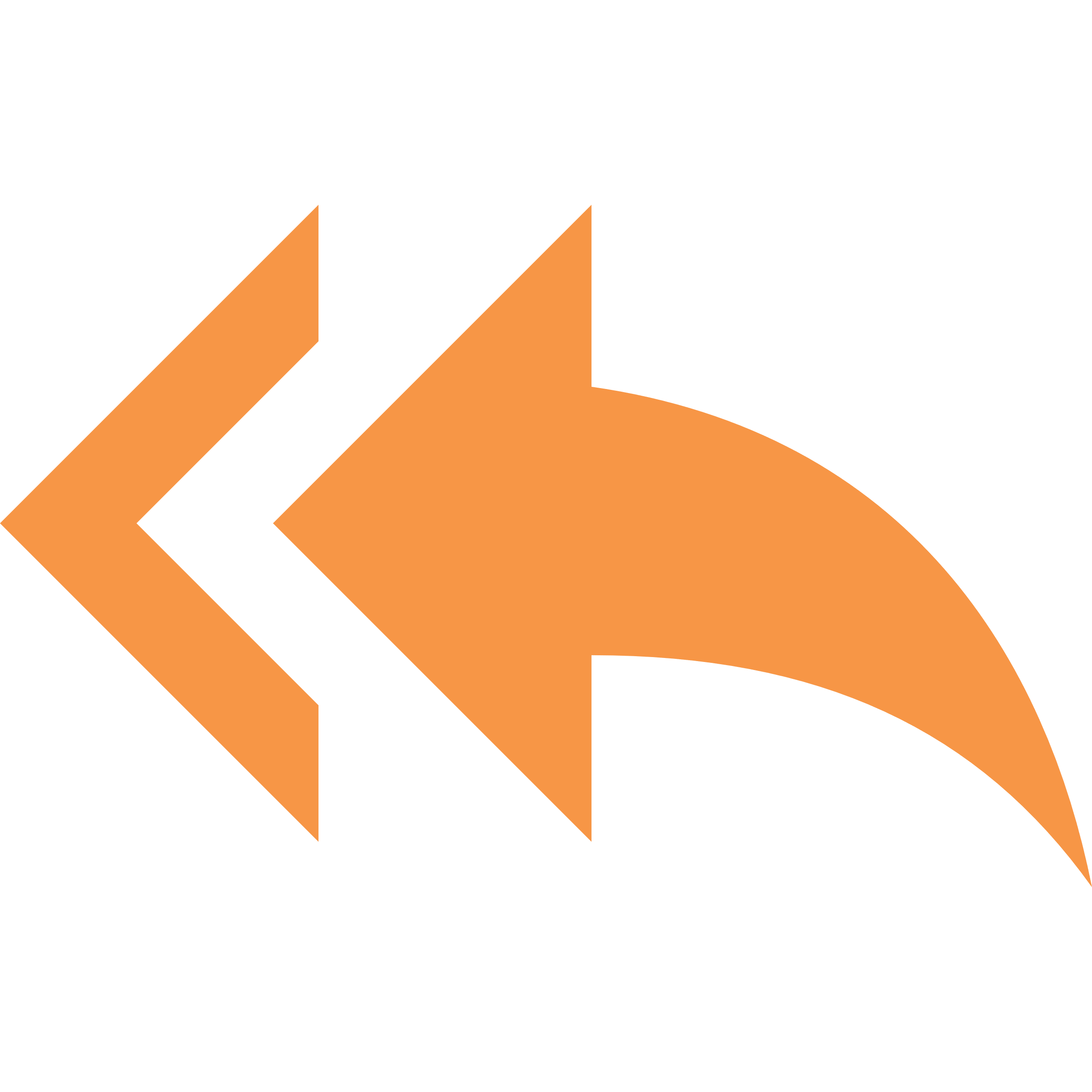 Замечания коррупциогенного характера в НПА. Министерство информации и общественного развития РК
назад
МИОР
36
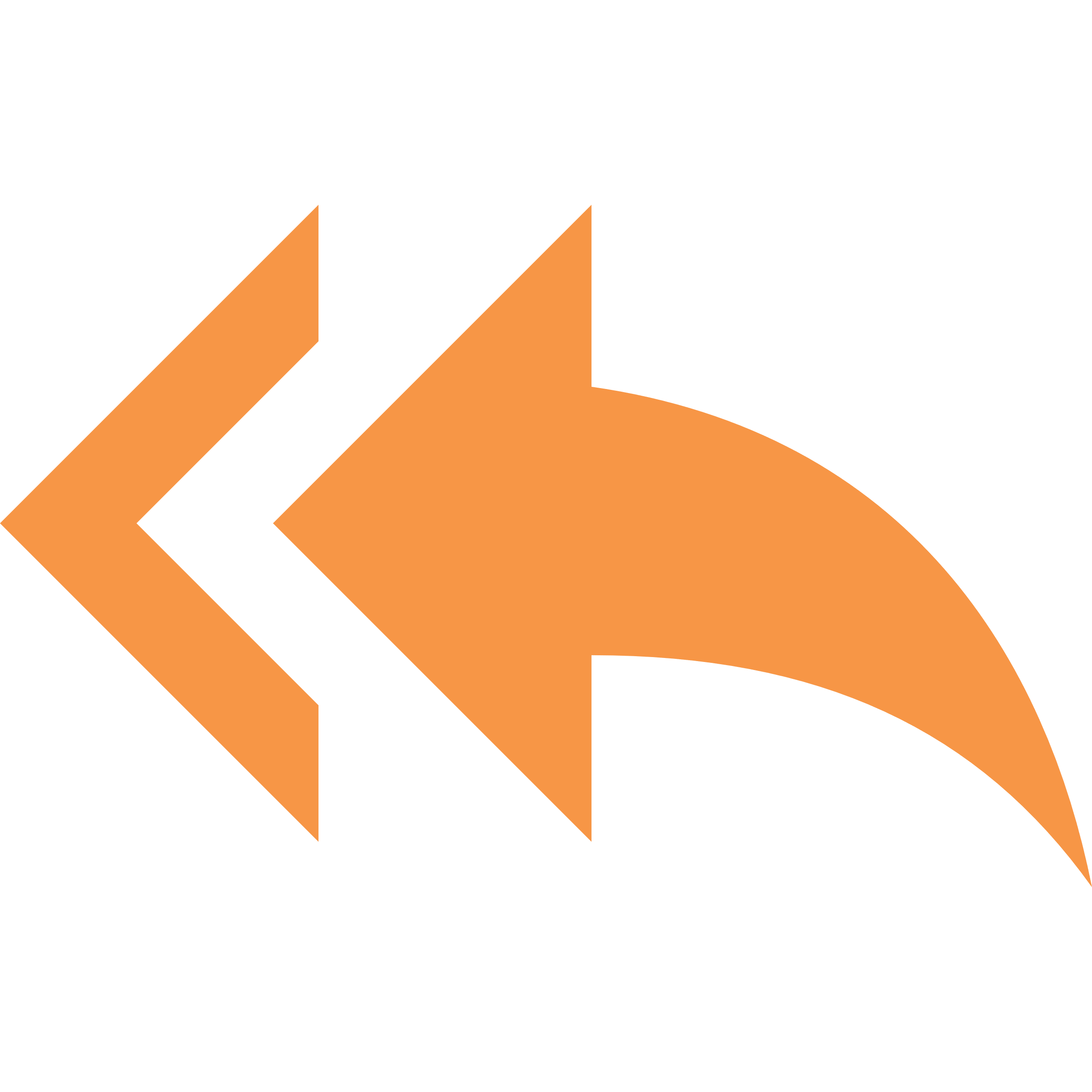 Замечания коррупциогенного характера в НПА. Министерство культуры и спорта РК
назад
МКС
37
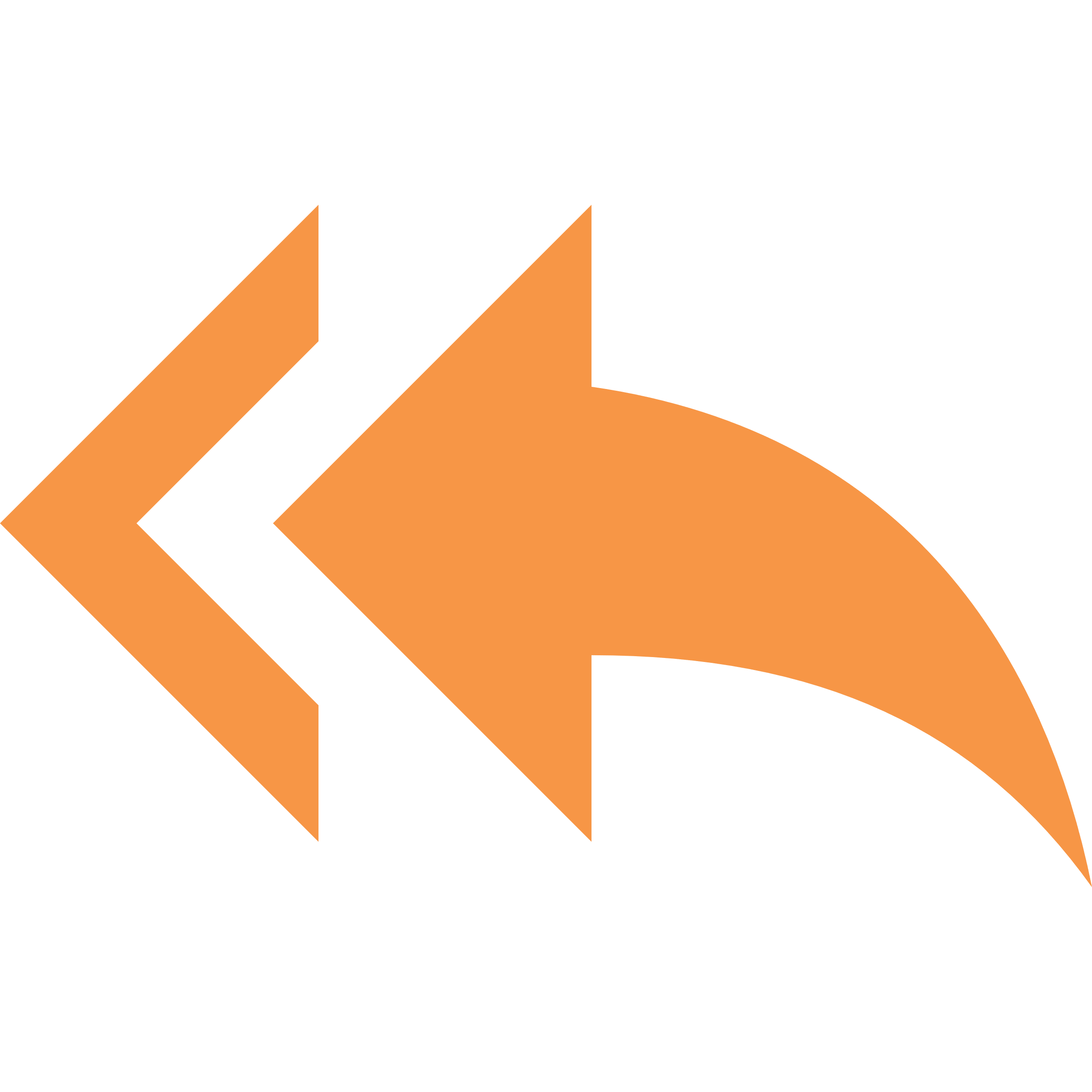 Замечания коррупциогенного характера в НПА. Министерство национальной экономики РК
назад
МНЭ
38
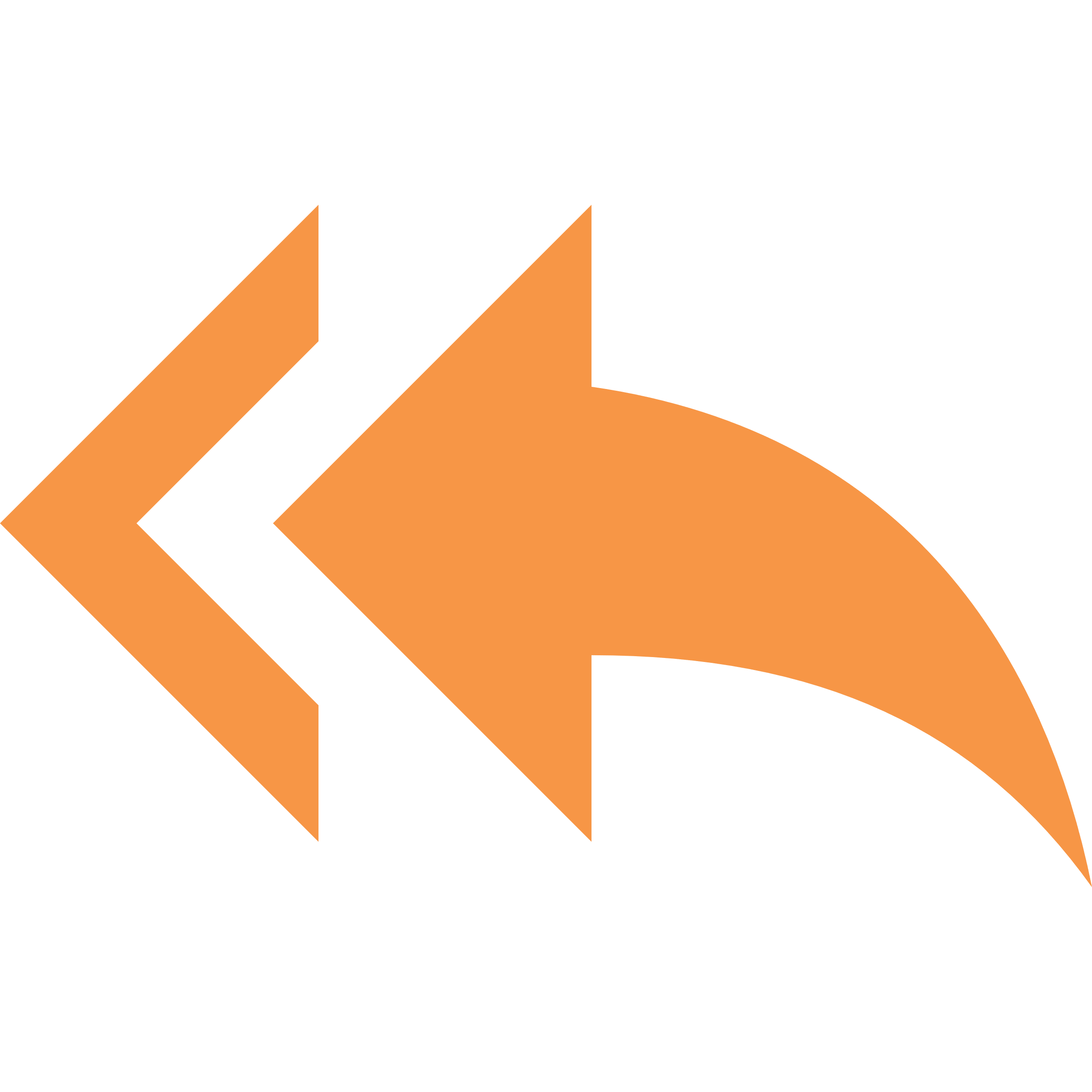 Замечания коррупциогенного характера в НПА. Министерство обороны РК
назад
МО
39
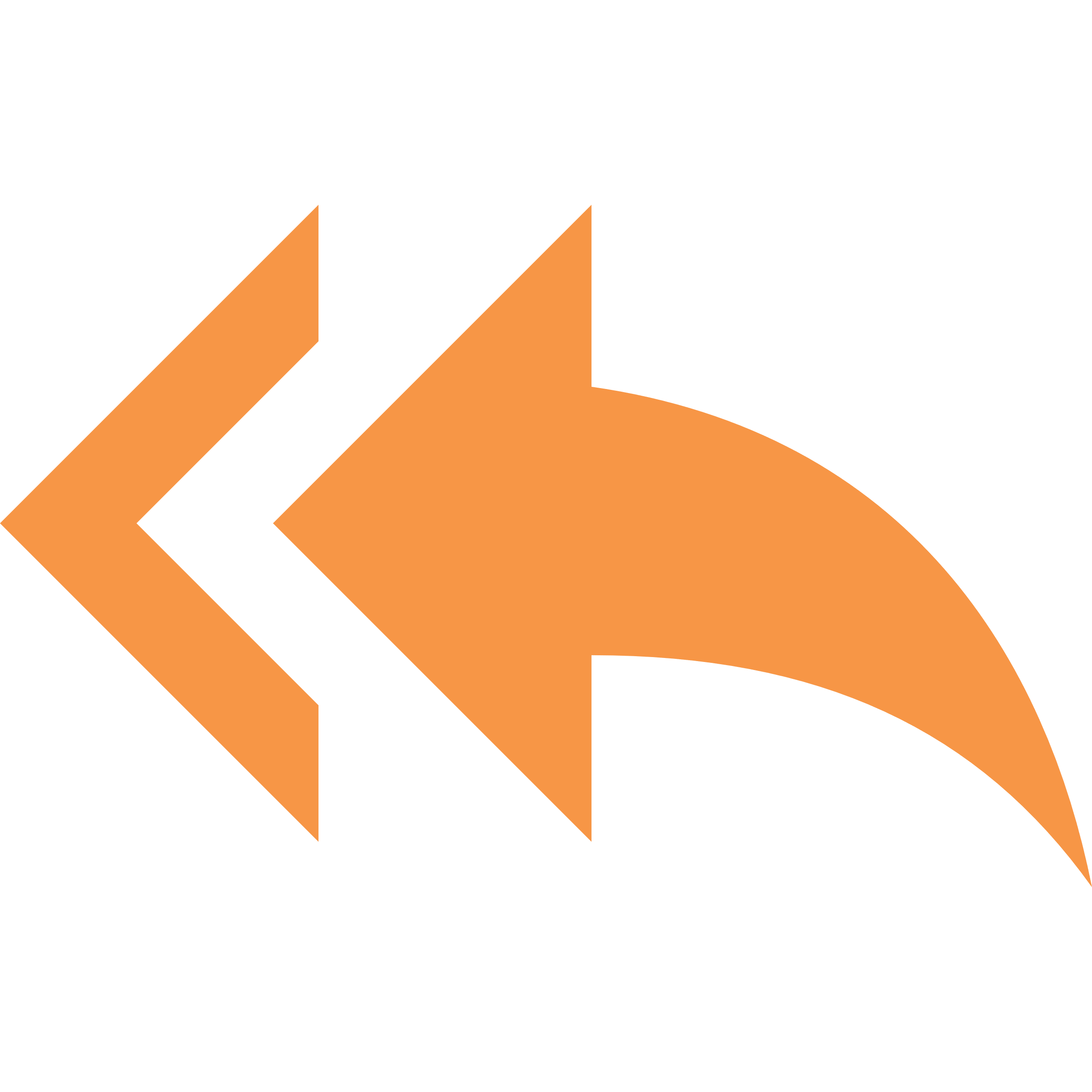 Замечания коррупциогенного характера в НПА. Министерство образования и науки РК
назад
МОН
40
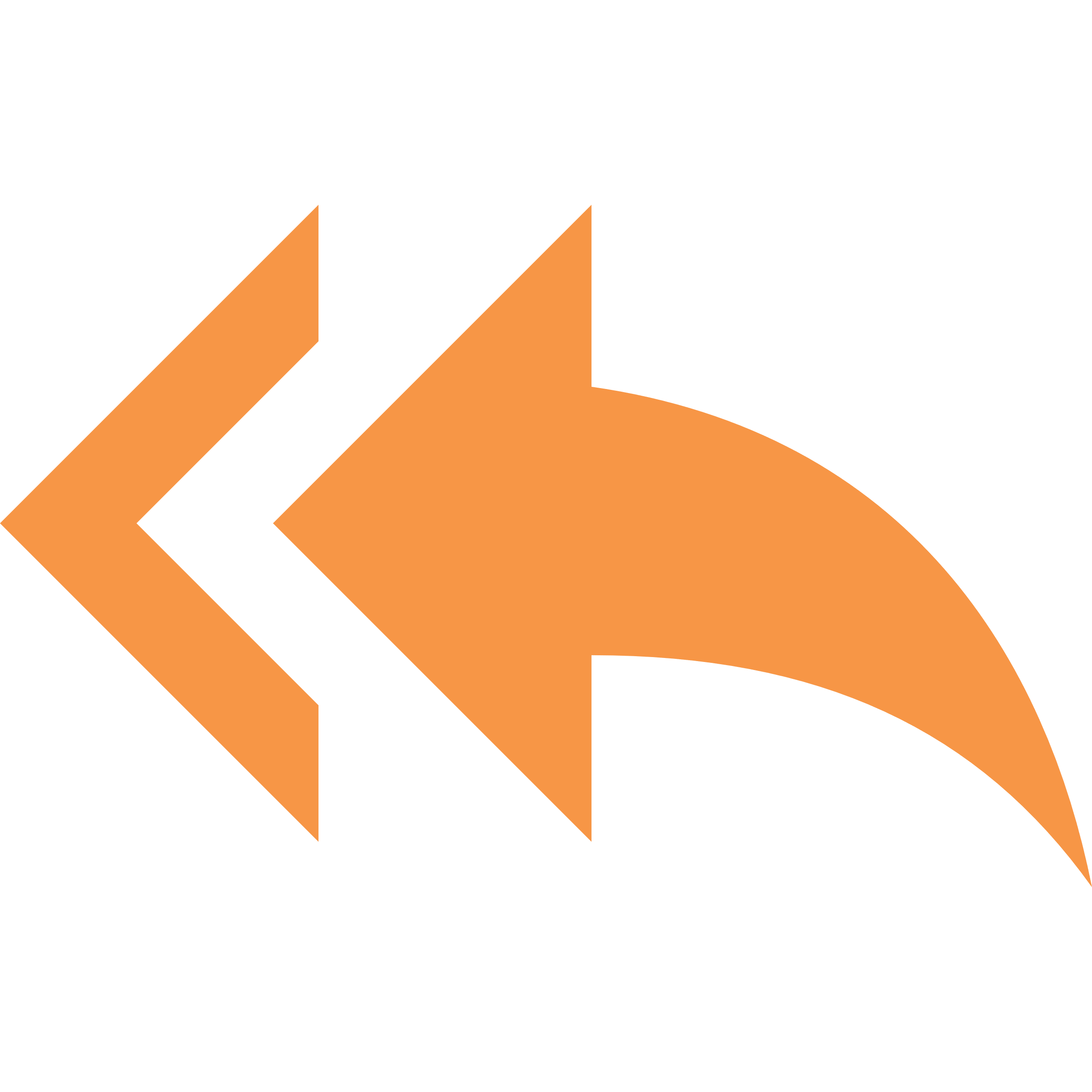 Замечания коррупциогенного характера в НПА. Министерство сельского хозяйства РК
назад
МСХ
41
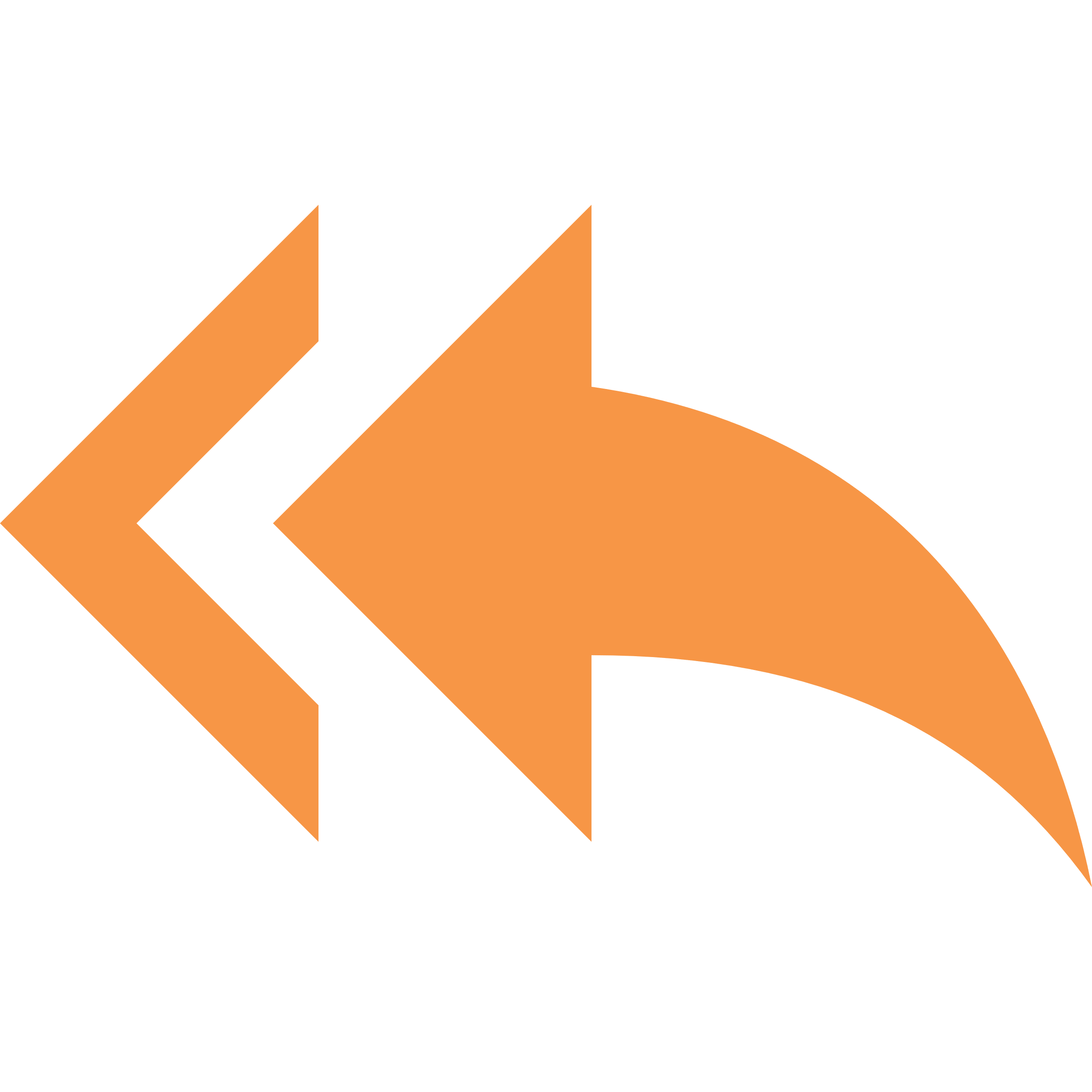 Замечания коррупциогенного характера в НПА. Министерство торговли и интеграции РК
назад
МТИ
42
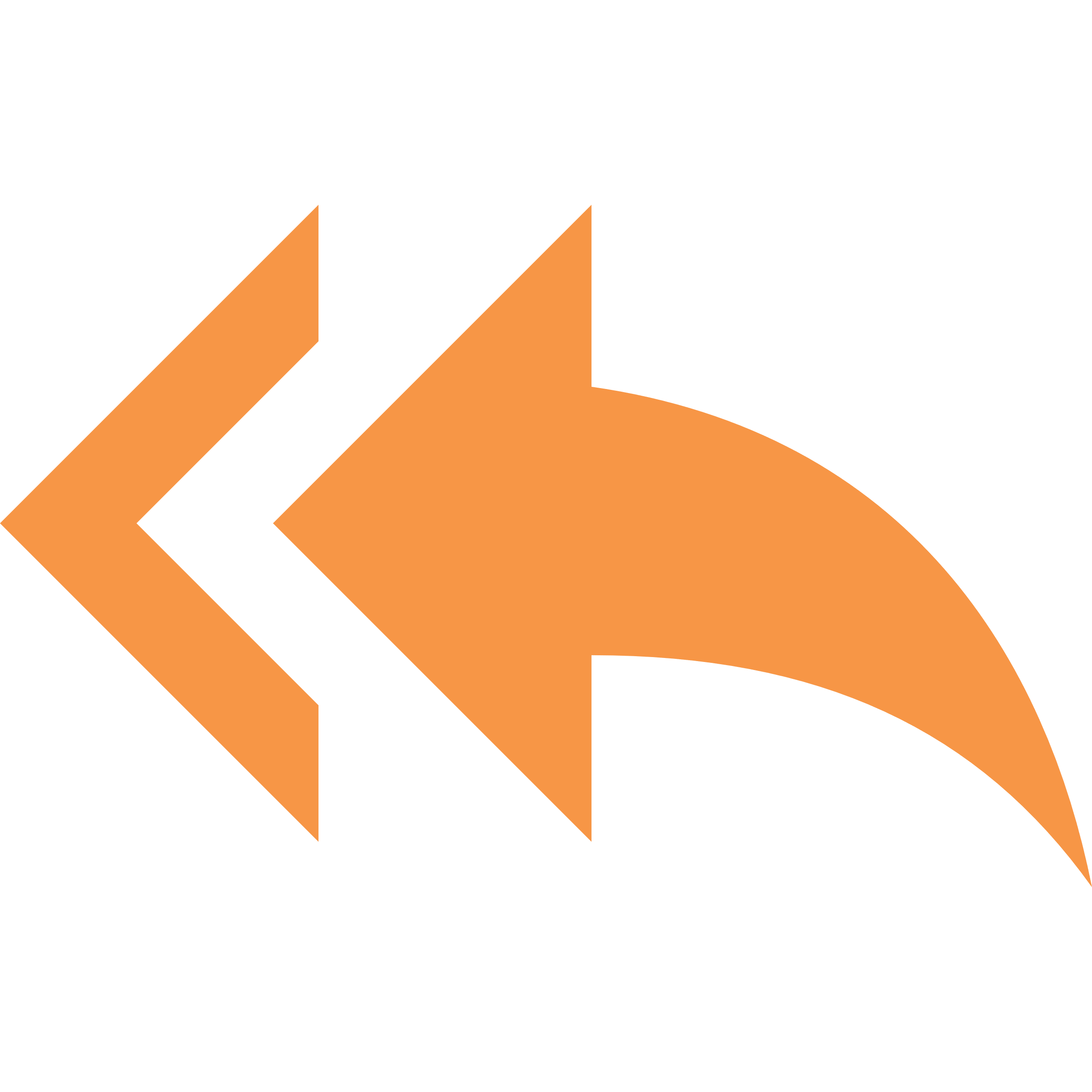 Замечания коррупциогенного характера в НПА.Министерство труда и социальной защиты населения РК
назад
МТСЗН
43
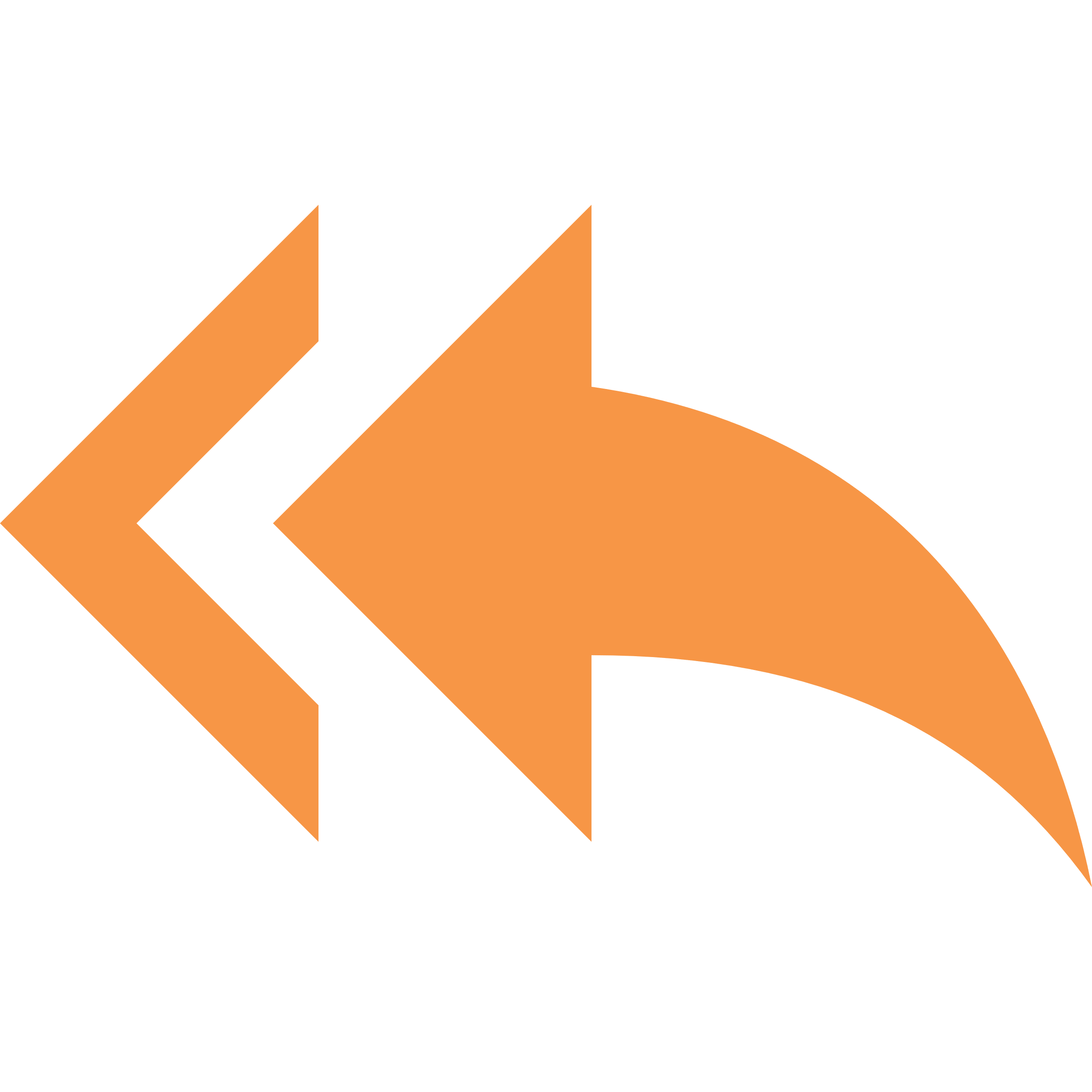 Замечания коррупциогенного характера в НПА.Министерство финансов РК
назад
МФ
44
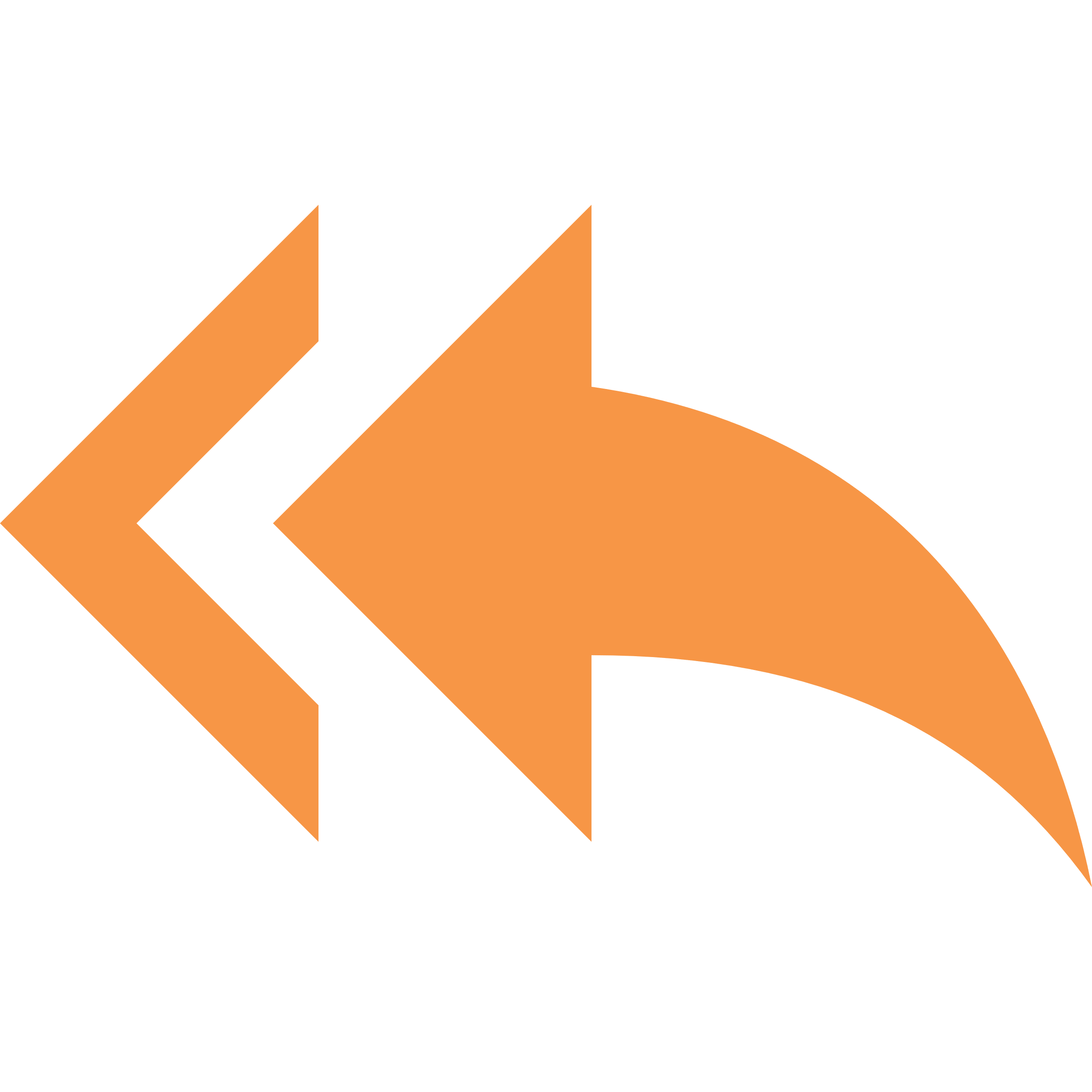 Замечания коррупциогенного характера в НПА.Министерство цифрового развития, инноваций и аэрокосмической промышленности РК
назад
МЦИАП
45
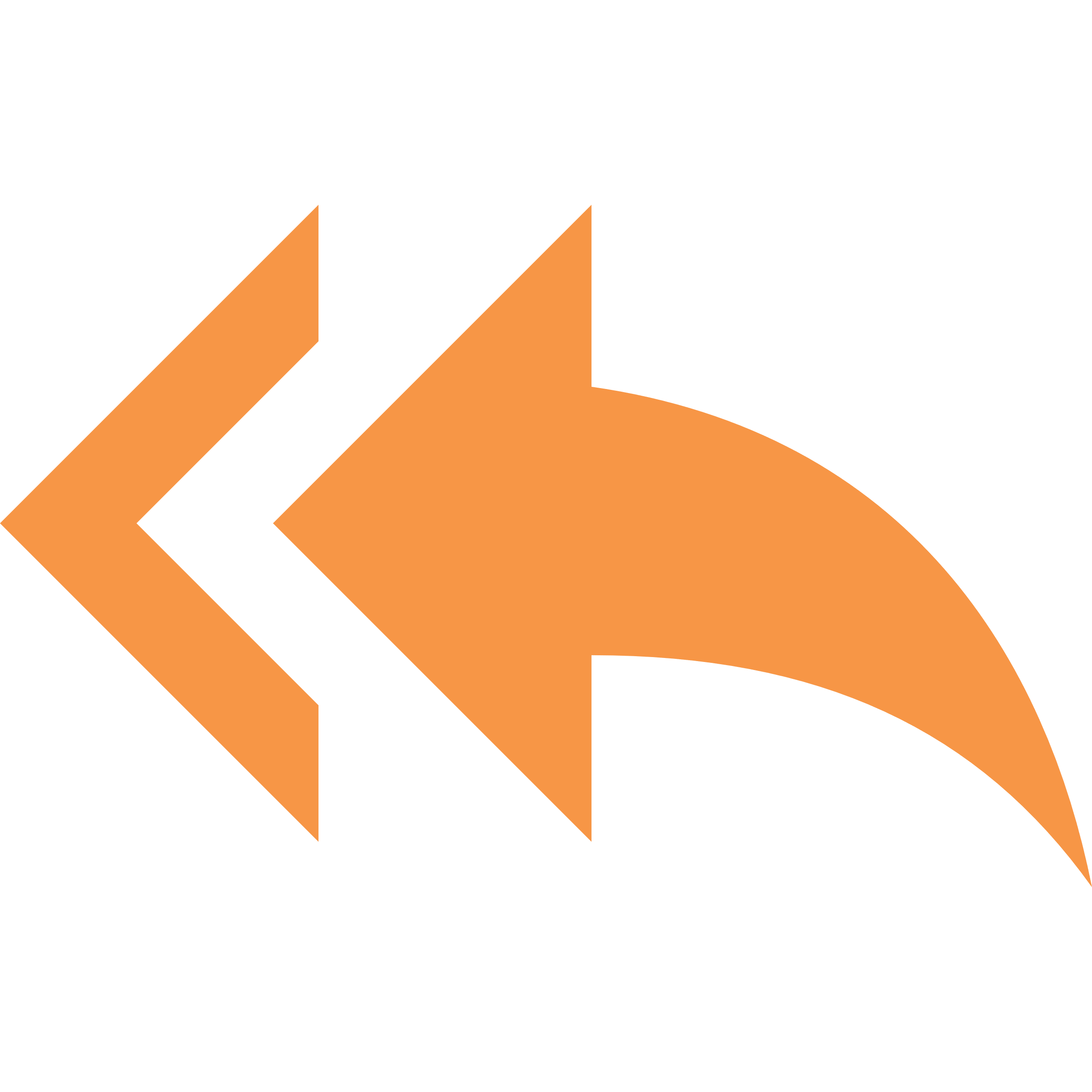 Замечания коррупциогенного характера в НПА. Министерство по чрезвычайным ситуациям РК
назад
МЧС
46
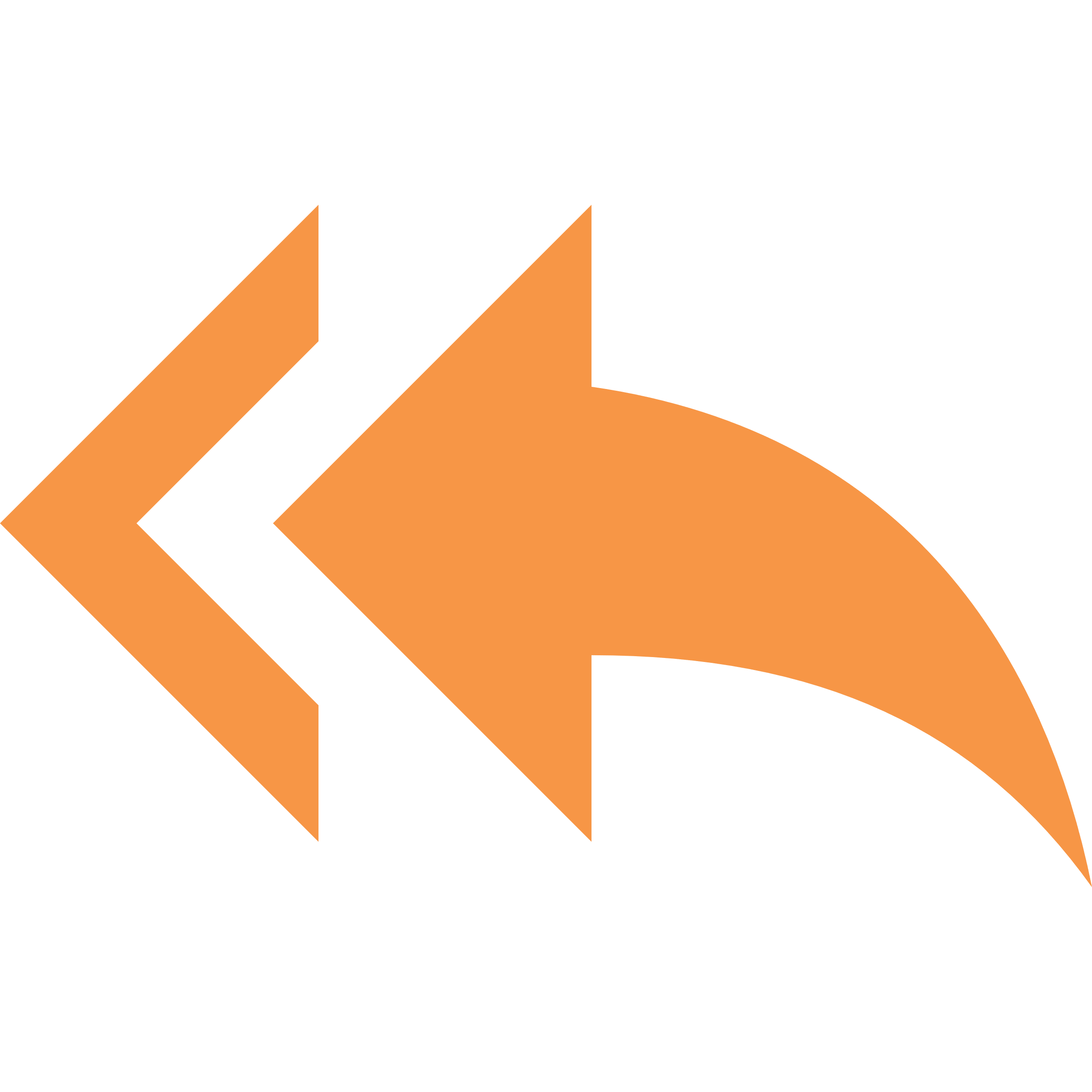 Замечания коррупциогенного характера в НПА. Министерство энергетики РК
назад
МЭ
47
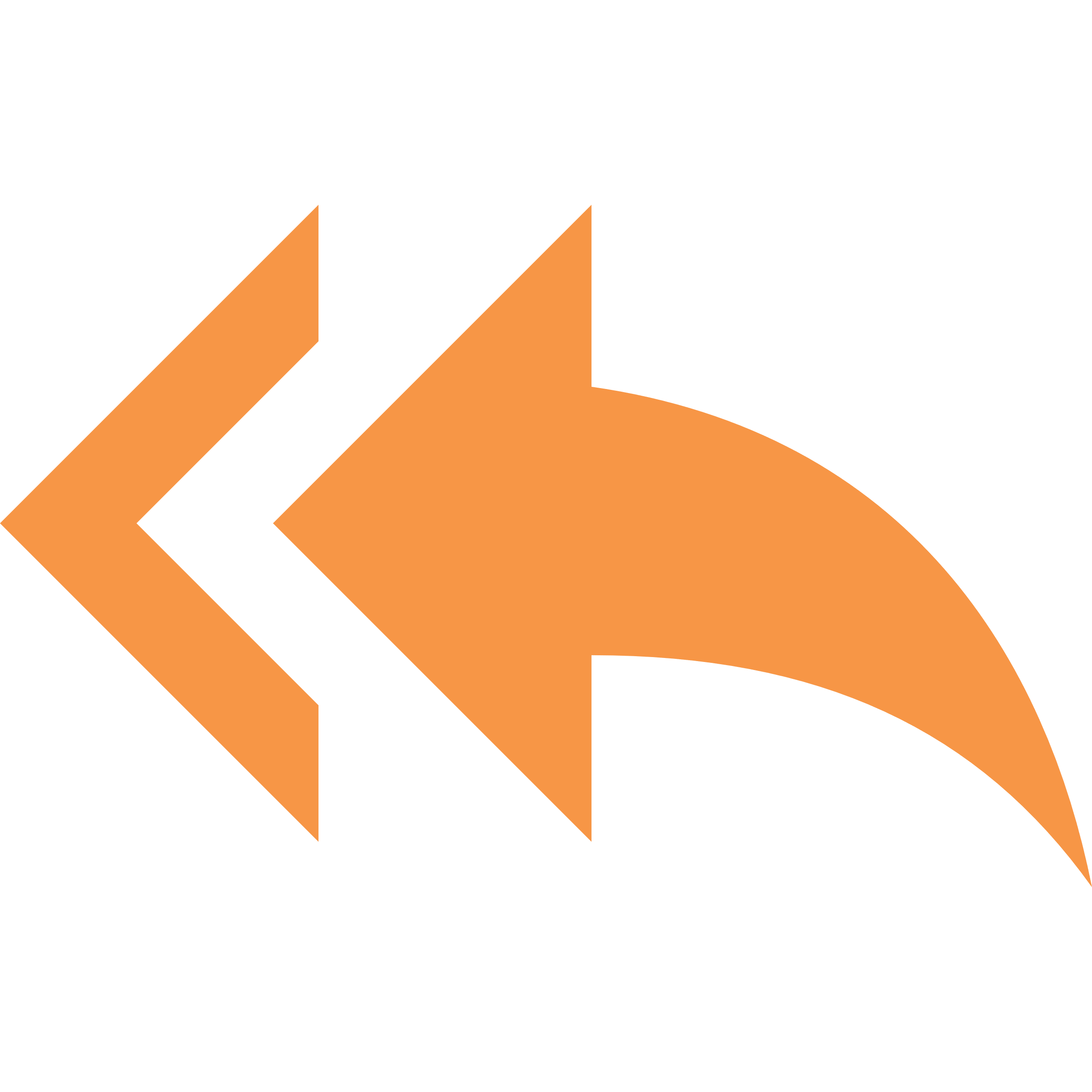 Замечания коррупциогенного характера в НПА. Министерство экологии, геологии и природных ресурсов РК
назад
МЭГиПР
48
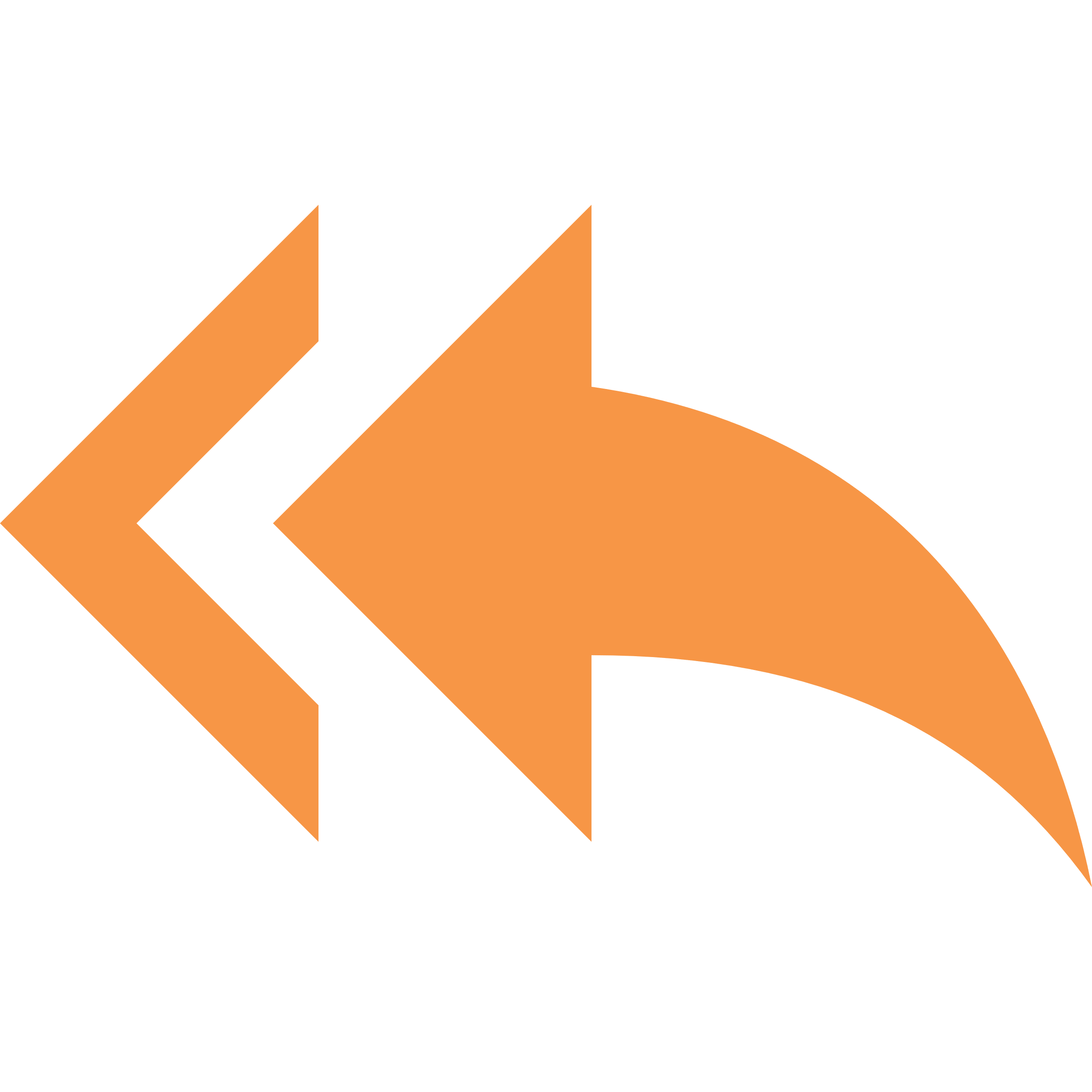 Замечания коррупциогенного характера в НПА. Министерство юстиции РК
назад
МЮ
49
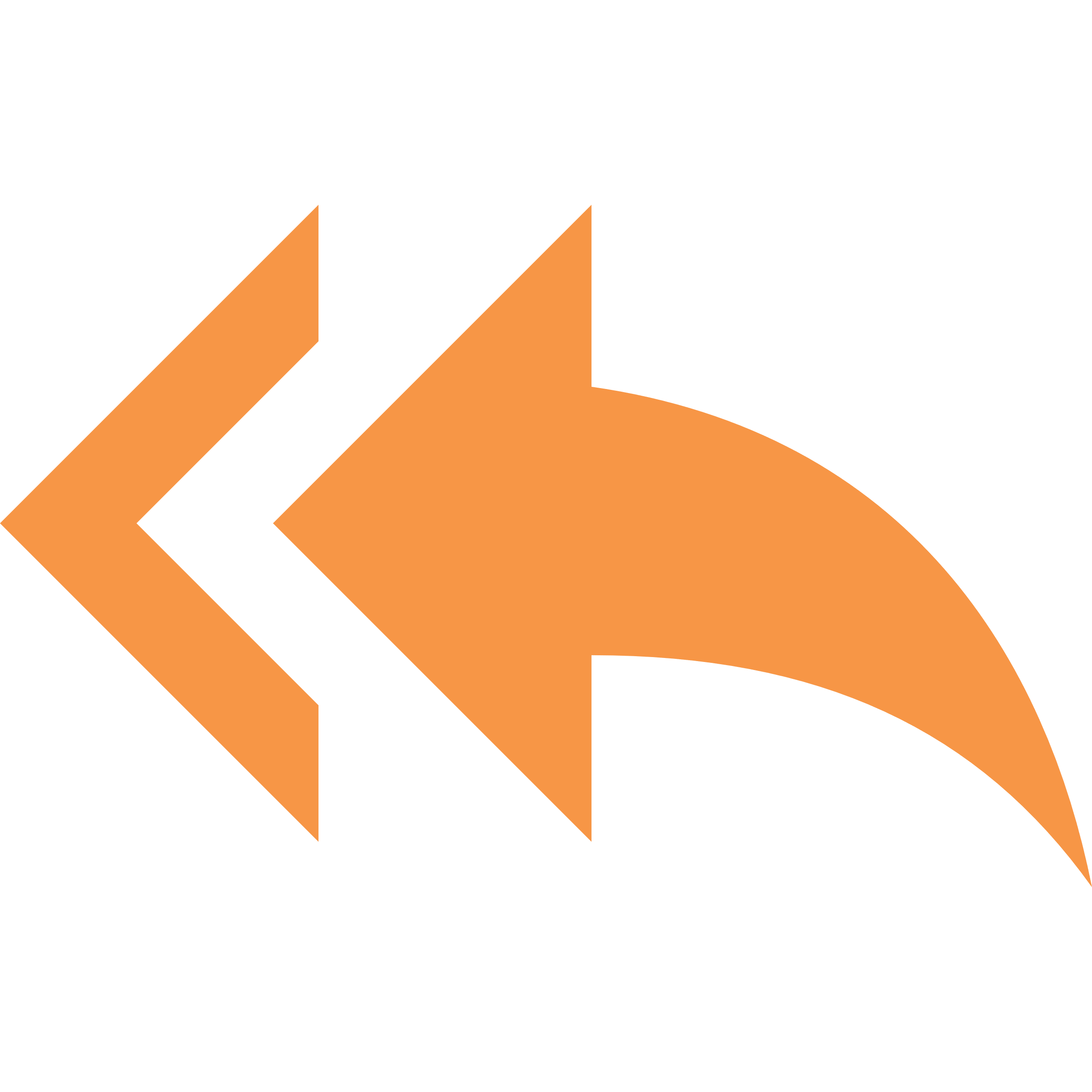 Замечания коррупциогенного характера в НПА.Национальный банк РК
назад
НБ
50
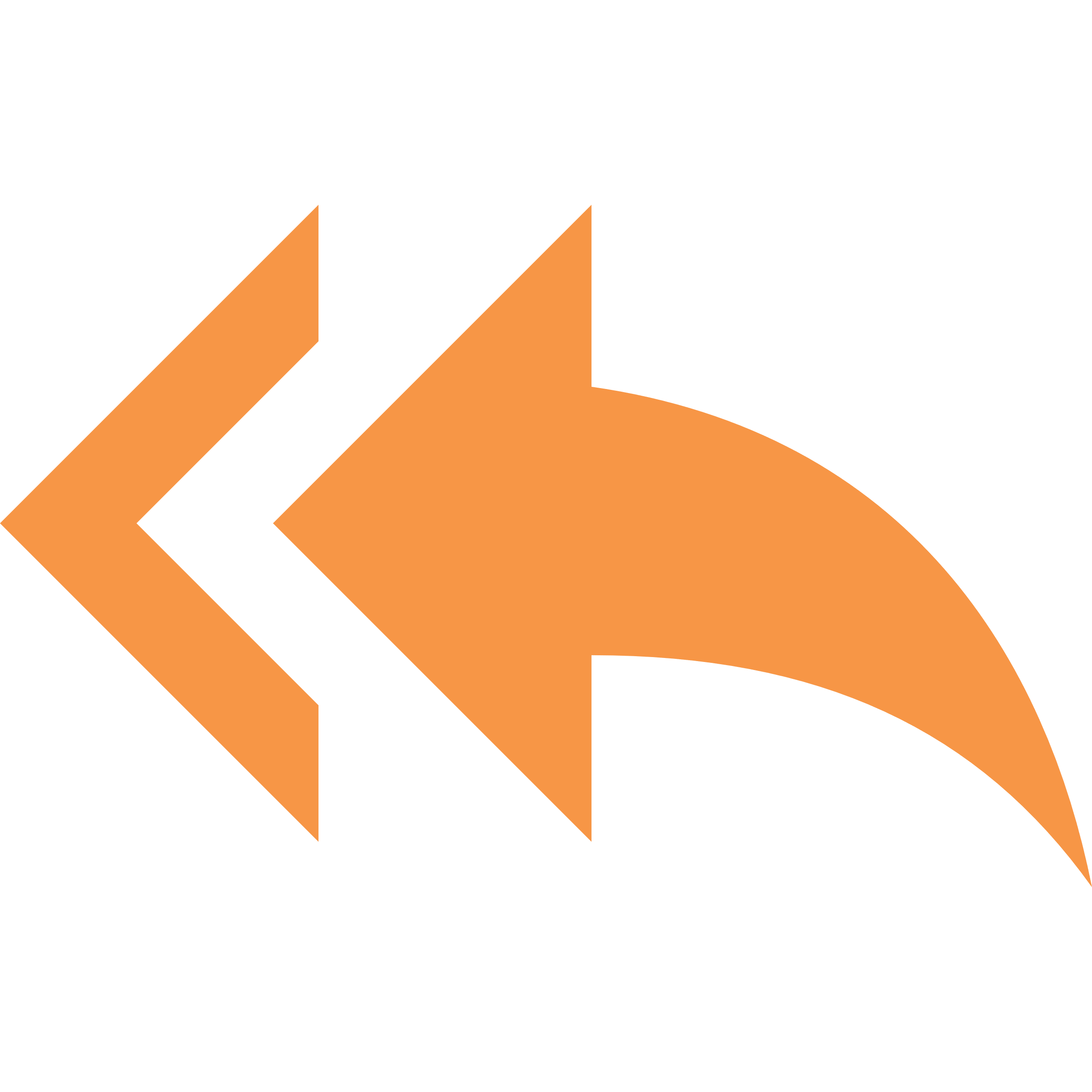 Замечания коррупциогенного характера в НПА.Счетный комитет по контролю за исполнением республиканского бюджета
назад
СК
51
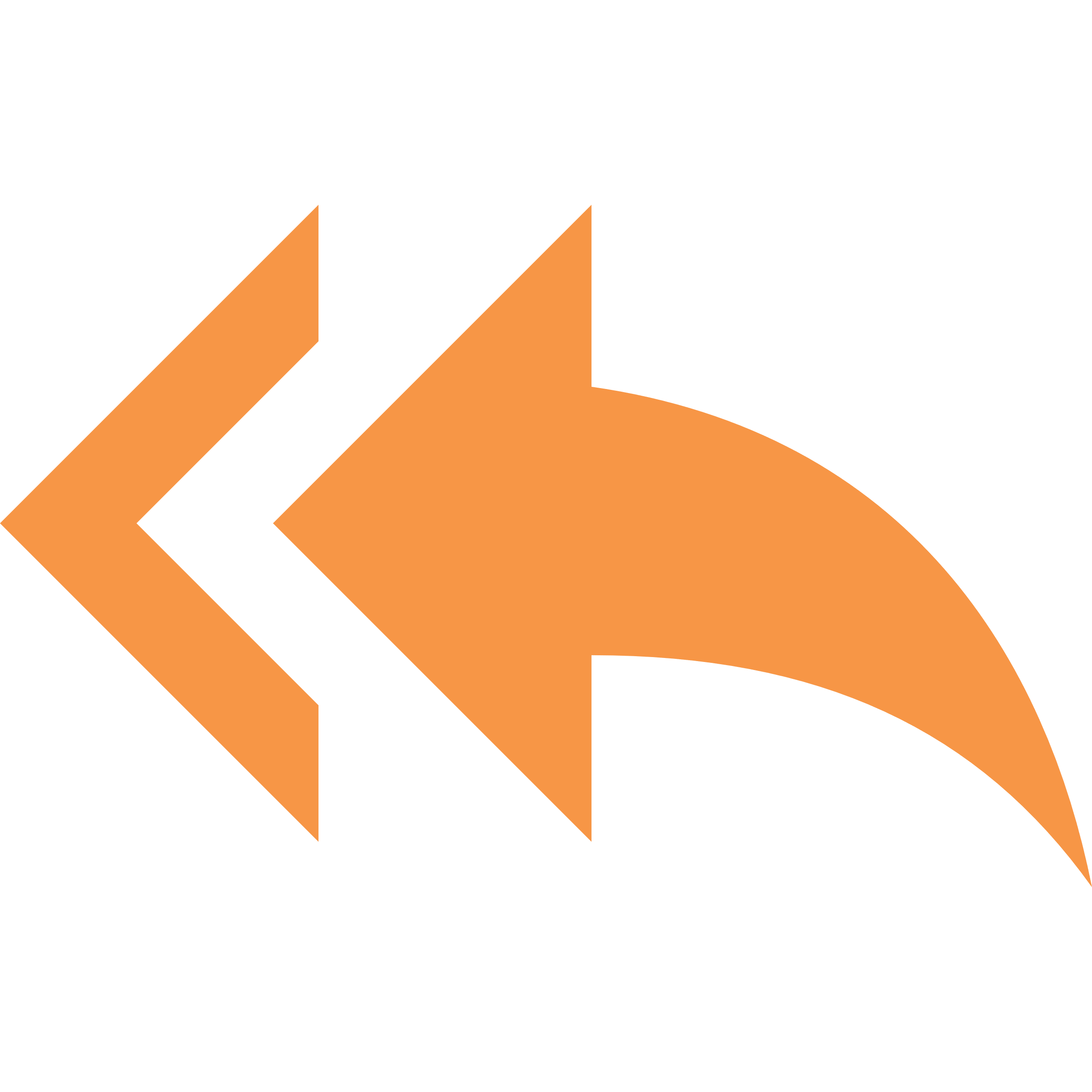 Замечания коррупциогенного характера в НПА. Центральная избирательная комиссия РК
назад
ЦИК
52
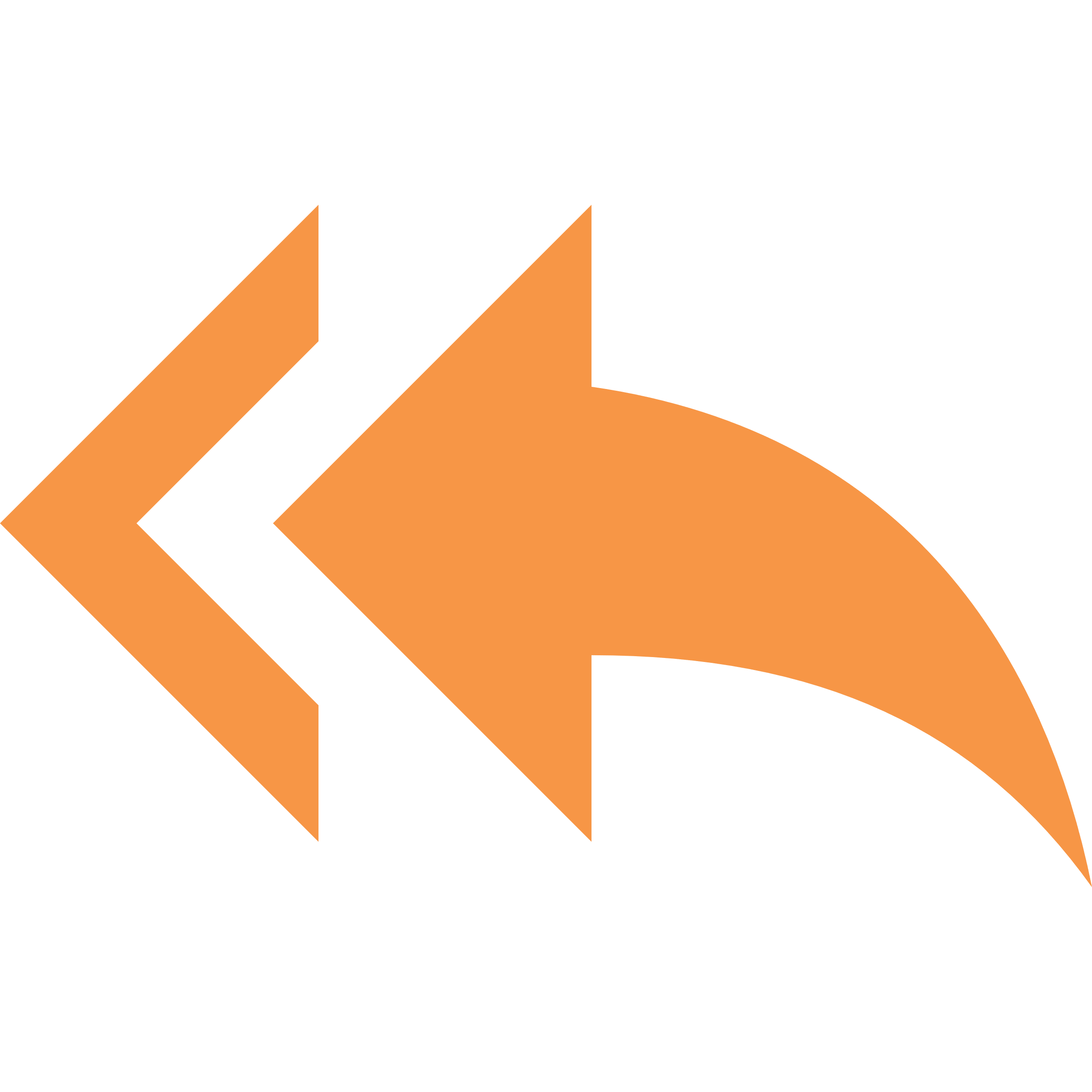 Замечания коррупциогенного характера в НПА.Агентство Республики Казахстан по регулированию и развитию финансового рынка
назад
АРР РФ
53
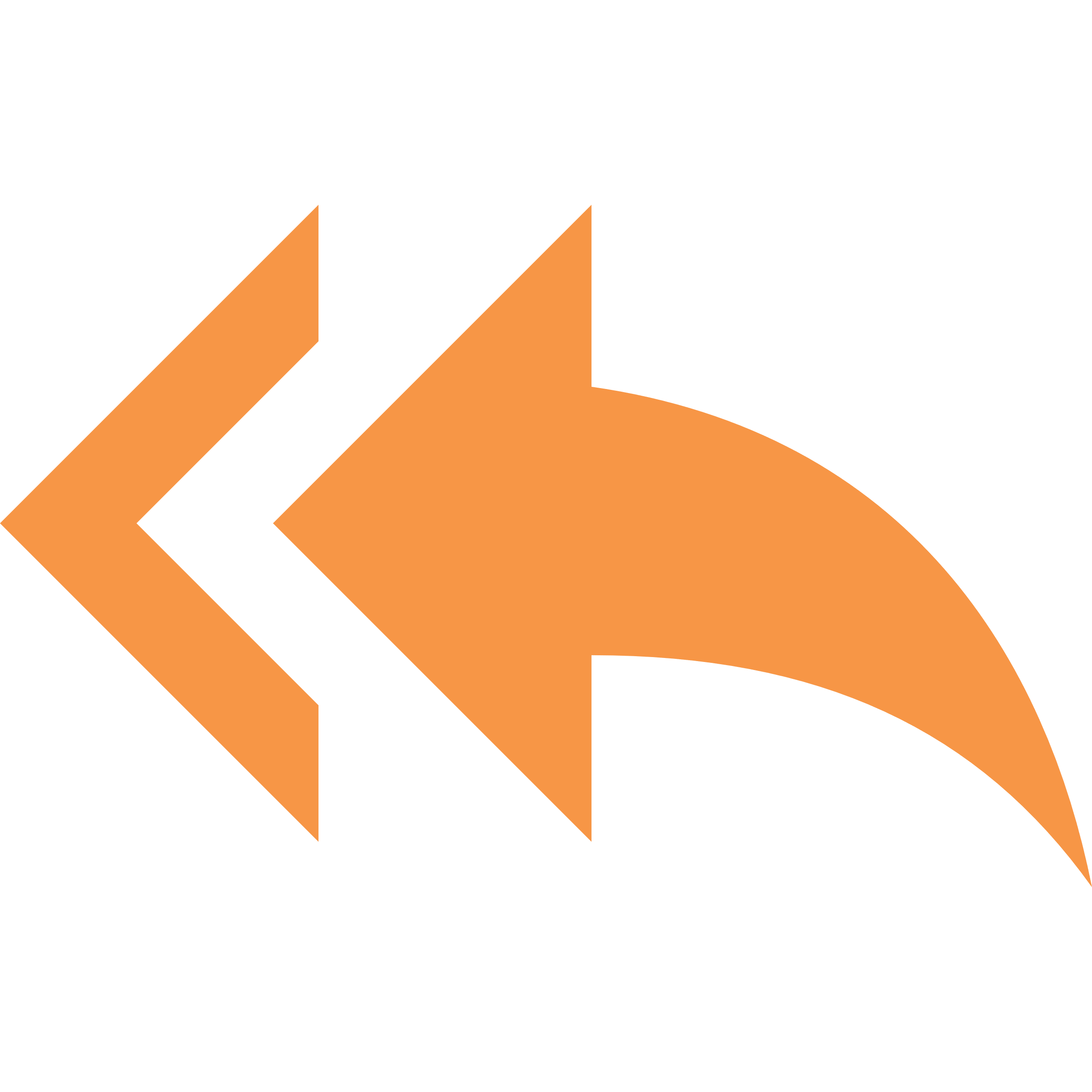 Замечания коррупциогенного характера в НПА.Агентство по стратегическому планированию и реформам РК
назад
АСПиР
54
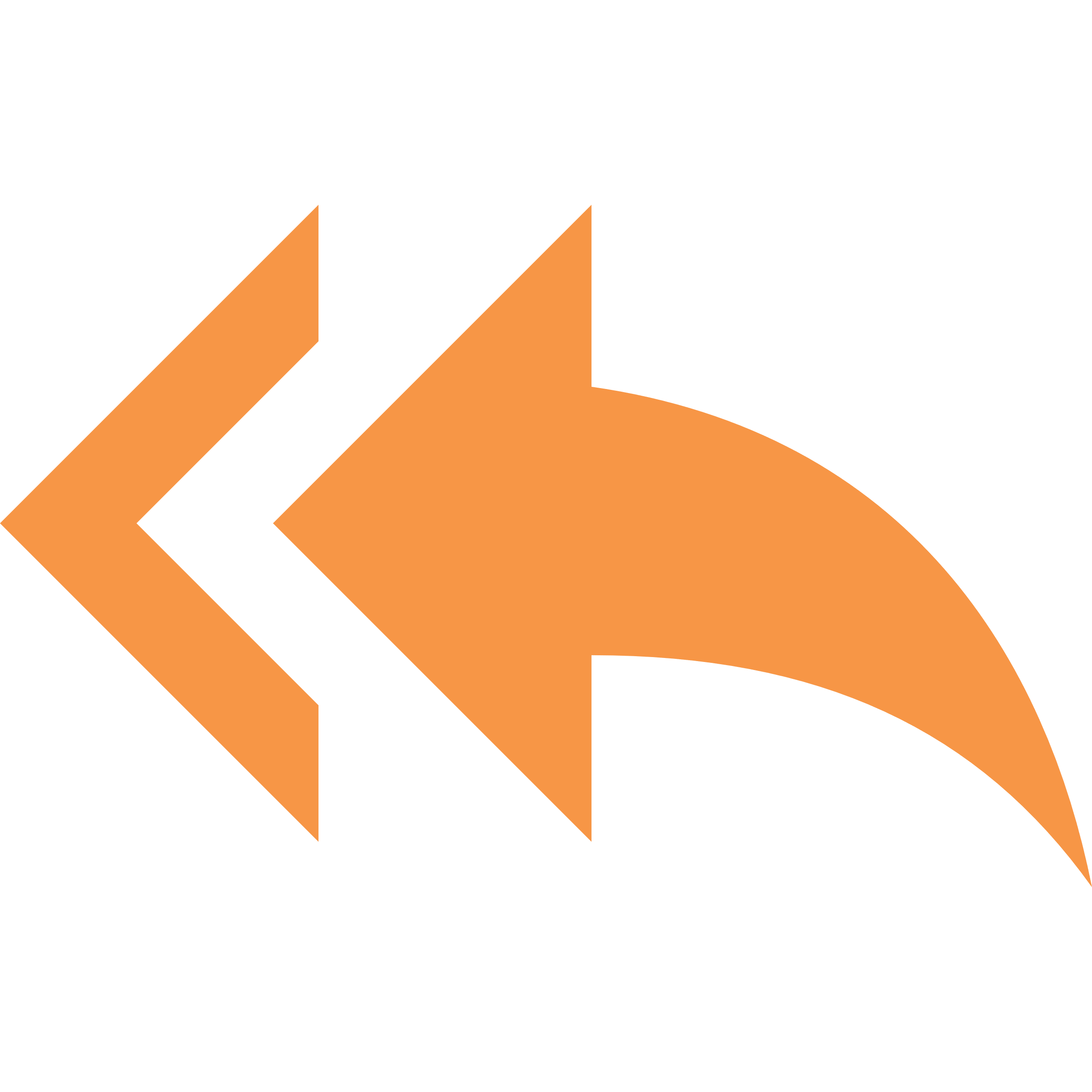 назад
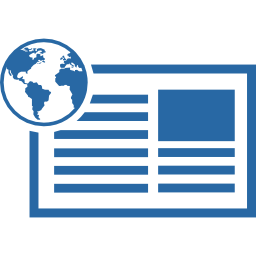 Посмотреть график в интернете
55
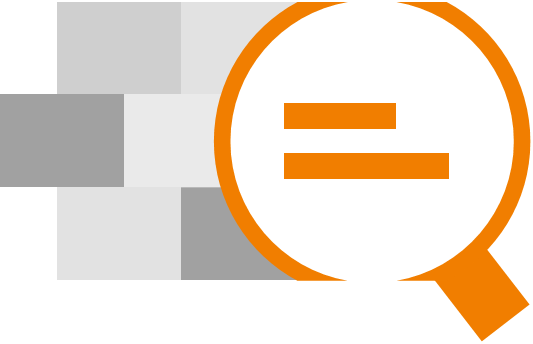 Результаты экспертизы проектов законов и иных нормативных правовых актов (НПА) РК
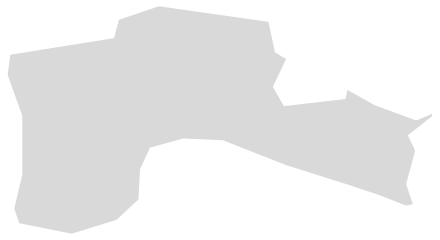 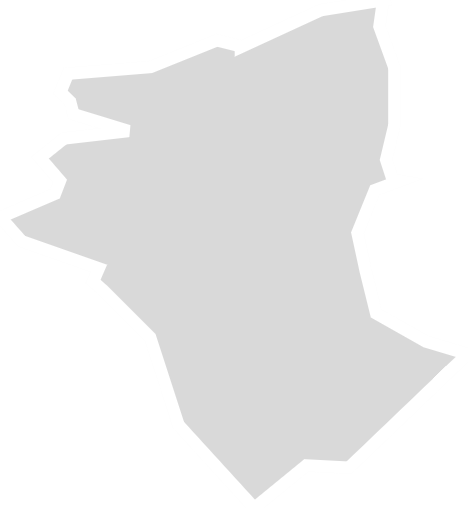 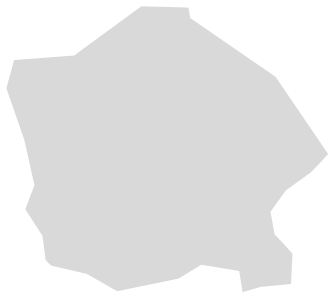 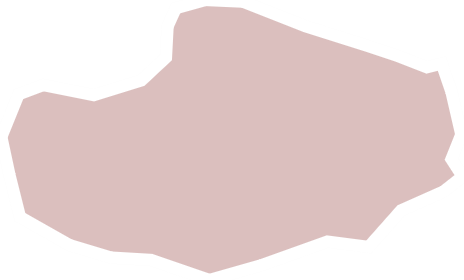 Местные исполнительные органы (МИО)
Центральные государственные органы (ЦГО)
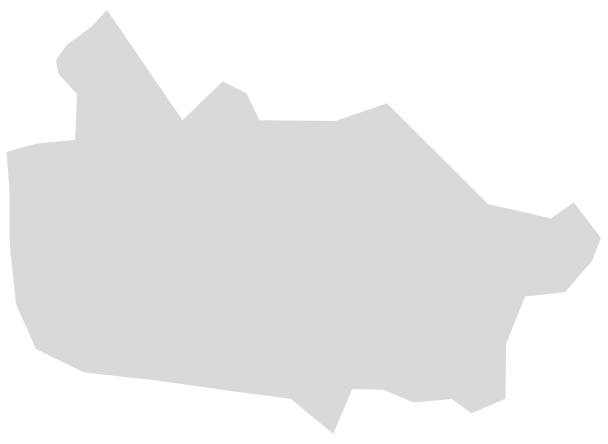 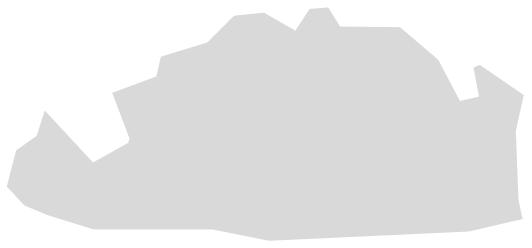 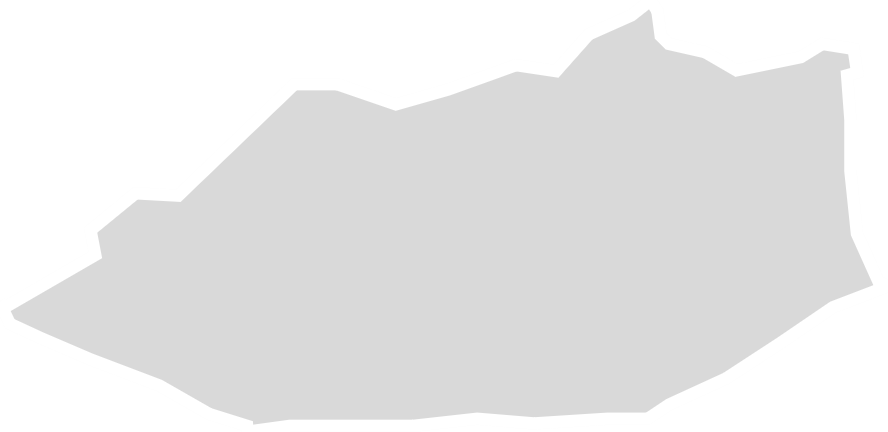 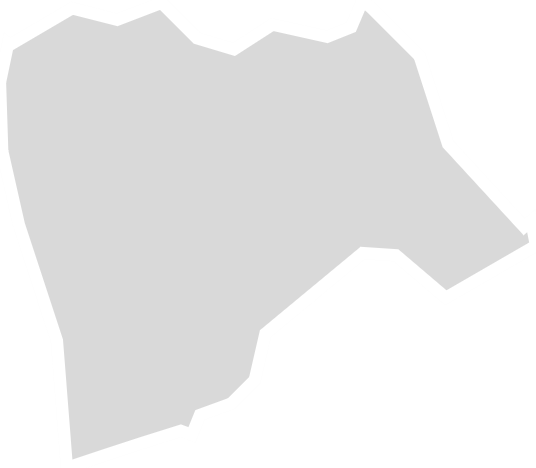 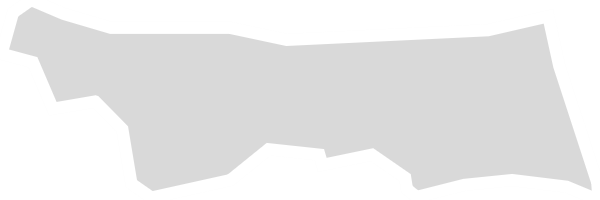 0,5
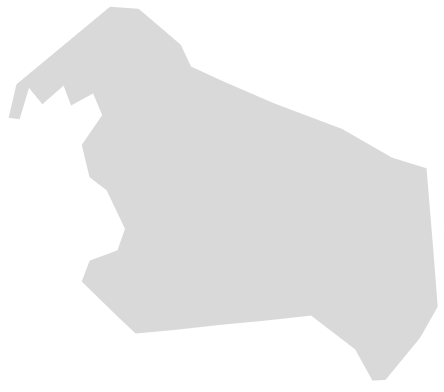 Общее количество НПА
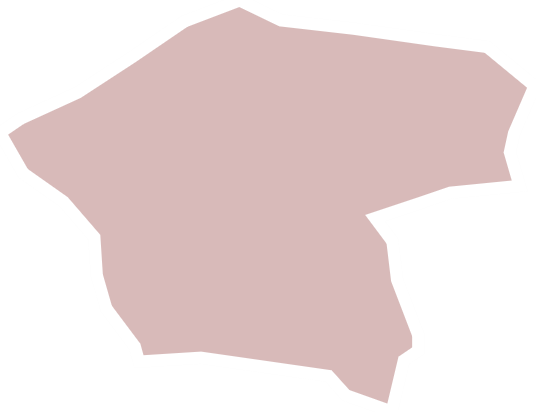 СКО
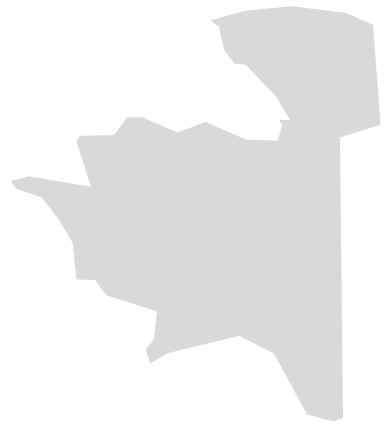 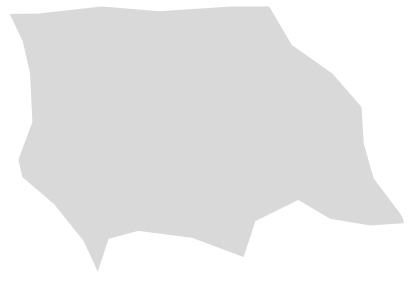 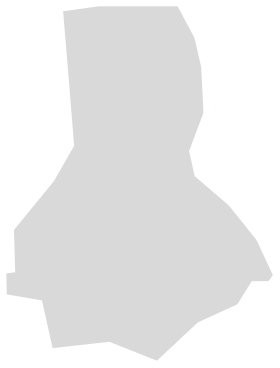 0,5
0,6
2,6
Костанайская
Павлодарская
Коррупциогенные факторы
Акмолинская
0,7
0,6
0,6
ЗКО
0,6
Актюбинская
ВКО
0,6
Коррупциогенные замечания
Карагандинская
Атырауская
2,7
0,6
Алматинская
0,7
Кызылординская
0,6
Коэффициент коррупциогенности
Жамбылская
0,6
Мангистауская
Туркестанская
0
1
2
3
4
5
низкая
средняя
выше среднего
высокая
56
Результаты экспертизы проектов законов и иных нормативных правовых актов (НПА) РК
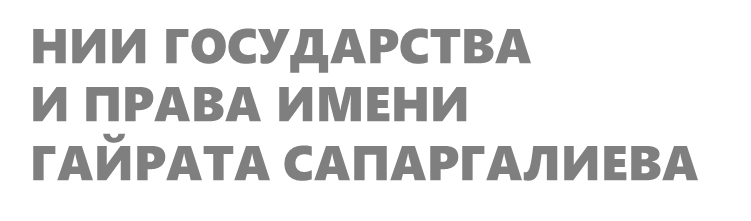 НОЯБРЬ 2020 – МАРТ 2021